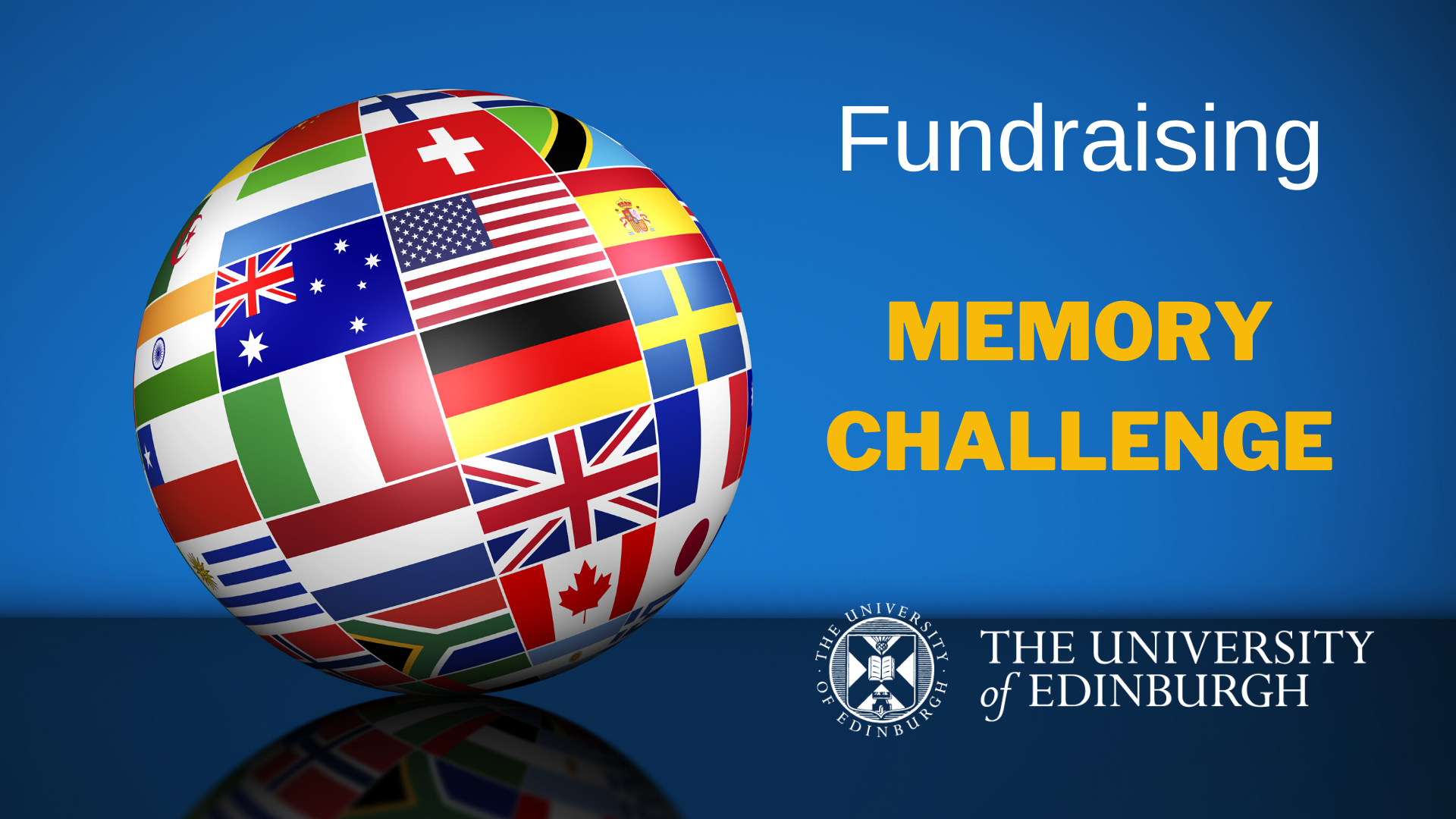 Afghanistan
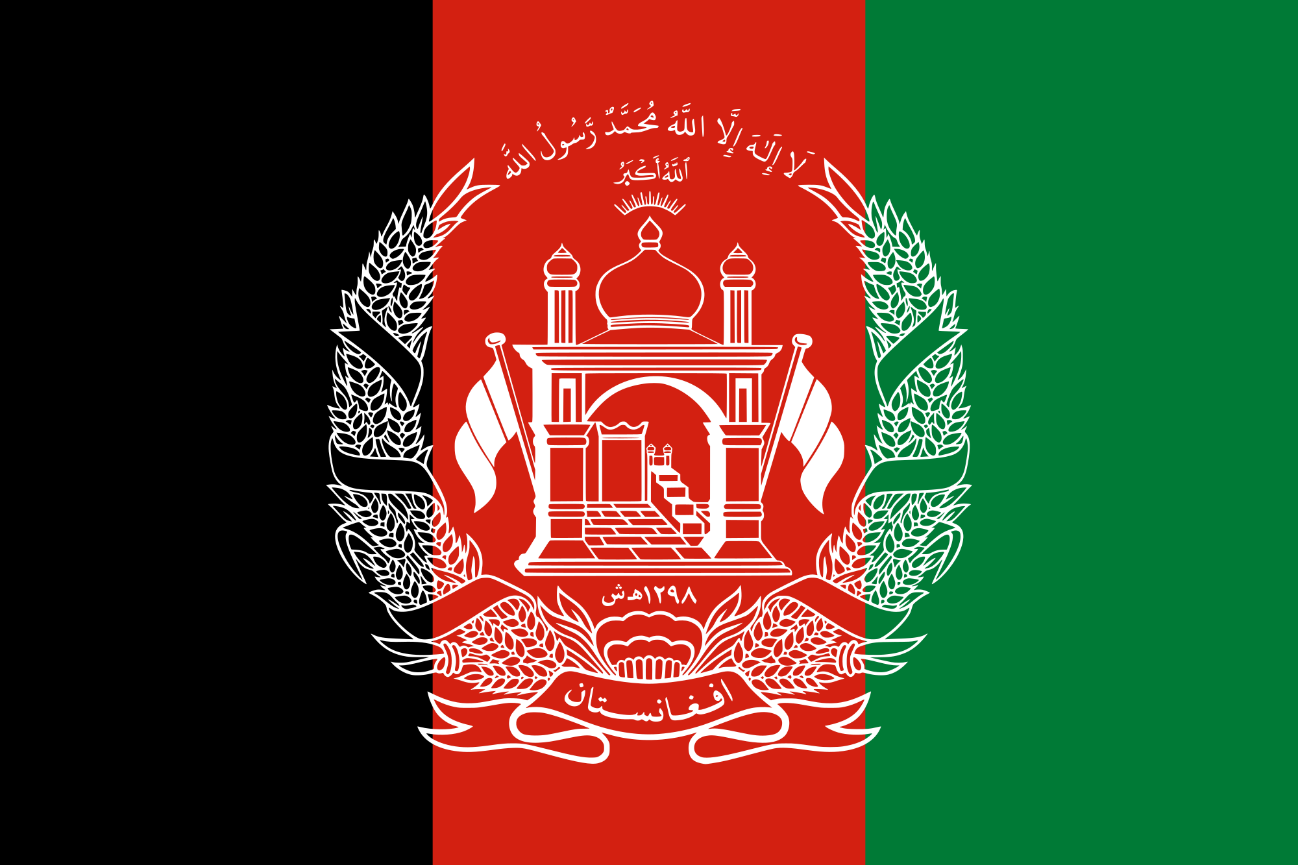 Kabul
Albania
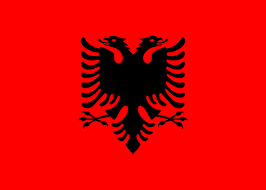 Tirana
Algeria
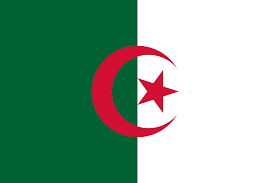 Algiers
Andorra
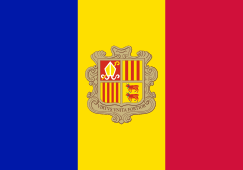 Andorra la Vella
Angola
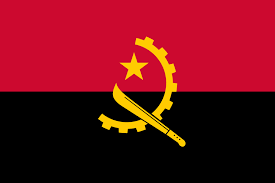 Luanda
Antigua and Barbuda
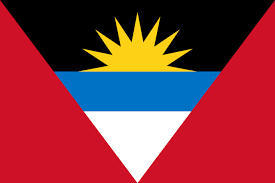 Saint John's
Argentina
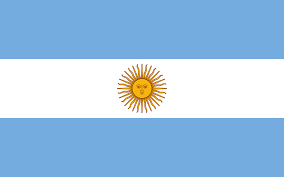 Buenos Aires
Armenia
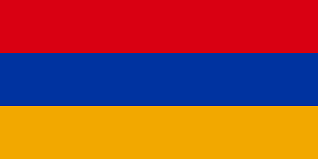 Yerevan
Australia
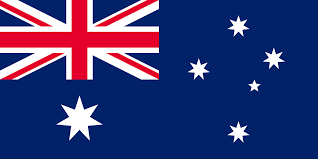 Canberra
Austria
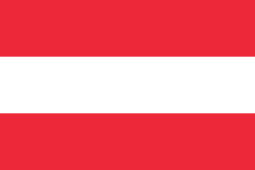 Vienna
Azerbaijan
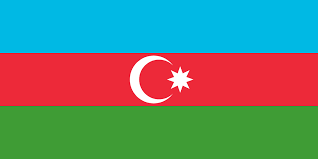 Baku
Bahamas
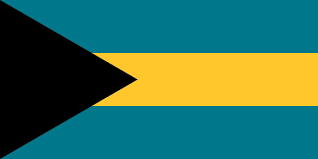 Nassau
Bahrain
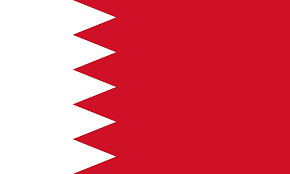 Manama
Bangladesh
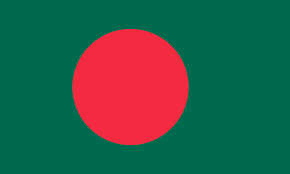 Dhaka
Barbados
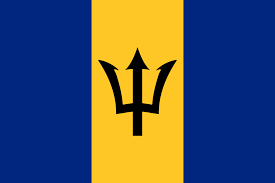 Bridgetown
Belarus
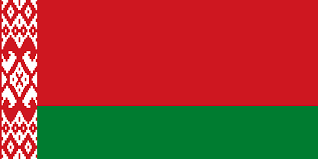 Minsk
Belgium
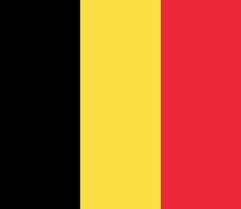 Brussels
Belize
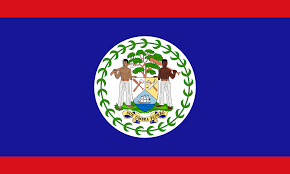 Belmopan
Benin
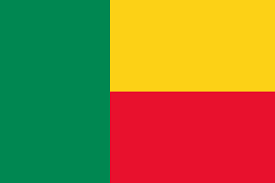 Porto Novo
Bhutan
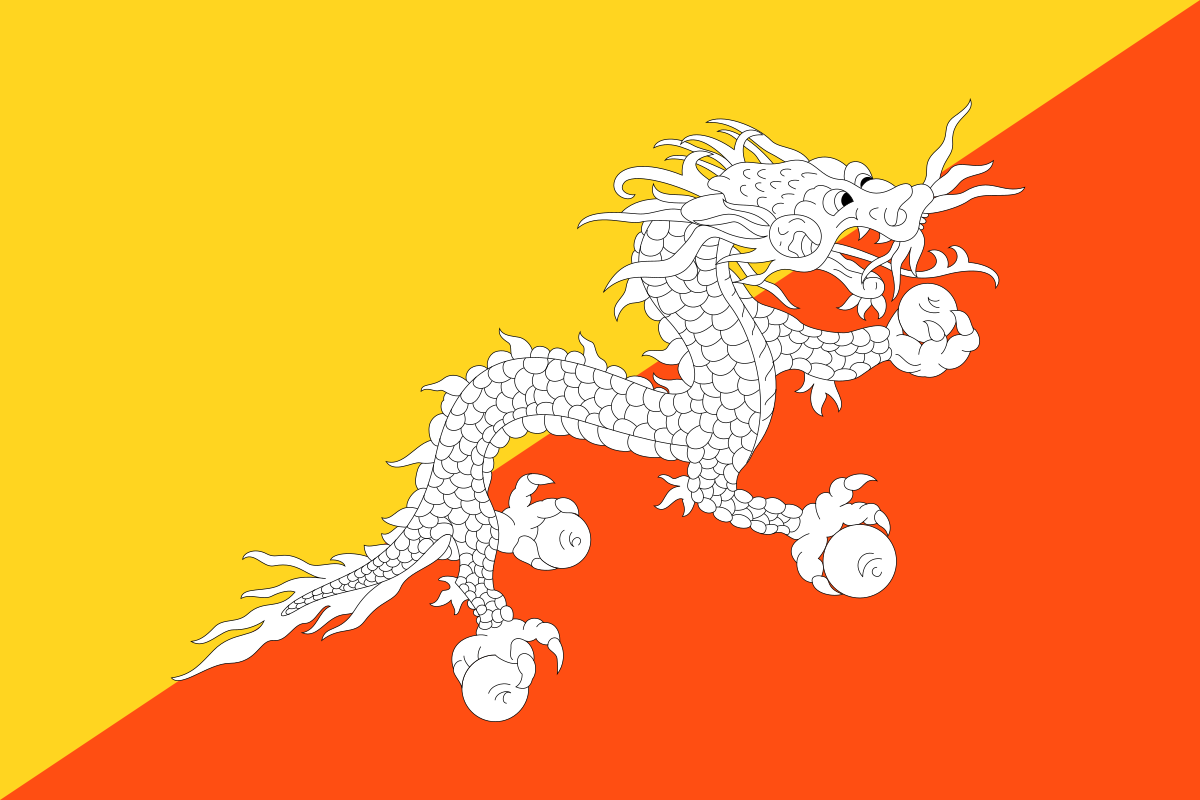 Thimphu
Bolivia
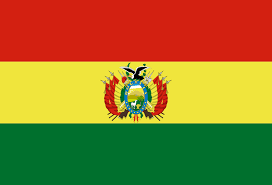 Sucre
Bosnia and Herzegovina
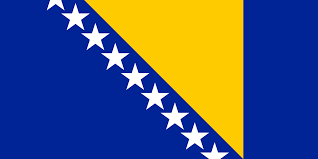 Sarajevo
Botswana
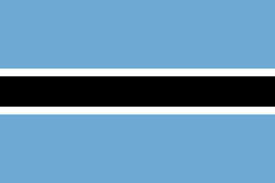 Gaborone
Brazil
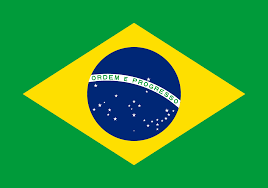 Brasilia
Brunei
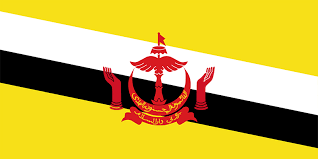 Bandar Seri Begawan
Bulgaria
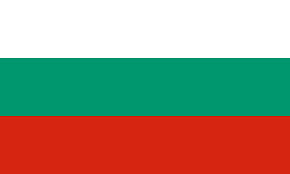 Sofia
Burkina Faso
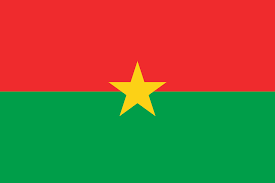 Ouagadougou
Burundi
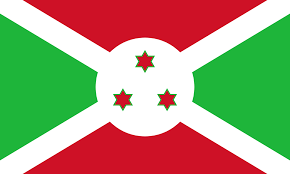 Bujumbura
Cambodia
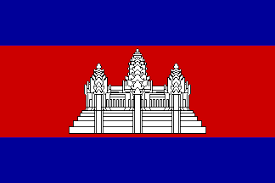 Phnom Penh
Cameroon
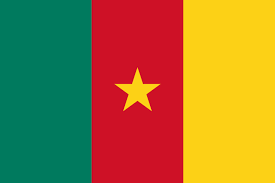 Yaoundé
Canada
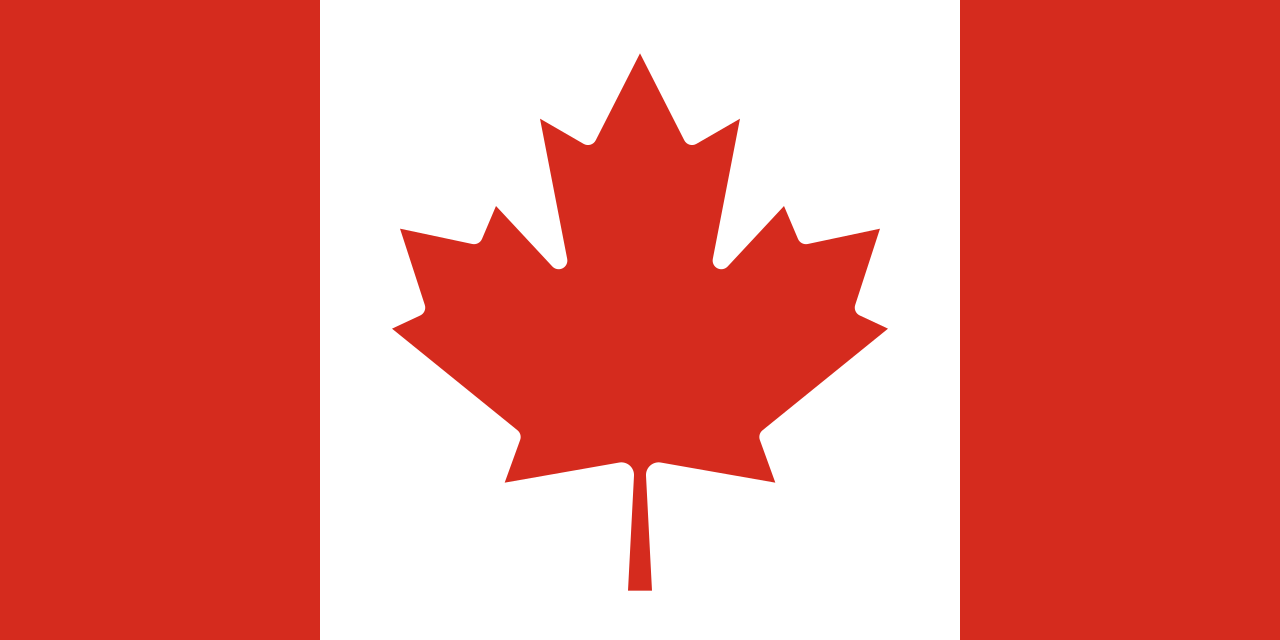 Ottawa
Cape Verdi
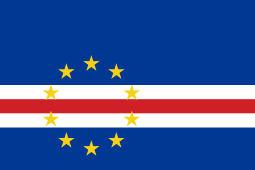 Praia
Central African Republic
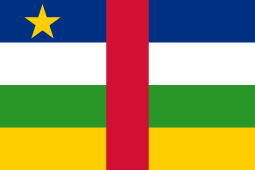 Bangui
Chad
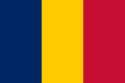 N'Djamena
Chile
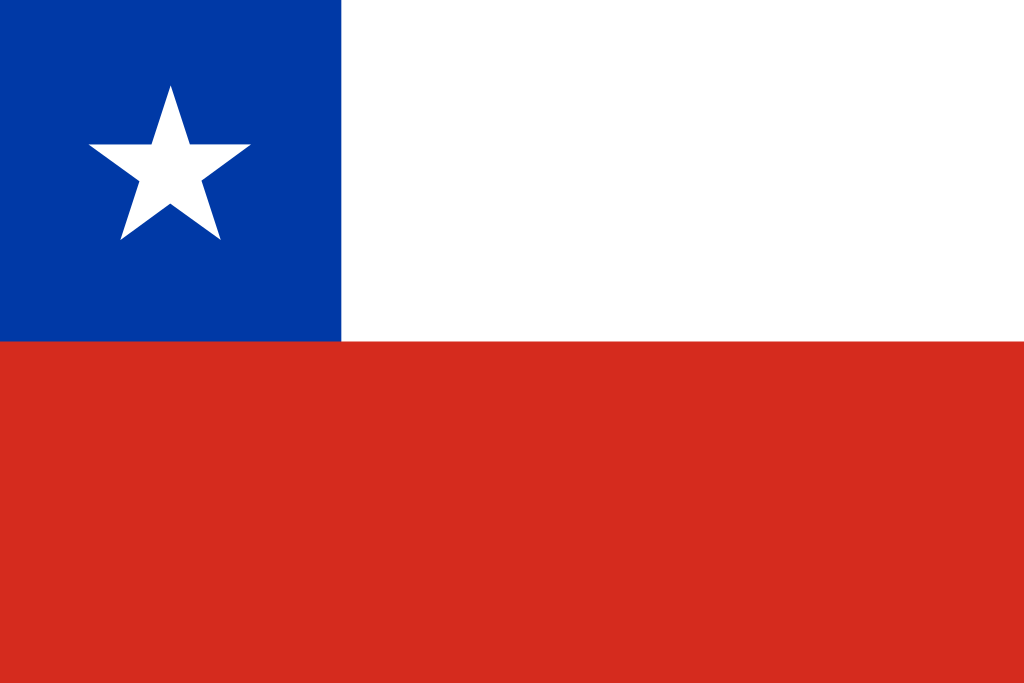 Santiago
China
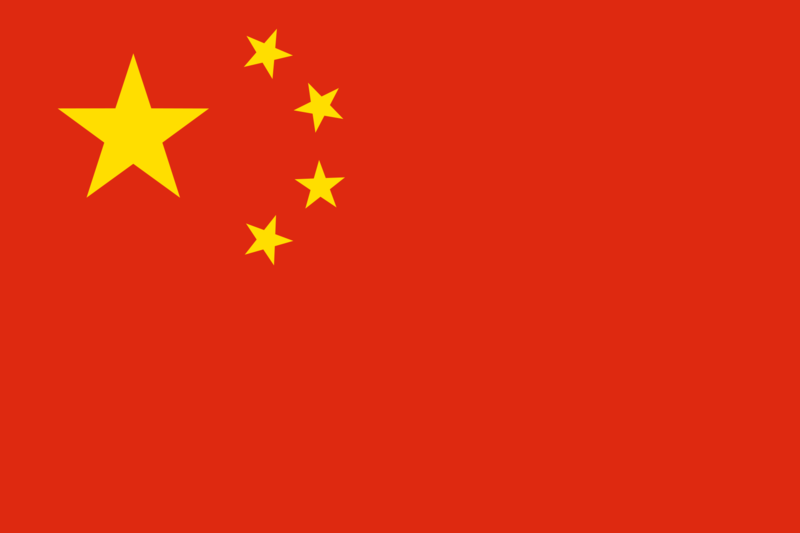 Beijing
Columbia
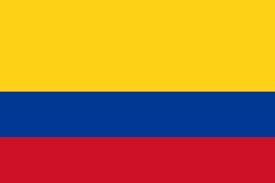 Bogota
Comoros
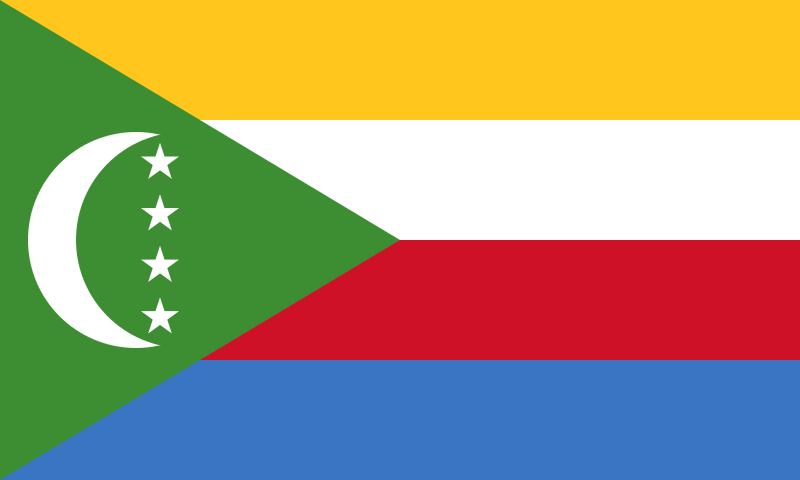 Moroni
Costa Rica
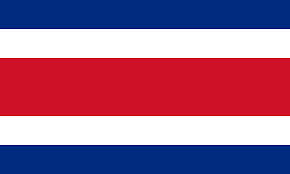 San José
Croatia
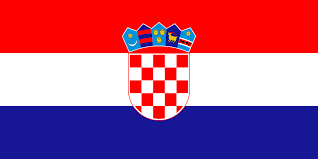 Zagreb
Cuba
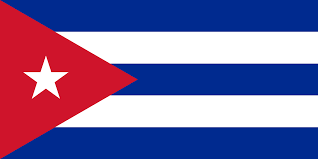 Havana
Cyprus
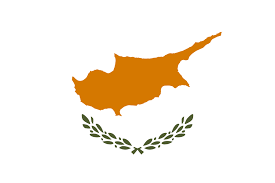 Nicosia
Czech Republic
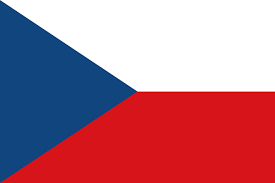 Prague
Democratic Republic of the Congo
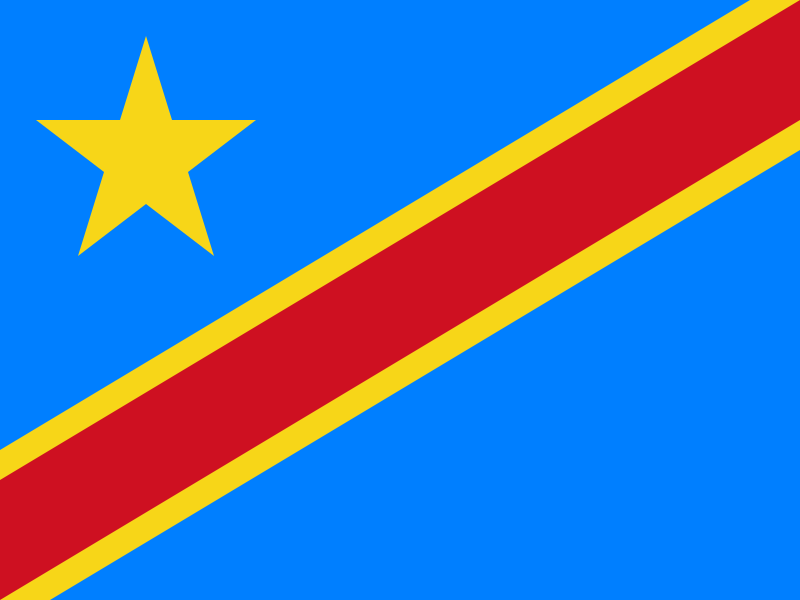 Kinshasa
Denmark
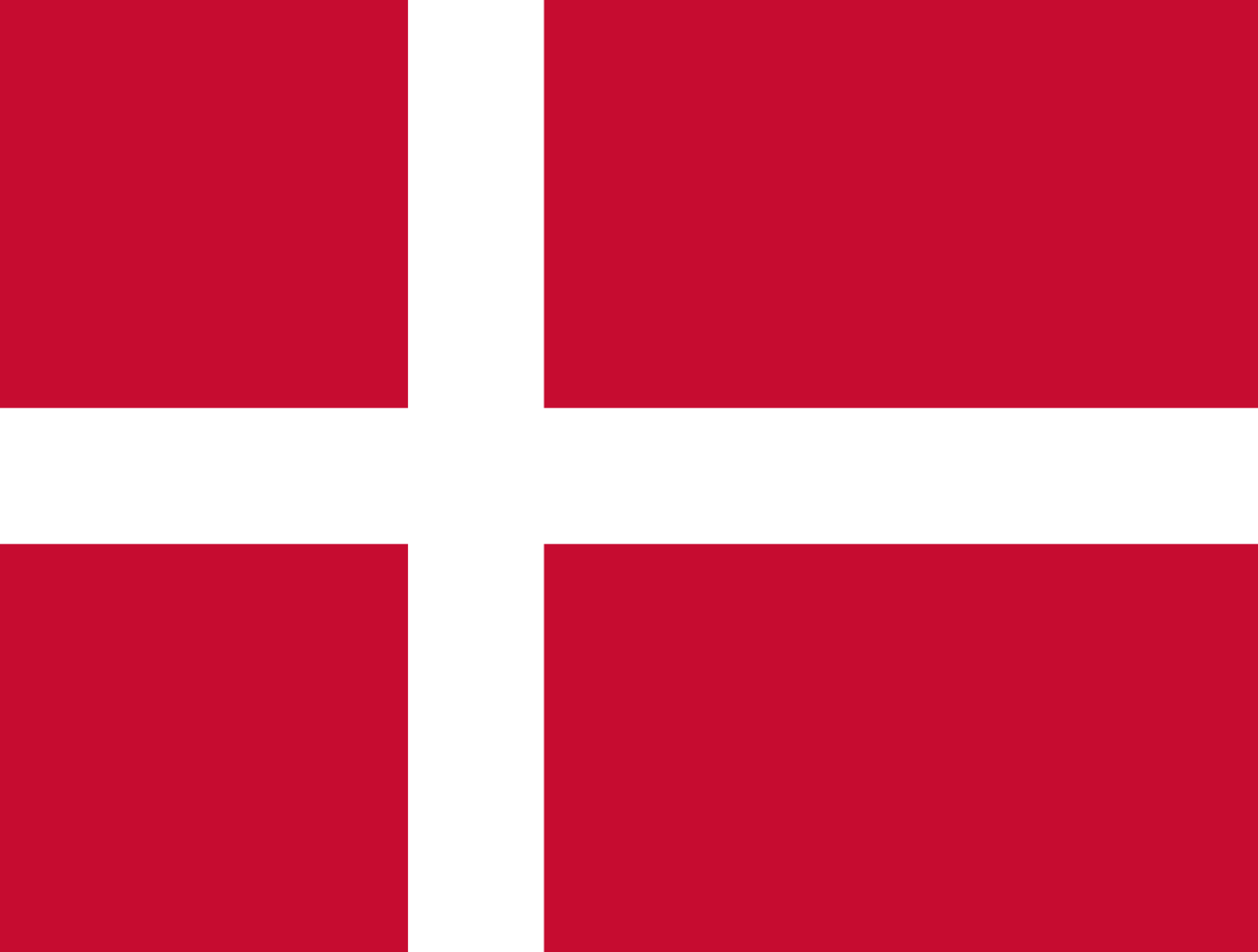 Copenhagen
Djibouti
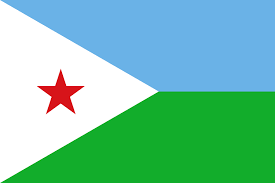 Djibouti
Dominica
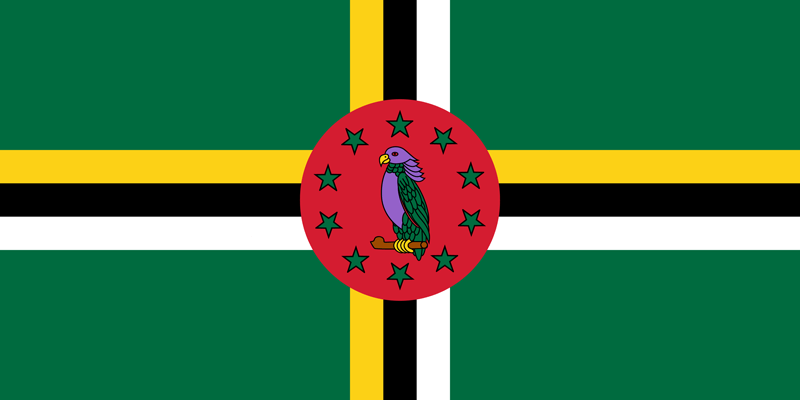 Roseau
Dominican Republic
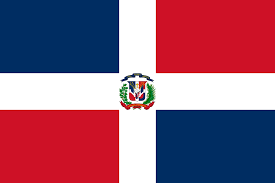 Santo Domingo
East Timor
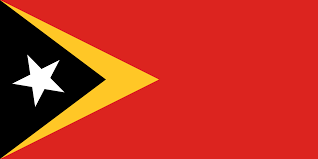 Dili
Ecuador
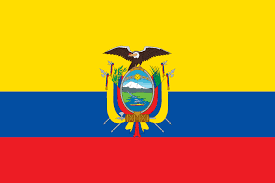 Quito
Egypt
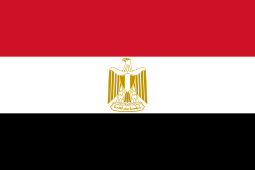 Cairo
El Salvador
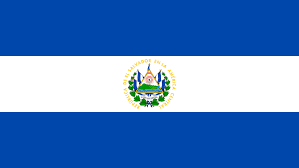 San Salvador
England
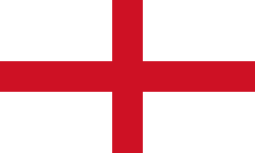 London
Equatorial Guinea
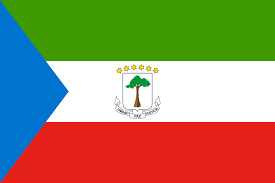 Malabo
Eritrea
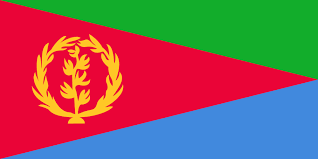 Asmara
Estonia
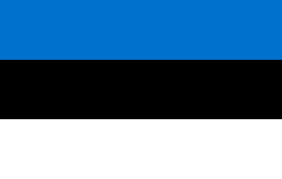 Tallinn
Eswatini
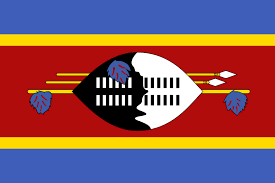 Mbabane
Ethiopia
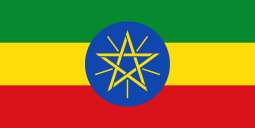 Addis Ababa
Fiji
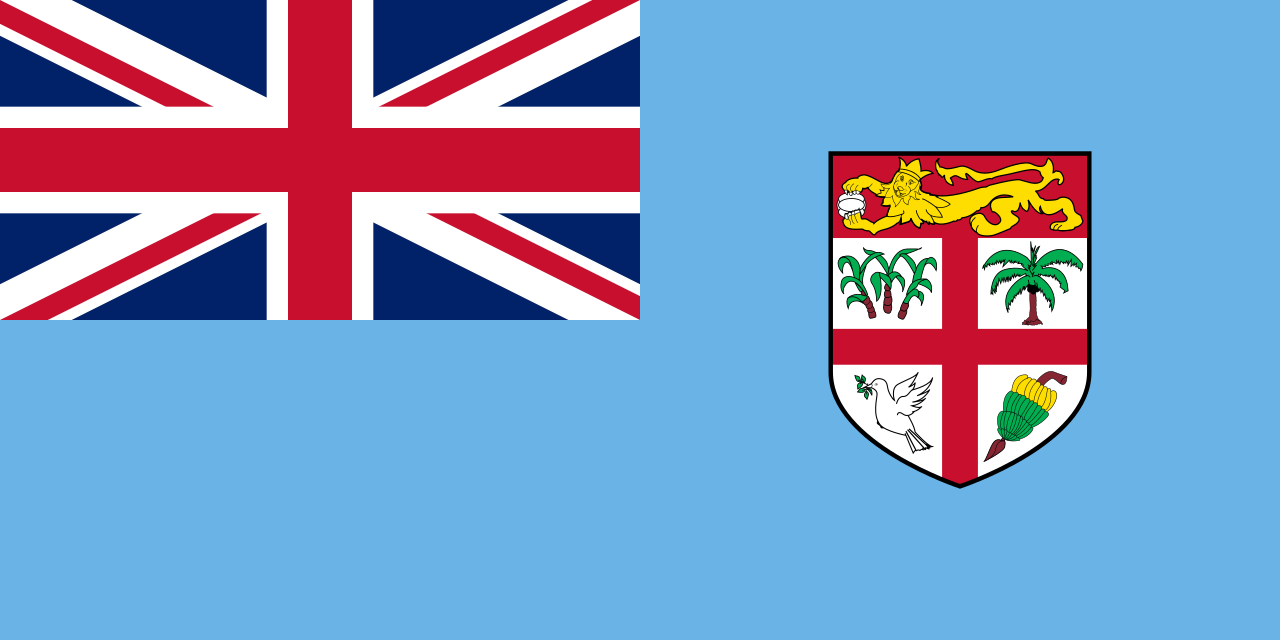 Suva
Finland
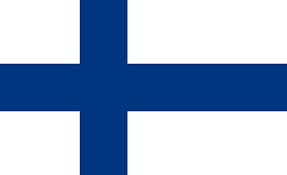 Helsinki
France
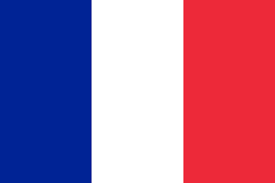 Paris
Gabon
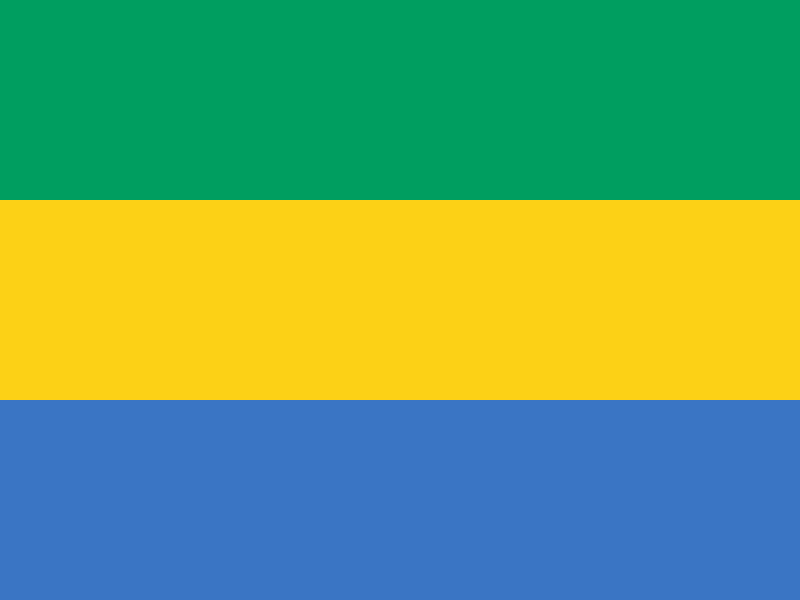 Libreville
Gambia
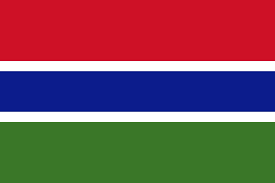 Banjul
Georgia
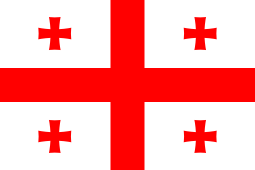 Tbilisi
Germany
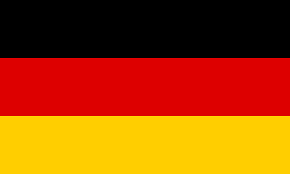 Berlin
Ghana
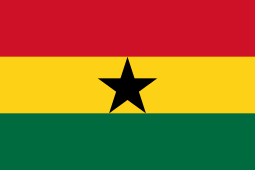 Accra
Greece
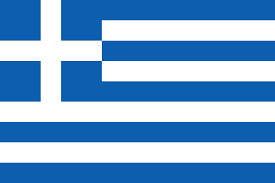 Athens
Grenada
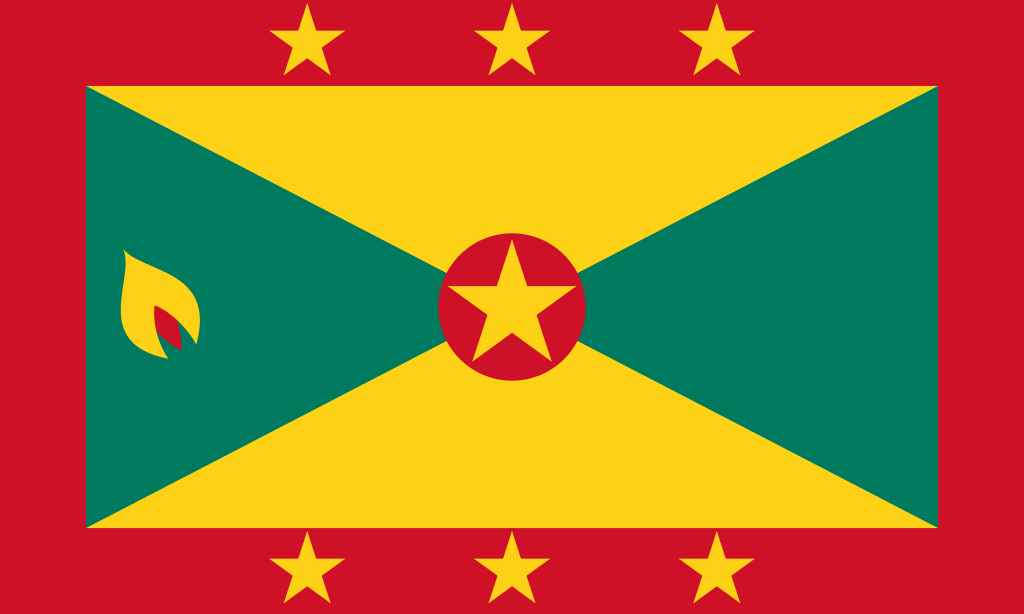 Saint George's
Guatemala
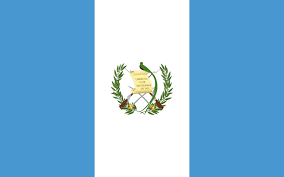 Guatemala City
Guinea
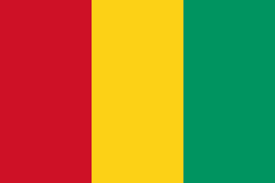 Conakry
Guinea-Bissau
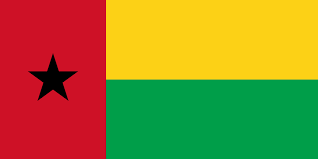 Bissau
Guyana
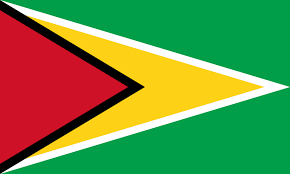 Georgetown
Haiti
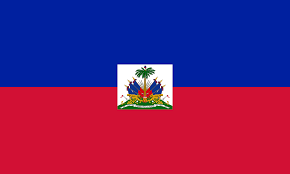 Port-au-Prince
Honduras
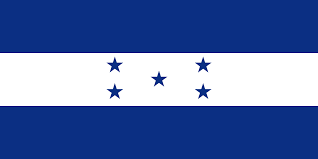 Tegucigalpa
Hungary
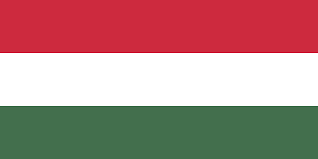 Budapest
Iceland
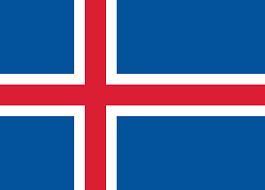 Reykjavík
India
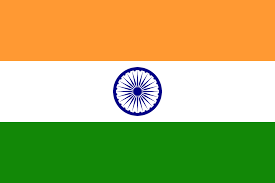 New Delhi
Indonesia
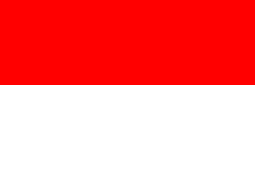 Jakarta
Iran
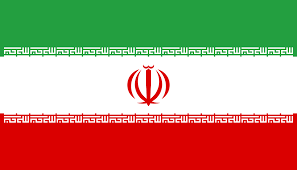 Tehran
Iraq
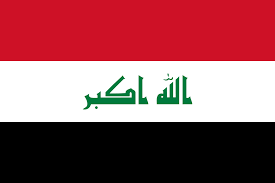 Baghdad
Ireland
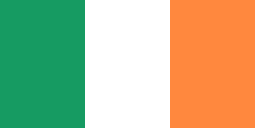 Dublin
Israel
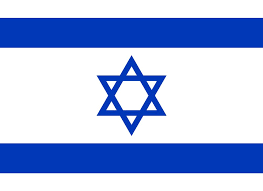 Jerusalem
Italy
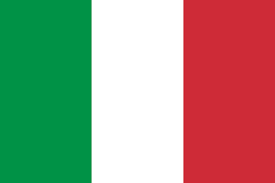 Rome
Ivory Coast
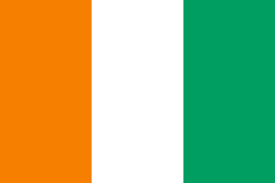 Yamoussoukro
Jamaica
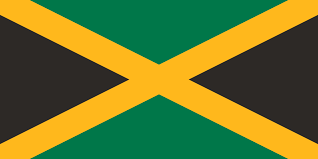 Kingston
Japan
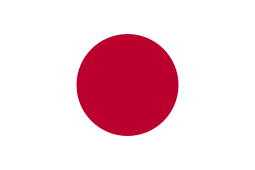 Tokyo
Jordan
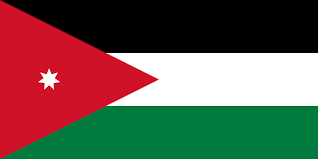 Amman
Kazakhstan
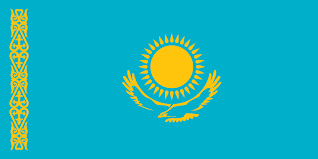 Astana
Kenya
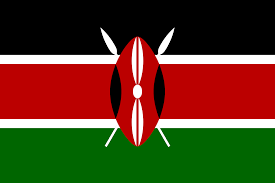 Nairobi
Kiribati
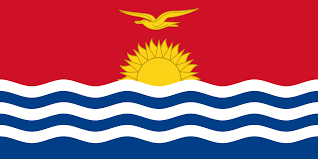 Tarawa
Kosovo
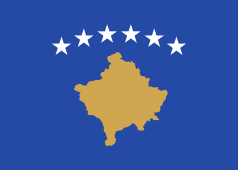 Pristina
Kuwait
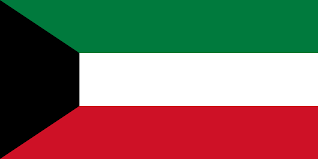 Kuwait City
Kyrgyzstan
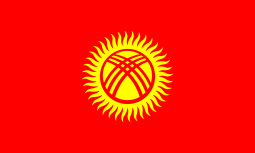 Bishkek
Laos
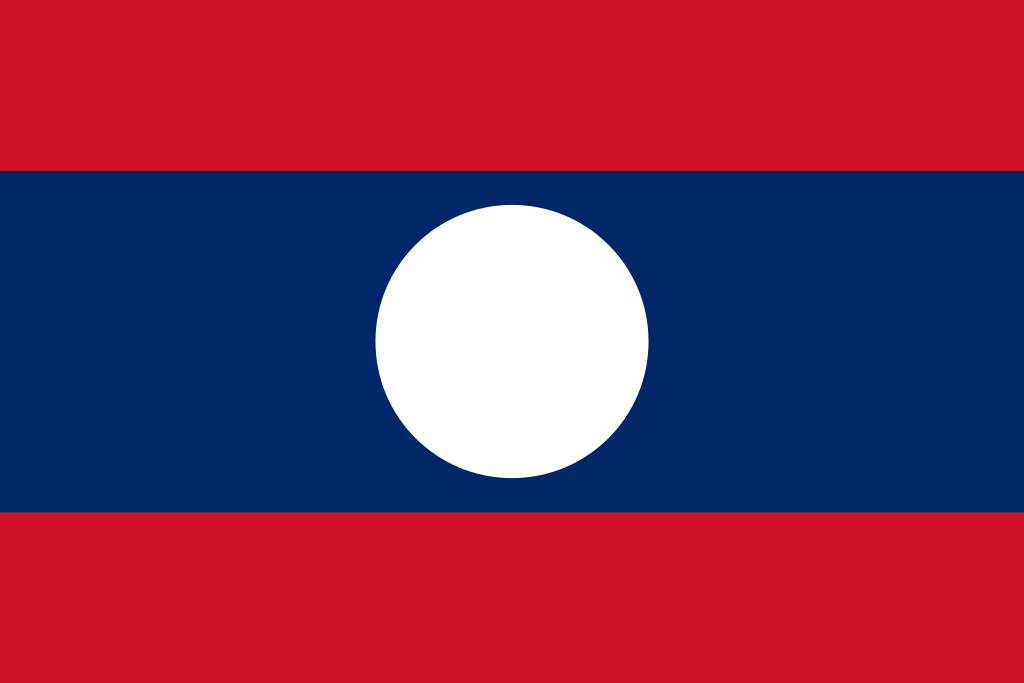 Vientiane
Latvia
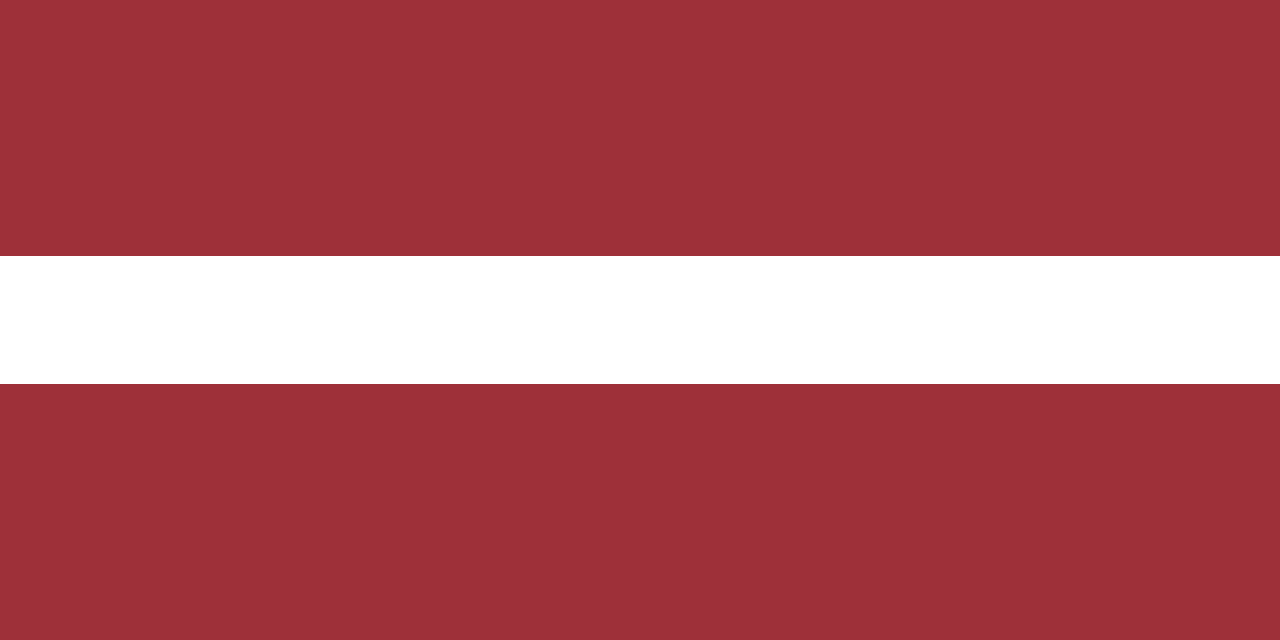 Riga
Lebanon
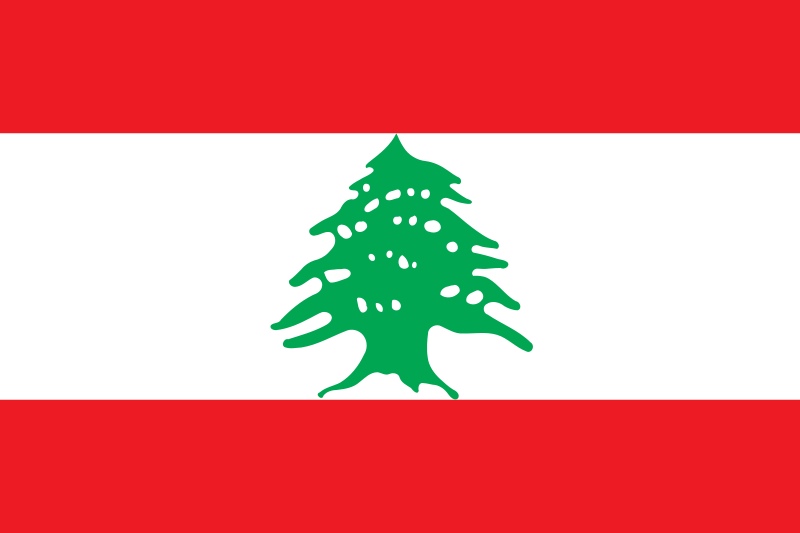 Beirut
Lesotho
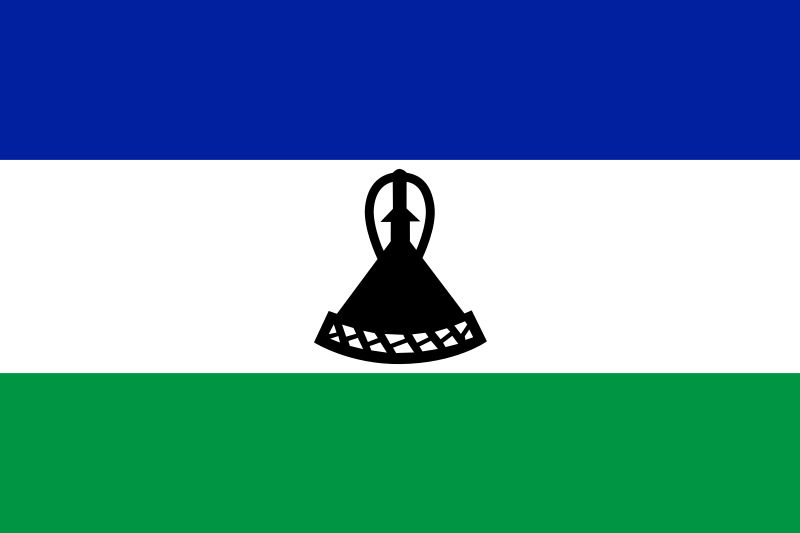 Maseru
Liberia
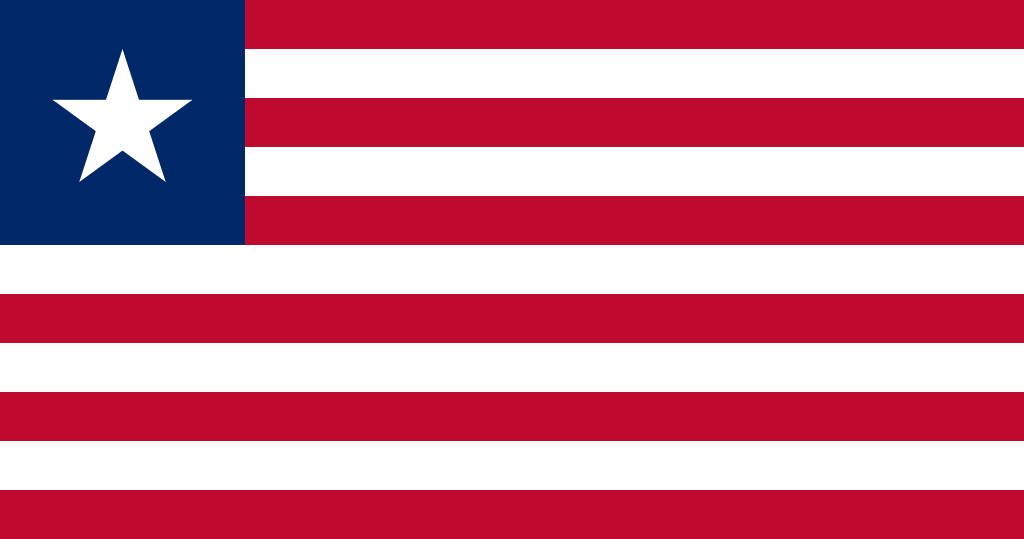 Monrovia
Libya
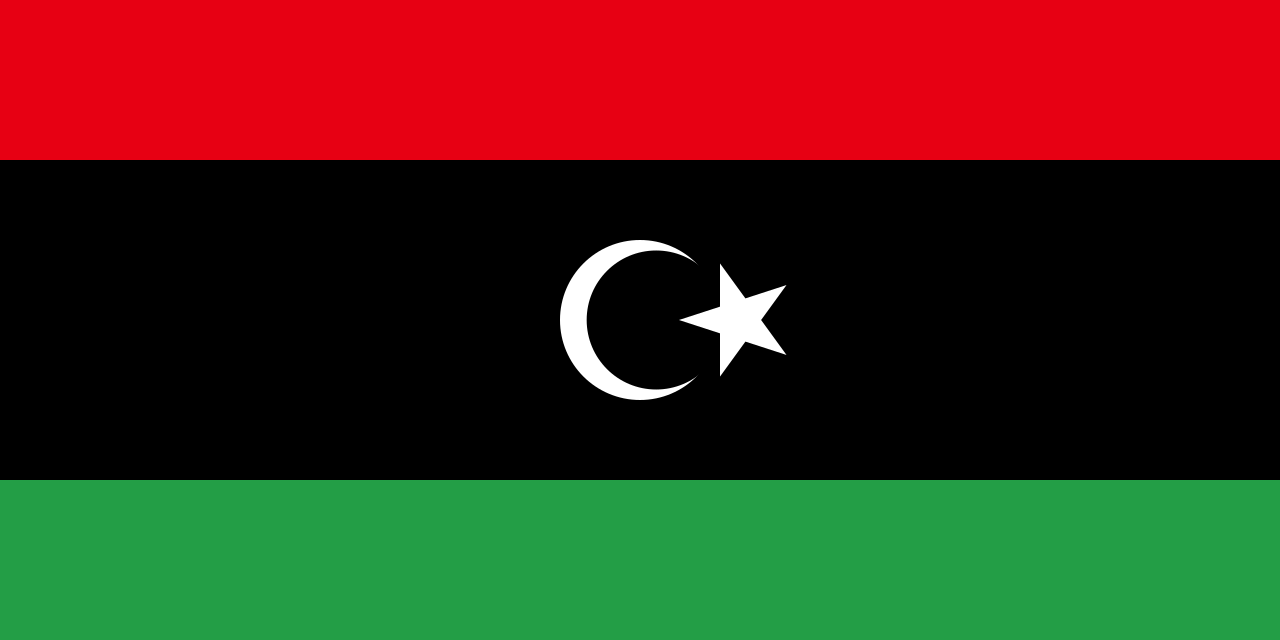 Tripoli
Liechtenstein
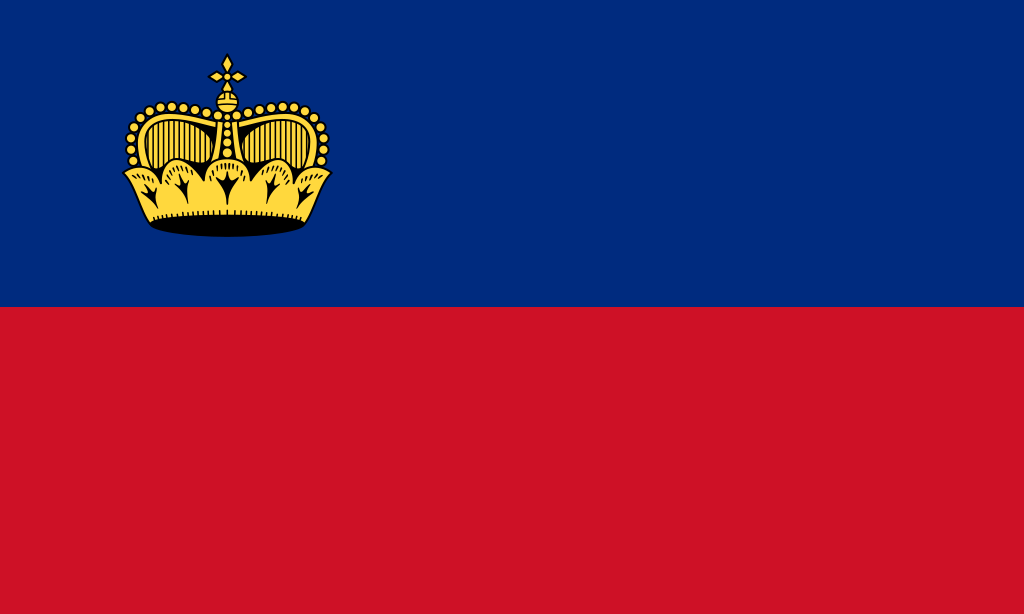 Vaduz
Lithuania
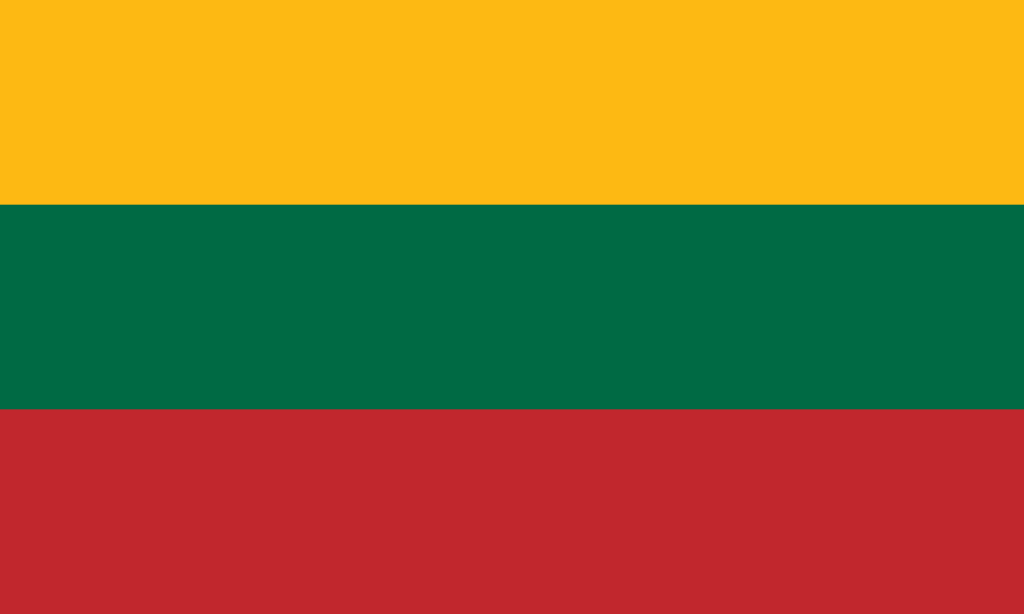 Vilnius
Luxembourg
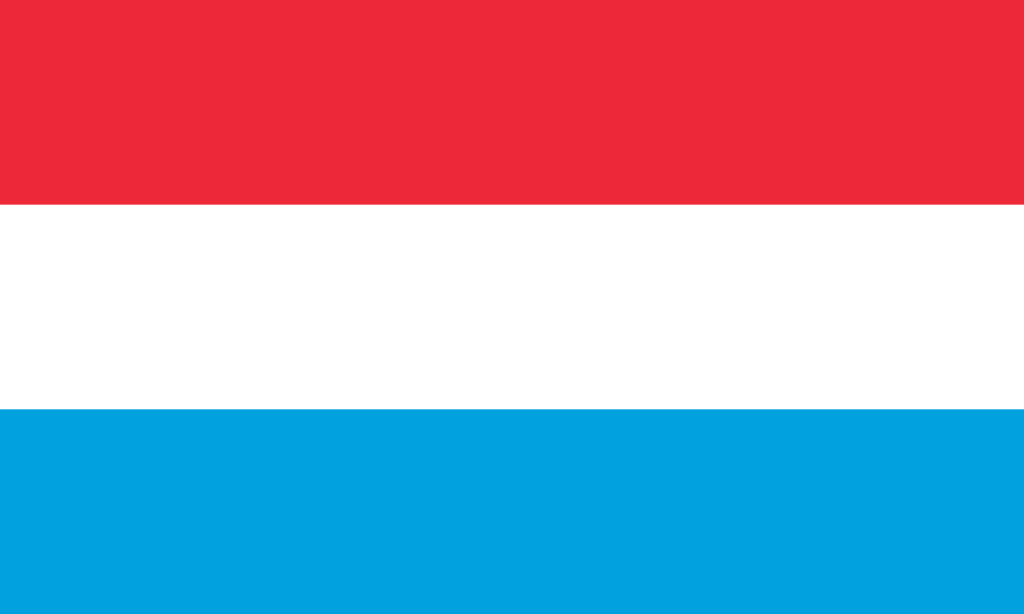 Luxembourg
Madagascar
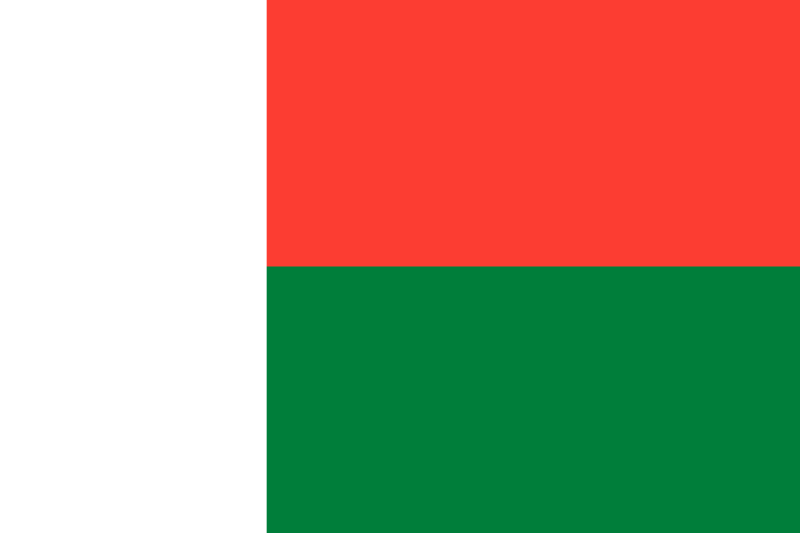 Antananarivo
Malawi
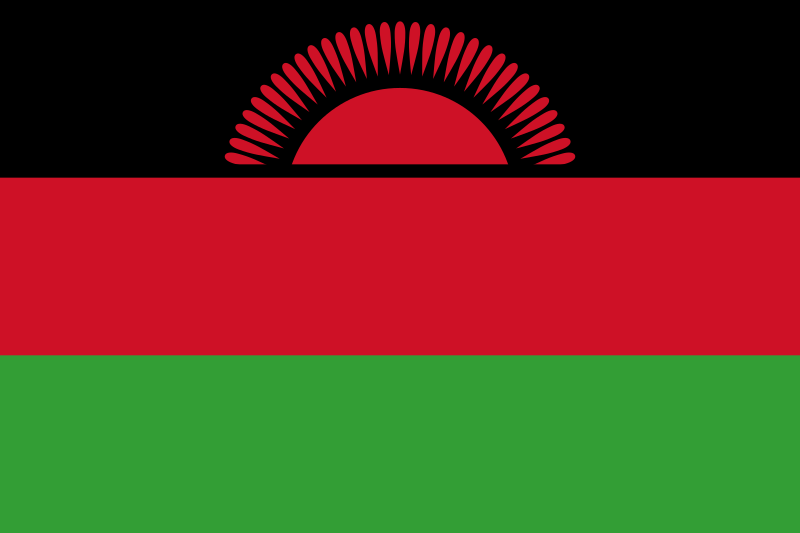 Lilongwe
Malaysia
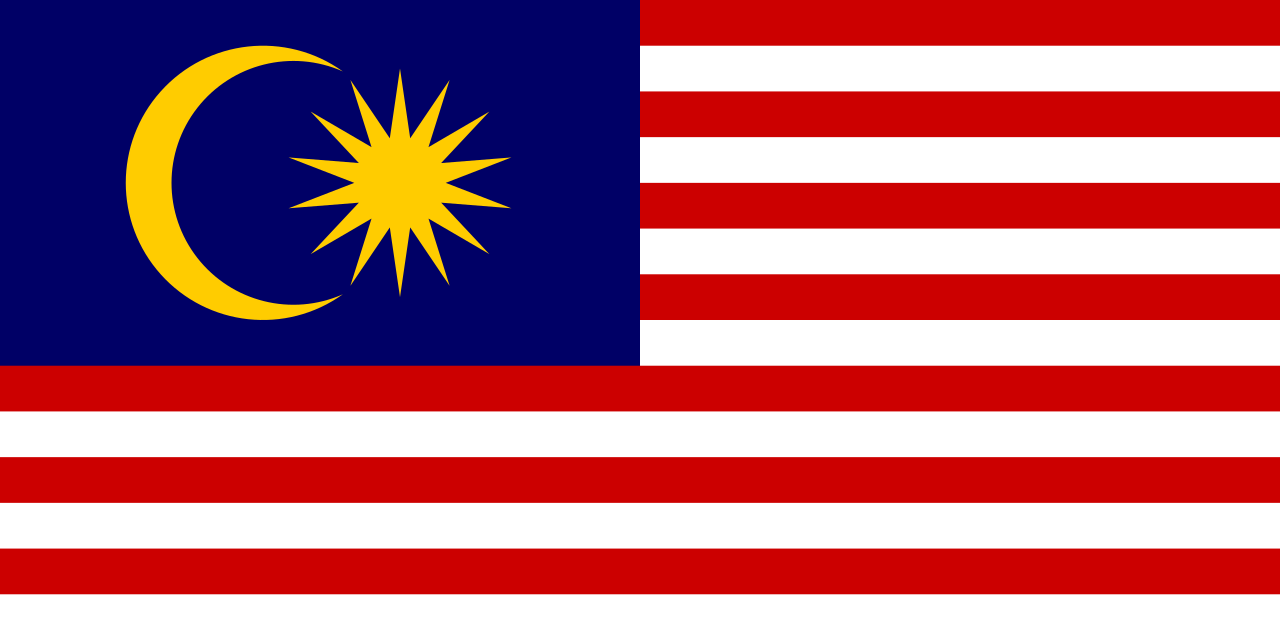 Kuala Lumpur
Maldives
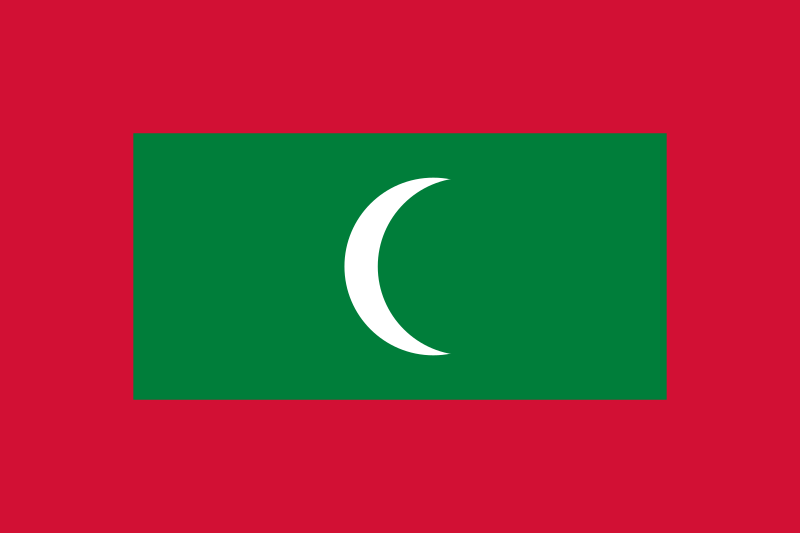 Malé
Mali
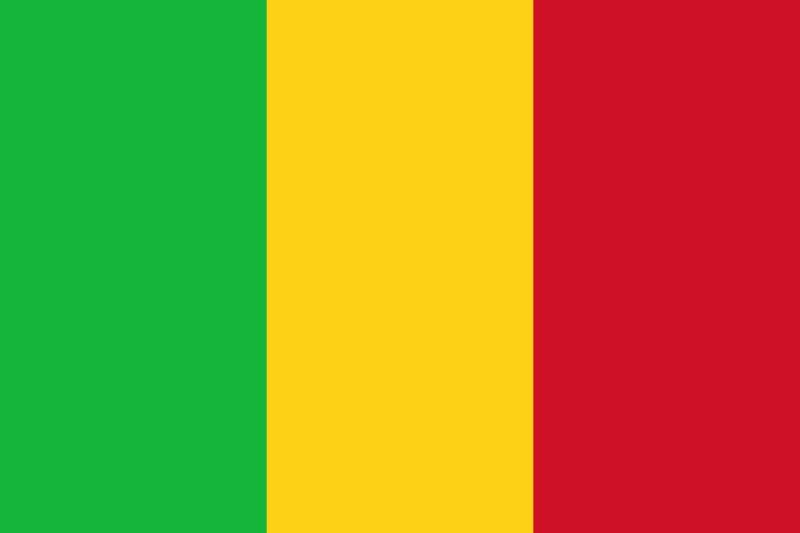 Bamako
Malta
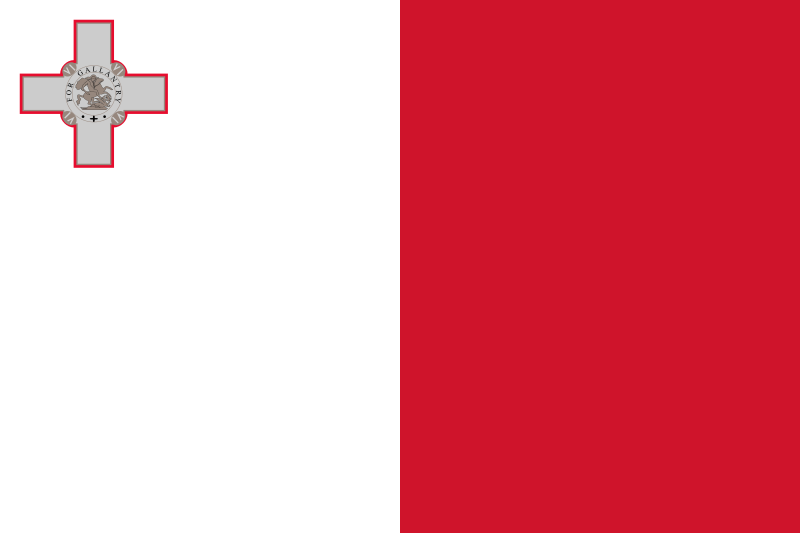 Valletta
Marshall Islands
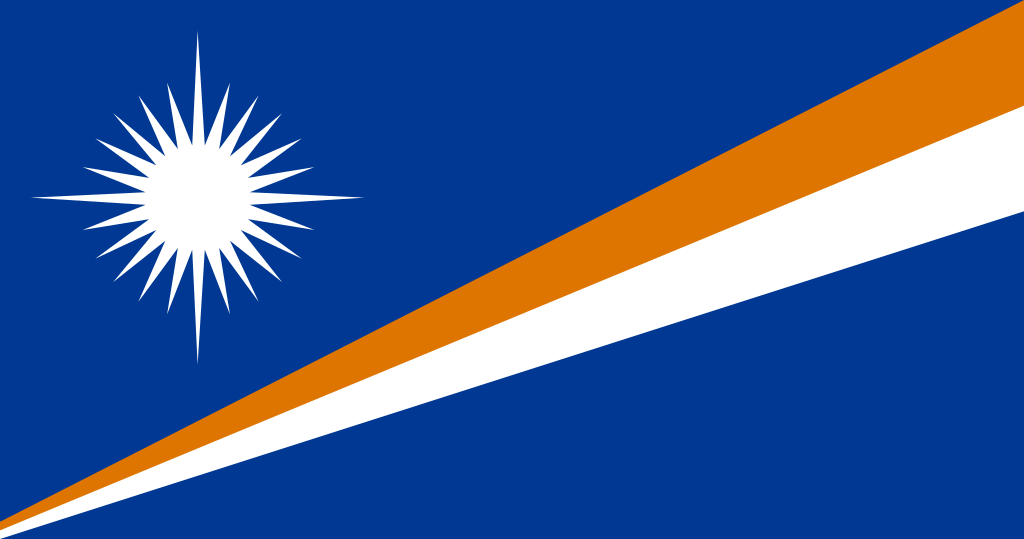 Majuro
Mauritania
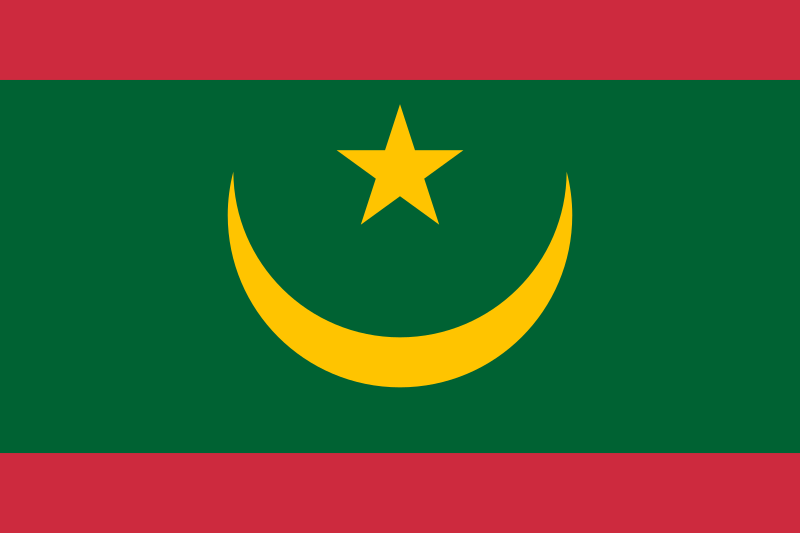 Port Louis
Mauritius
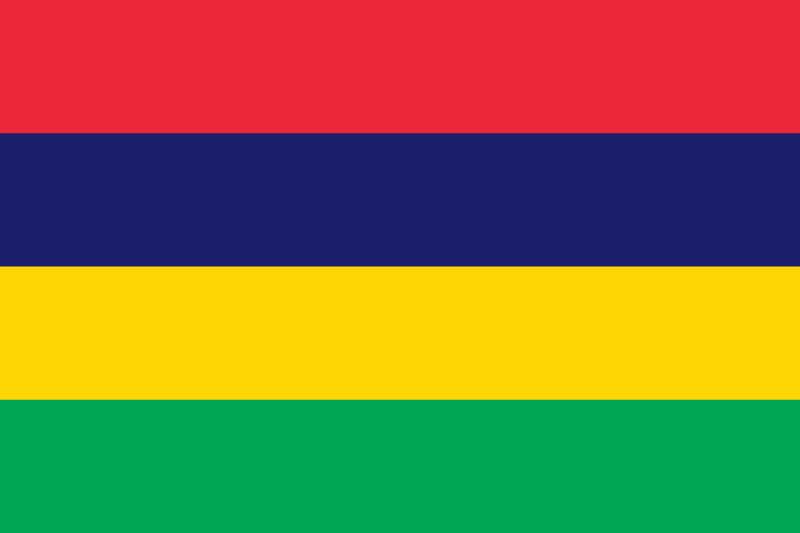 Port Louis
Mexico
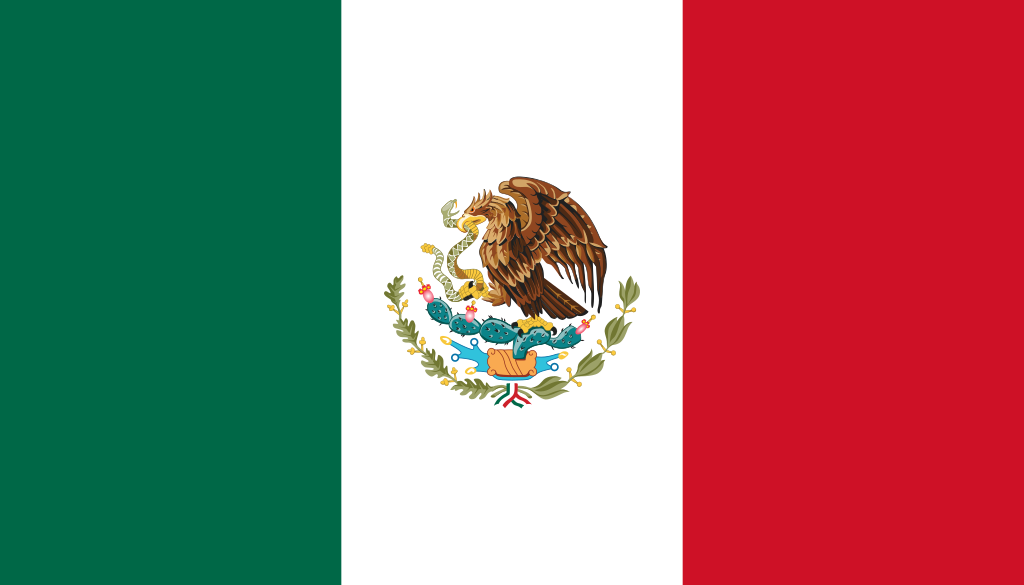 Mexico City
Micronesia
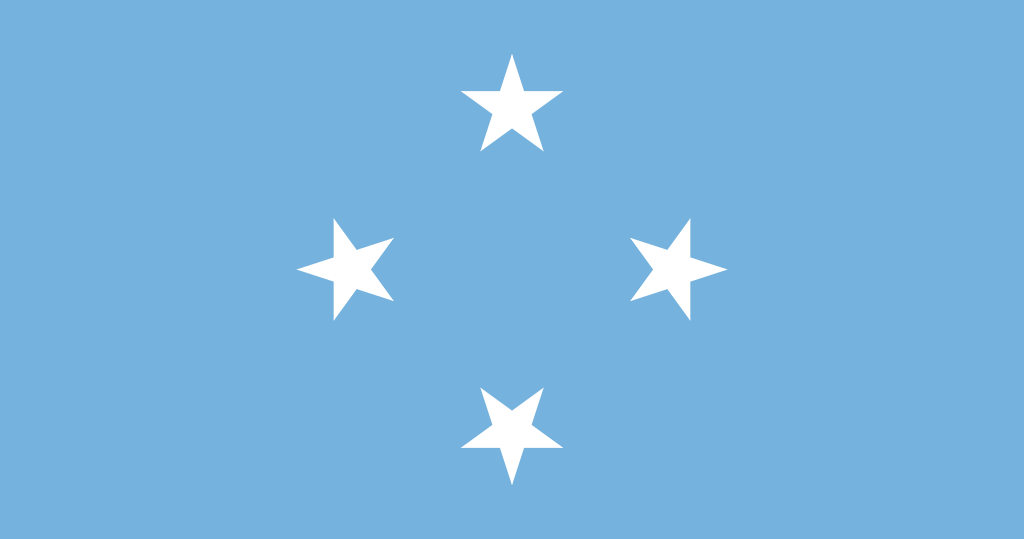 Palikir
Moldova
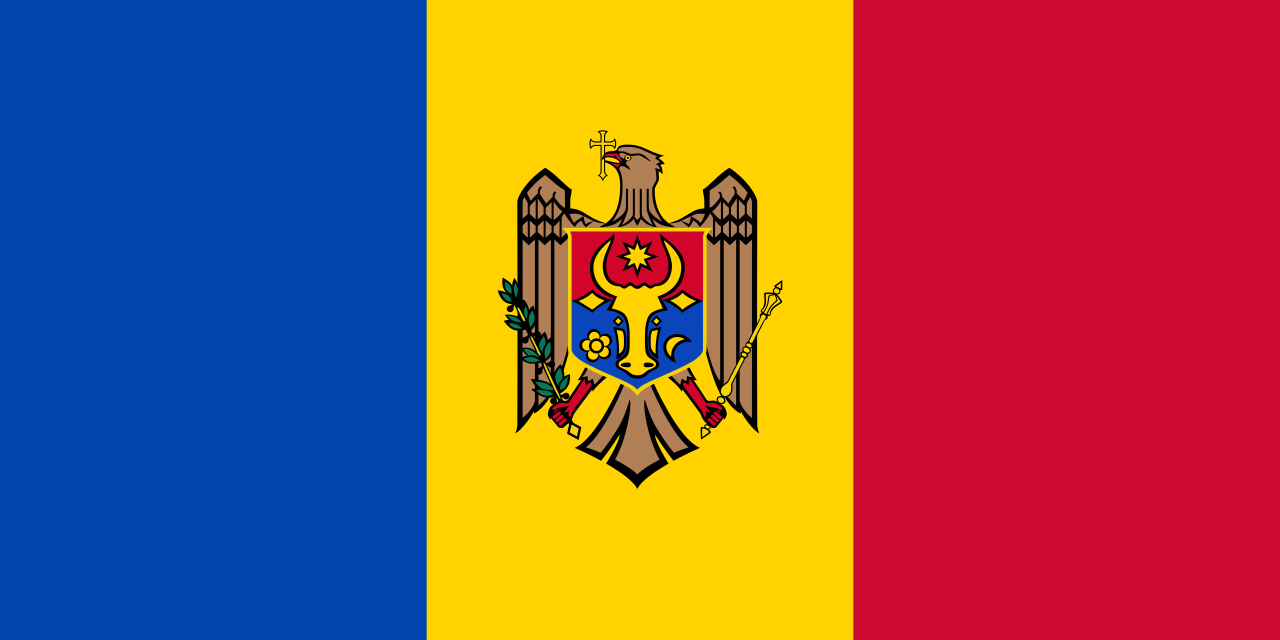 Ulaanbaatar
Monaco
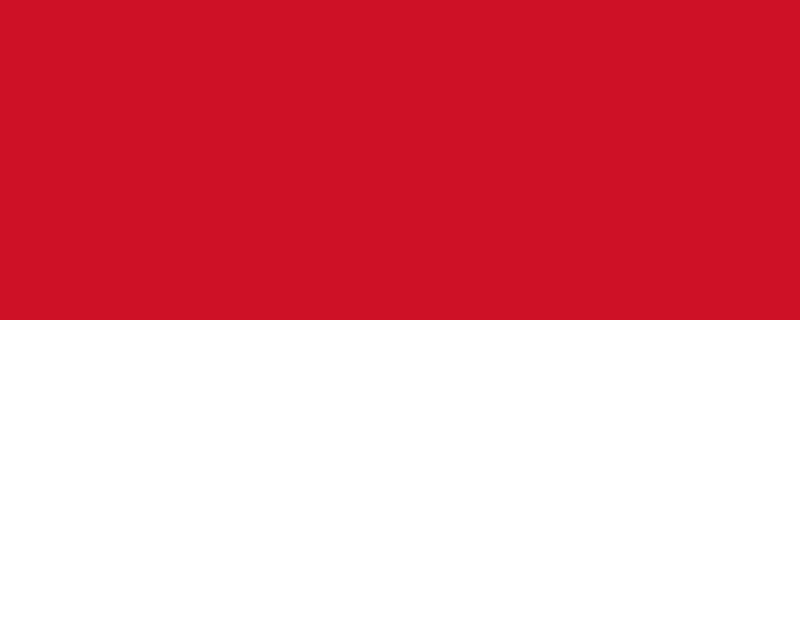 Monaco
Mongolia
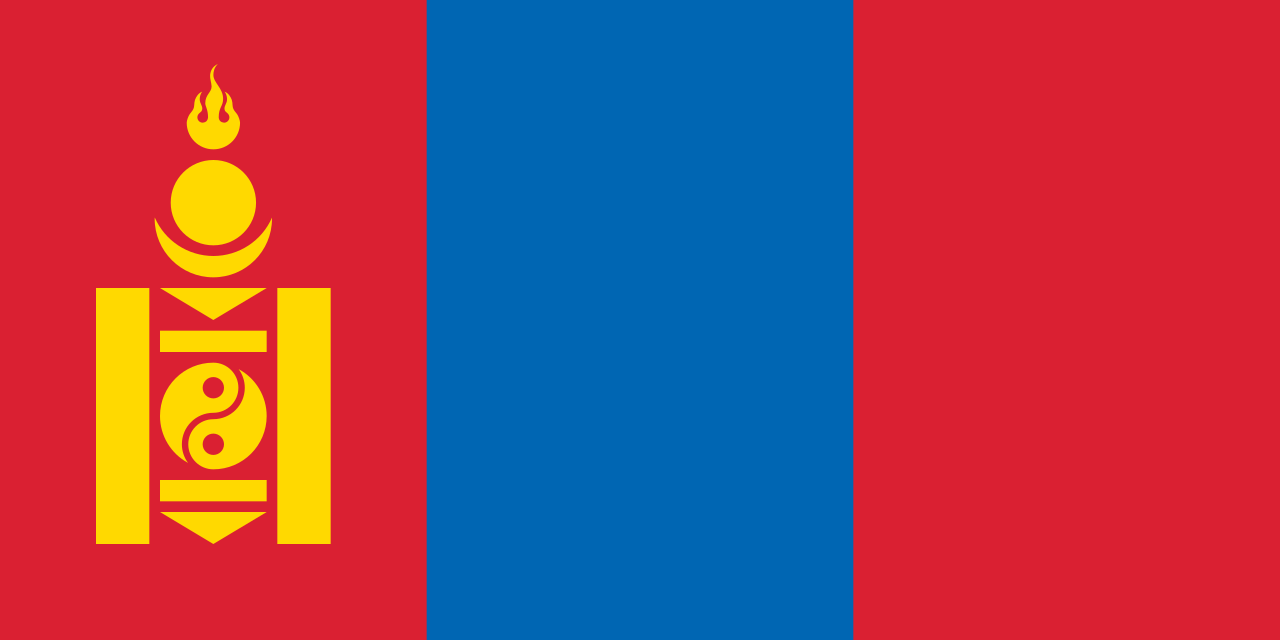 Ulaanbaatar
Montenegro
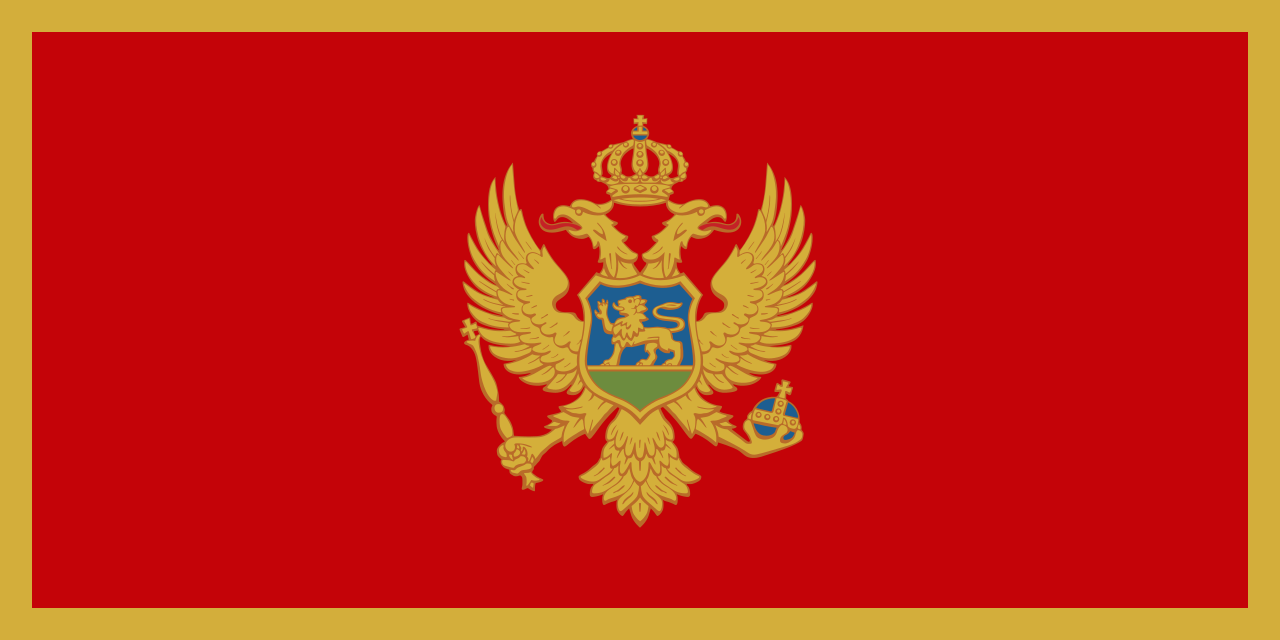 Podgorica
Morocco
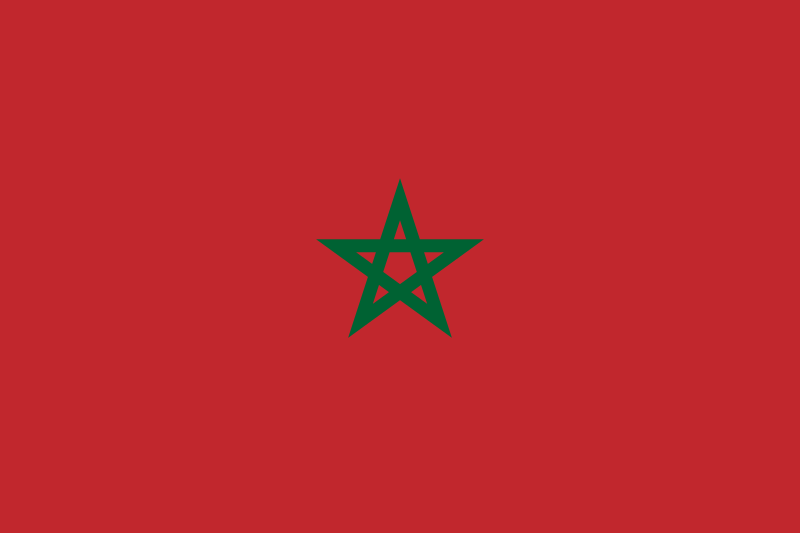 Rabat
Mozambique
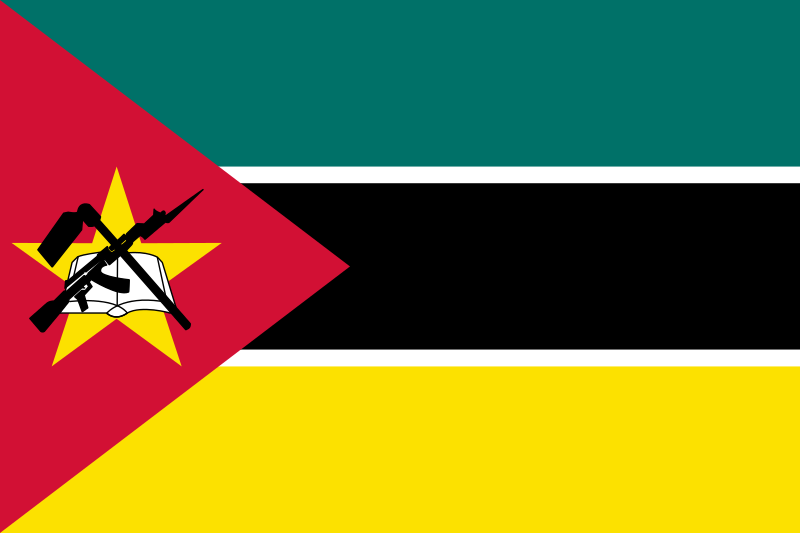 Maputo
Myanmar
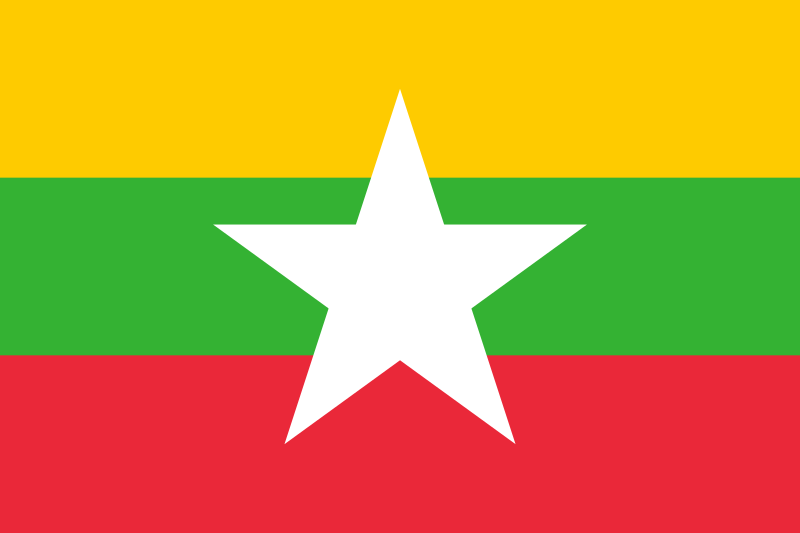 Naypyidaw
Namibia
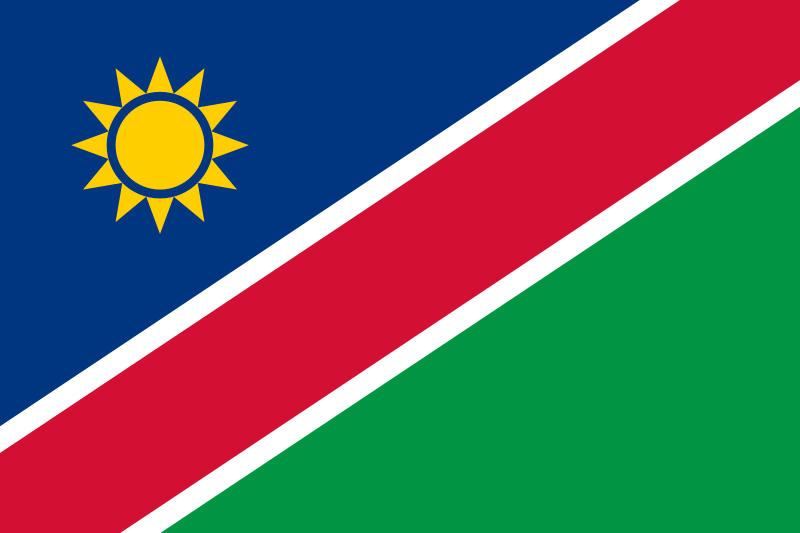 Windhoek
Nauru
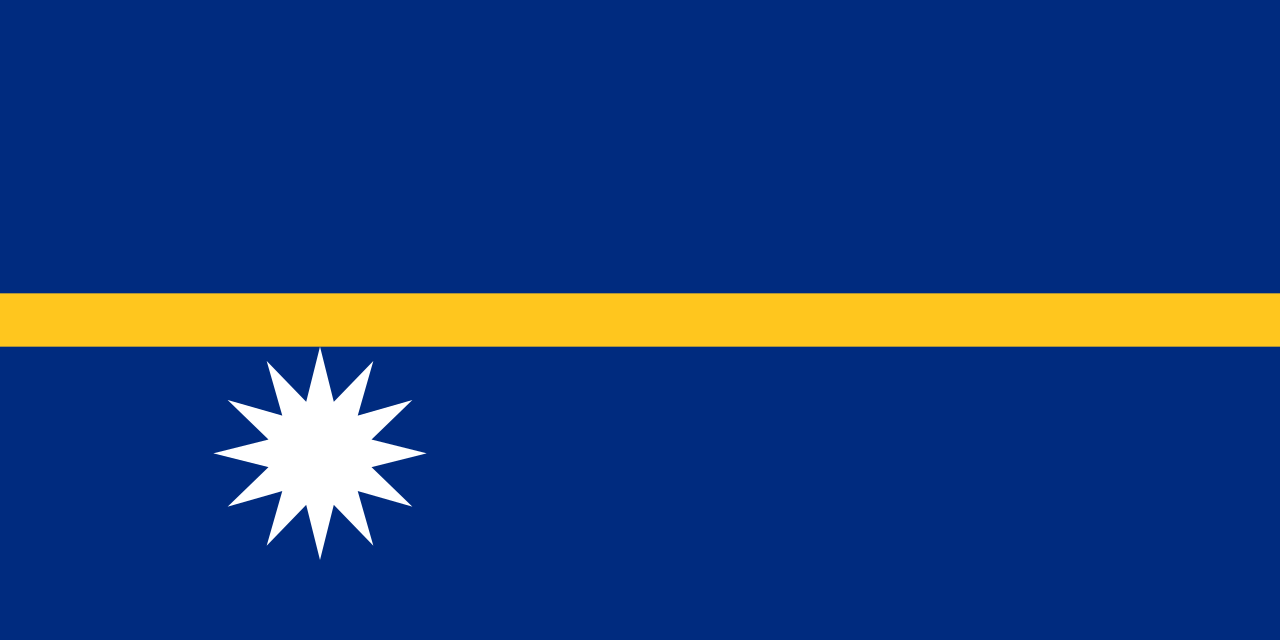 Yaren
Nepal
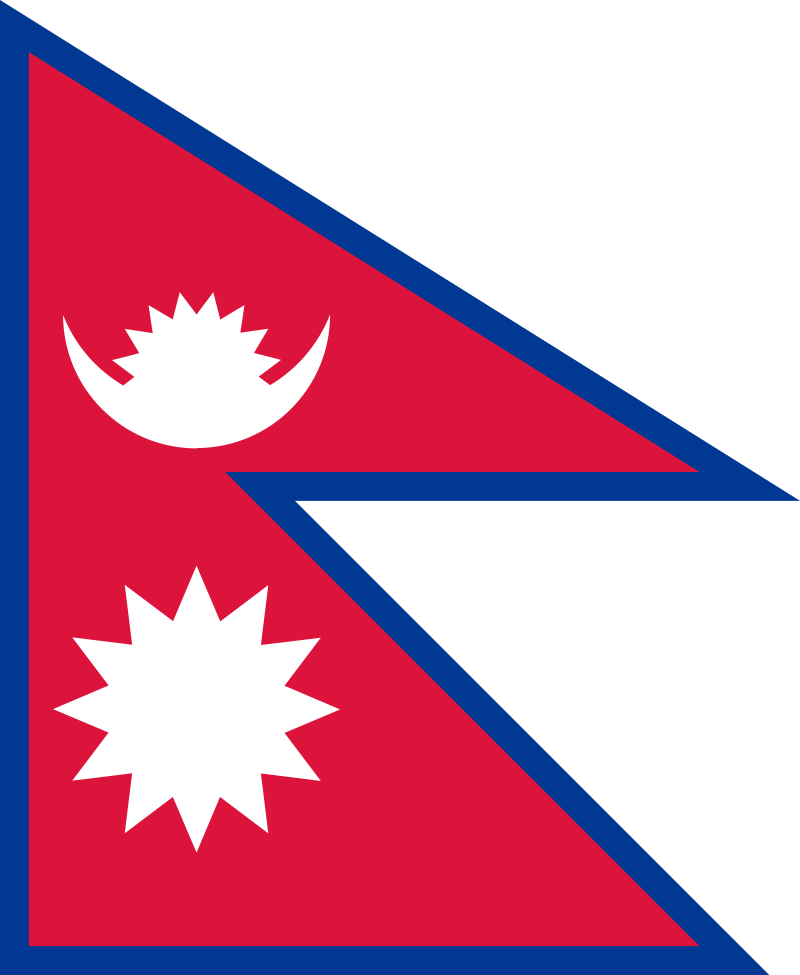 Kathmandu
Netherlands
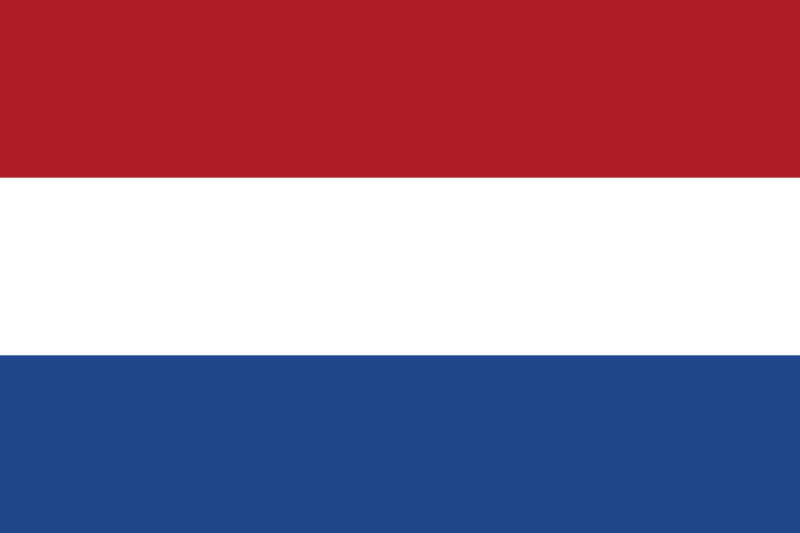 Amsterdam
New Zealand
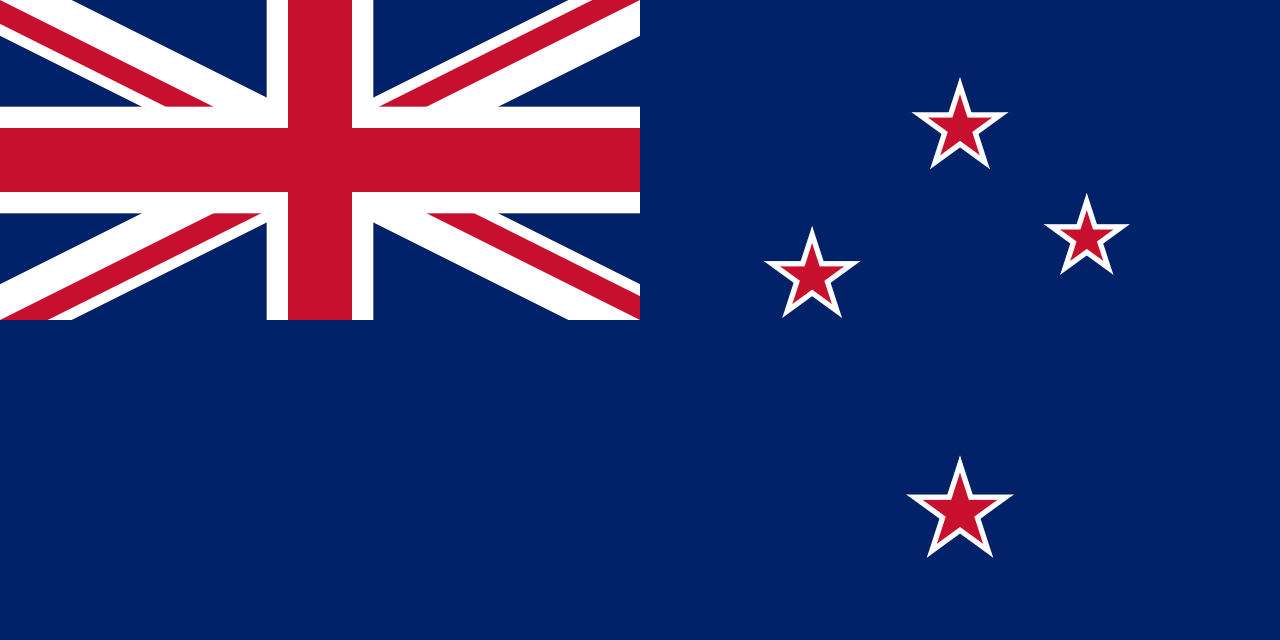 Wellington
Nicaragua
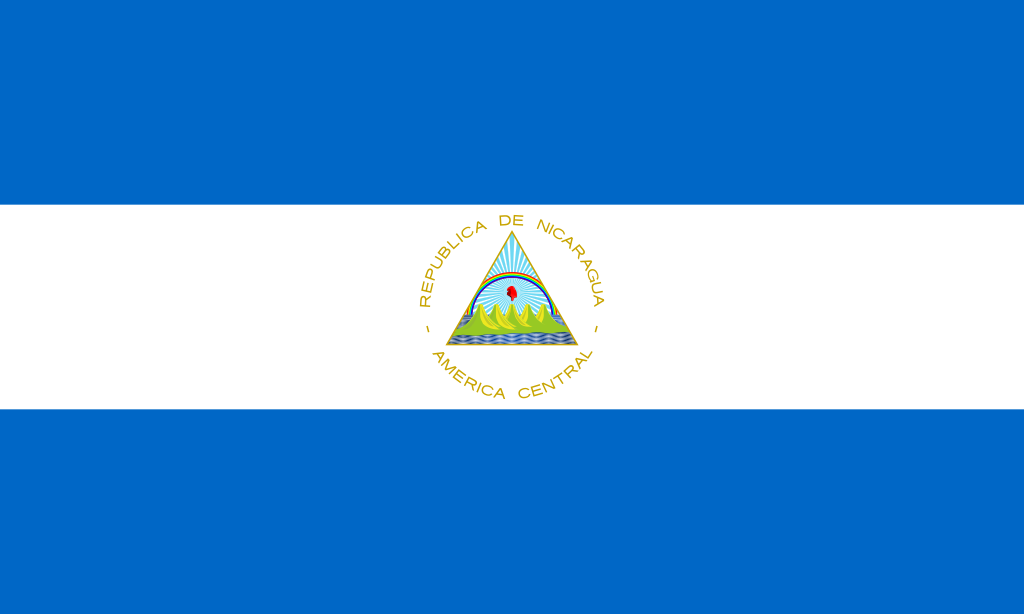 Managua
Niger
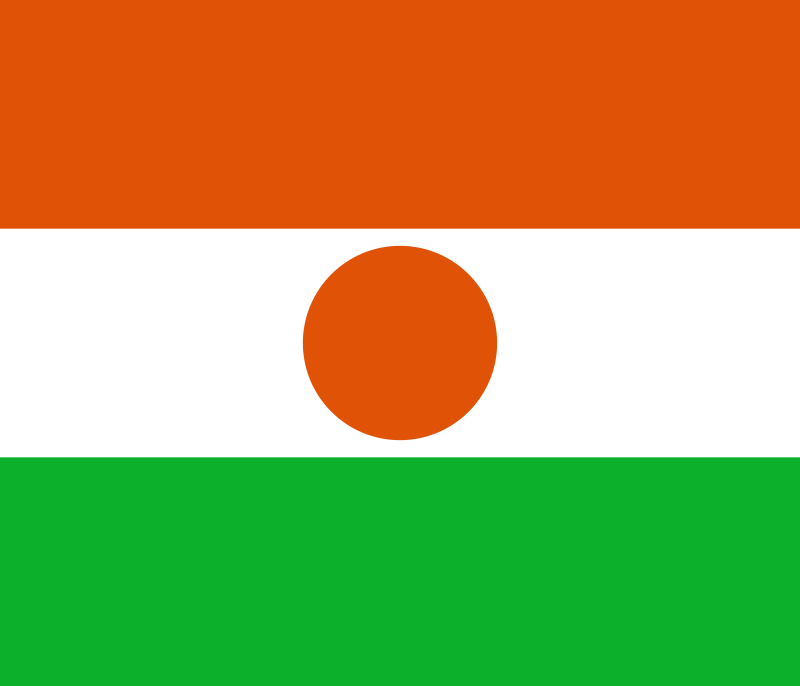 Niamey
Nigeria
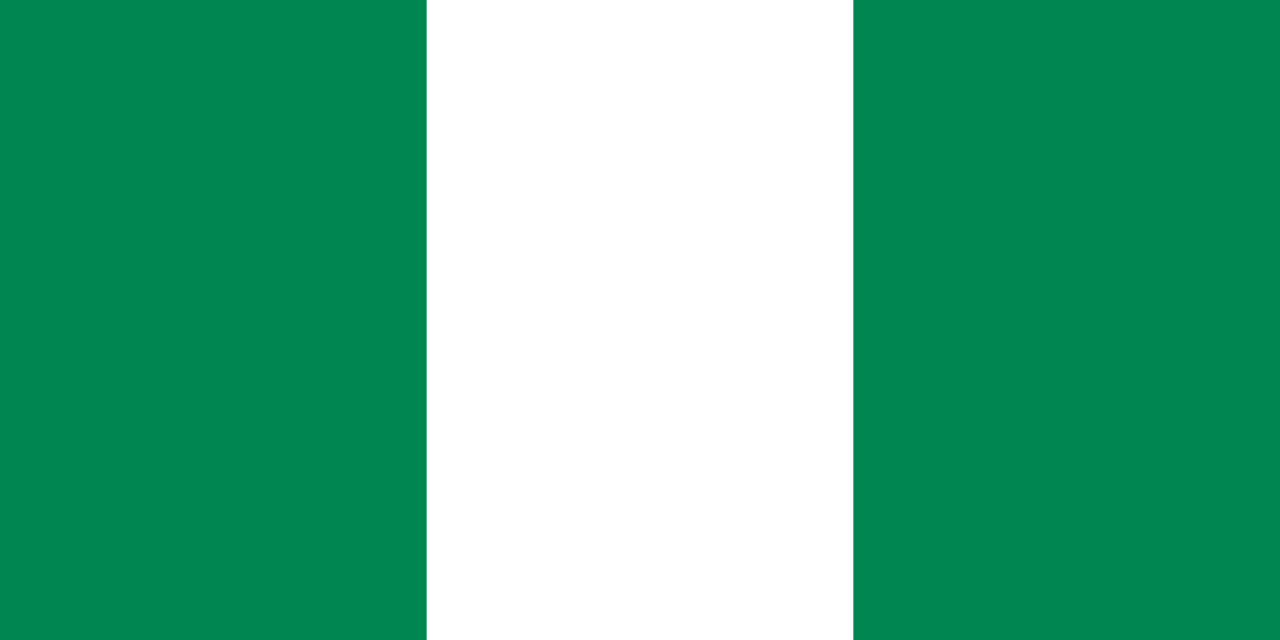 Abuja
North Korea
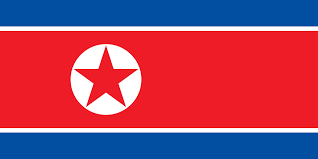 Pyongyang
North Macedonia
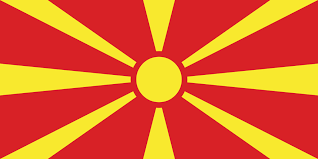 Skopje
Northern Ireland
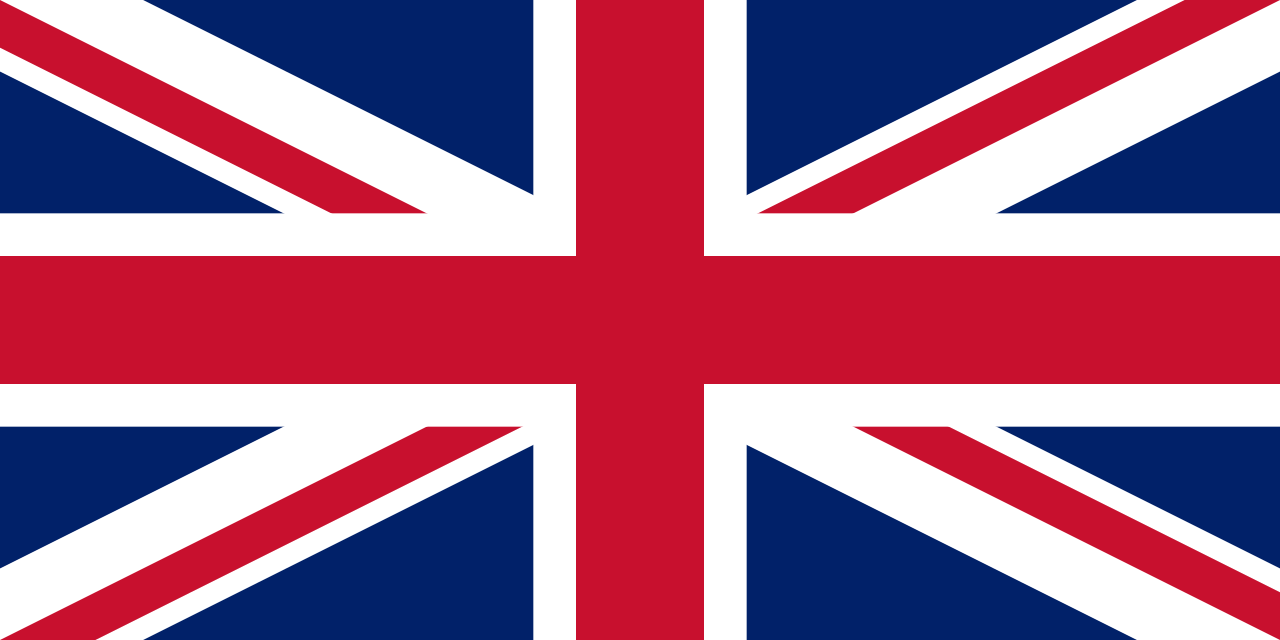 Belfast
Norway
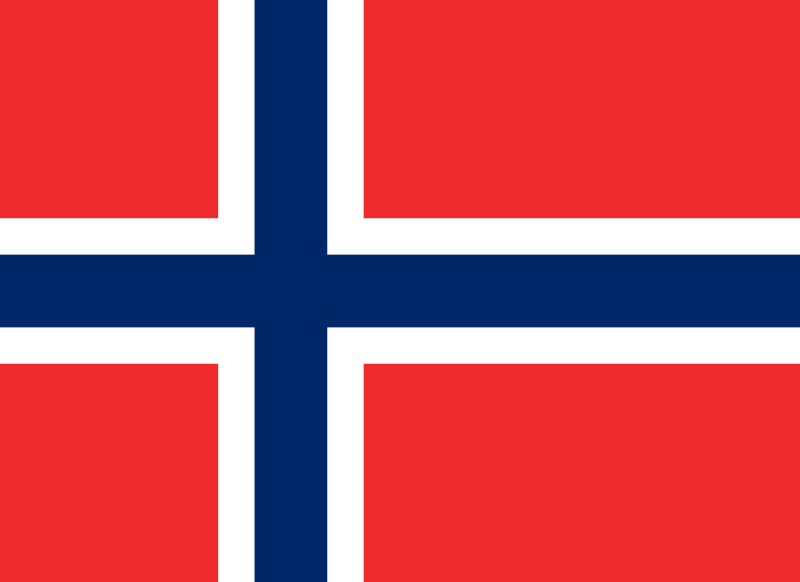 Oslo
Oman
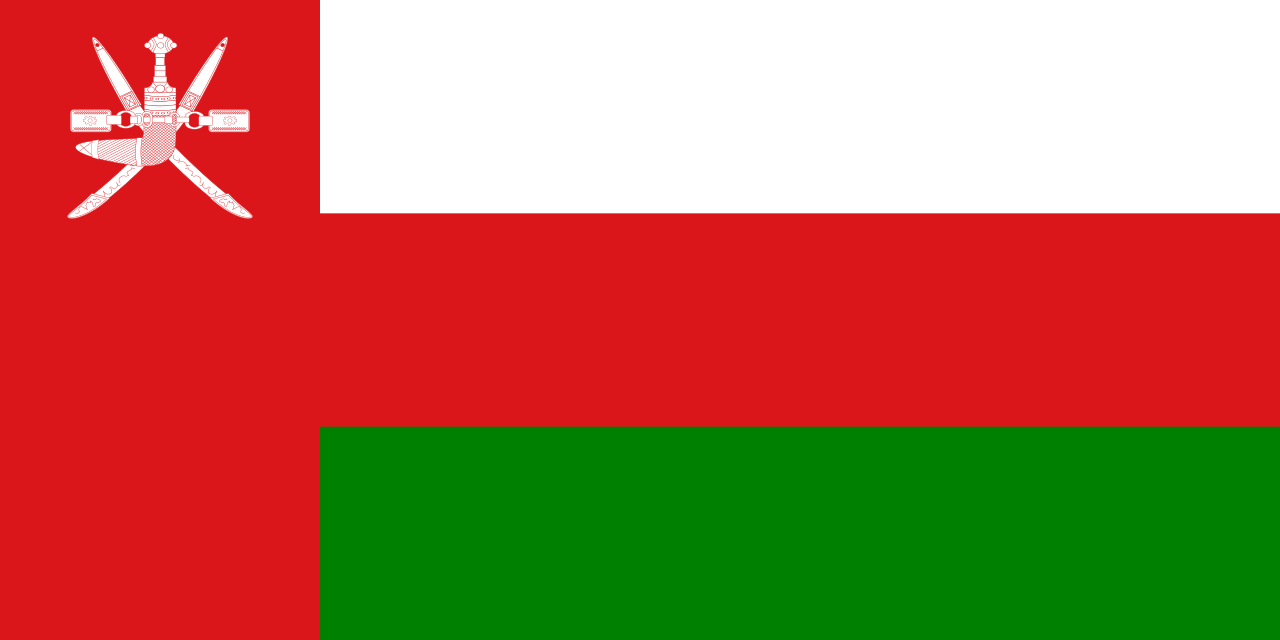 Muscat
Pakistan
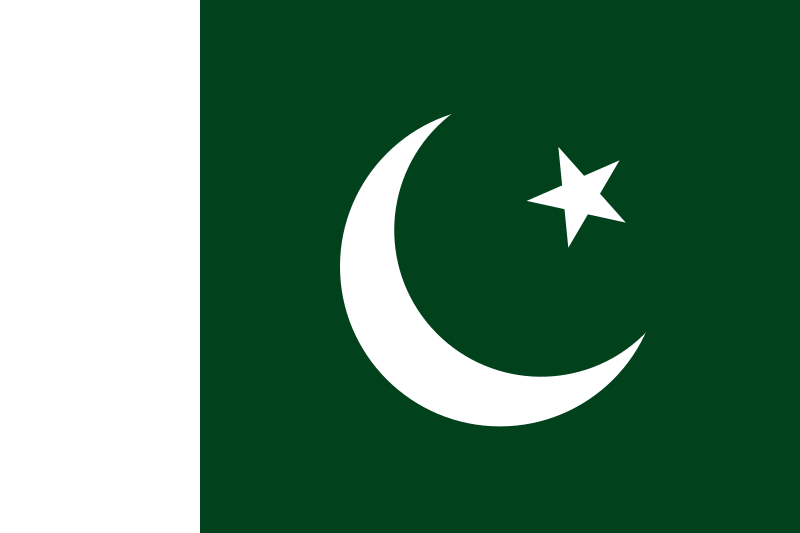 Islamabad
Palau
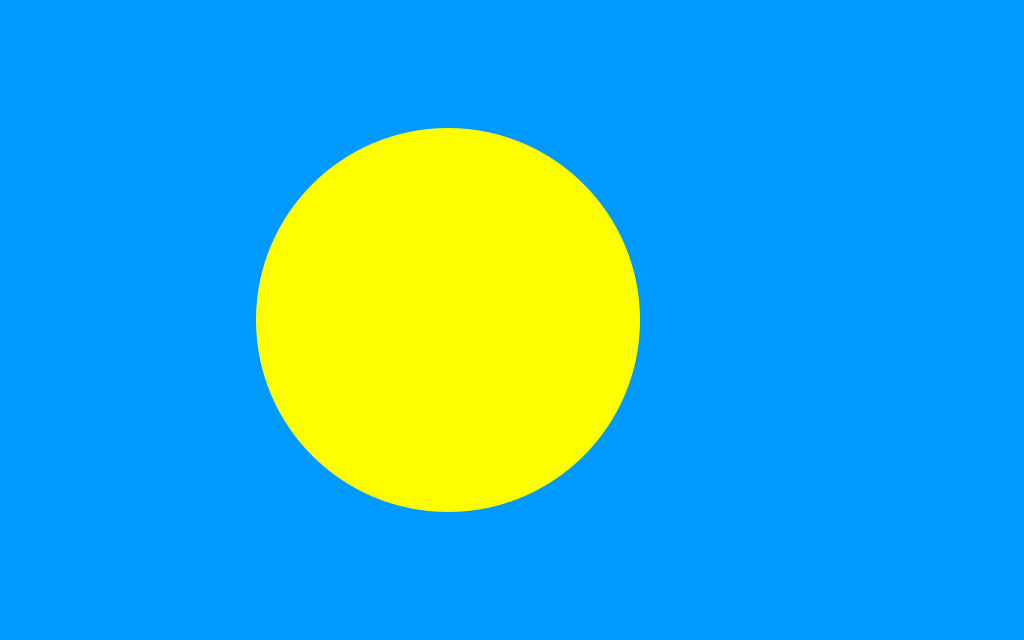 Melekeok
Palestine State
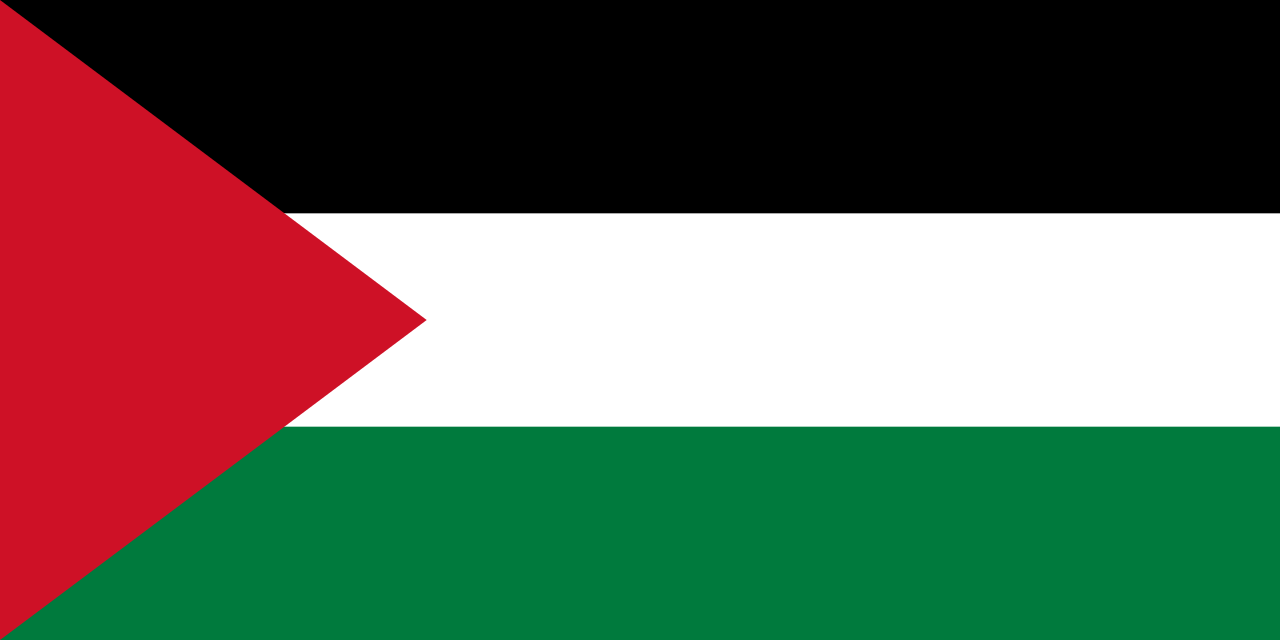 East Jerusalem
Panama
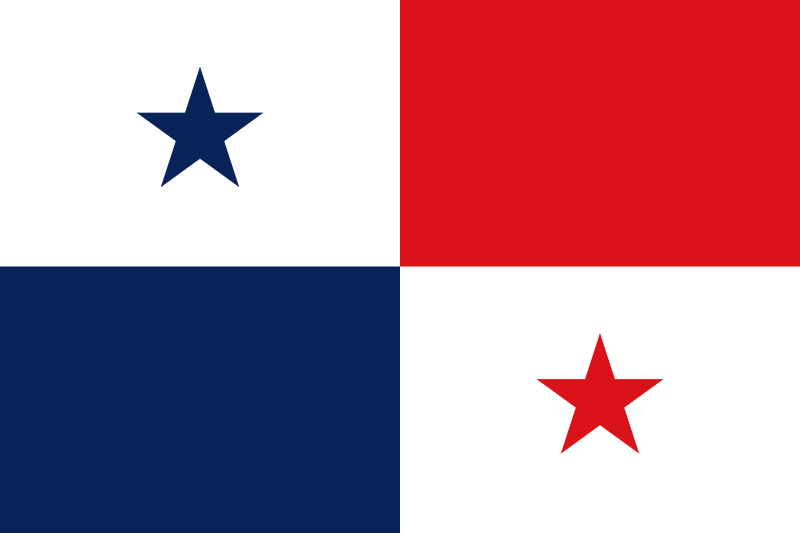 Panama City
Papua New Guinea
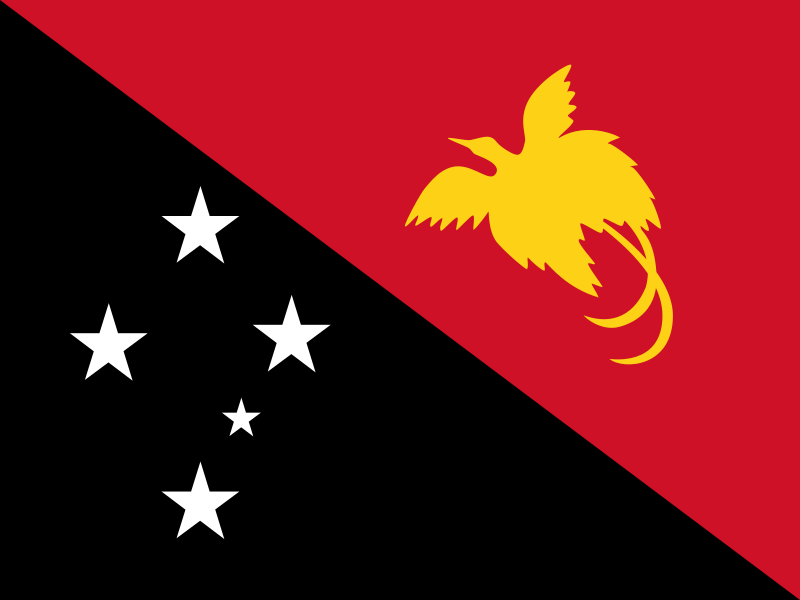 Port Moresby
Paraguay
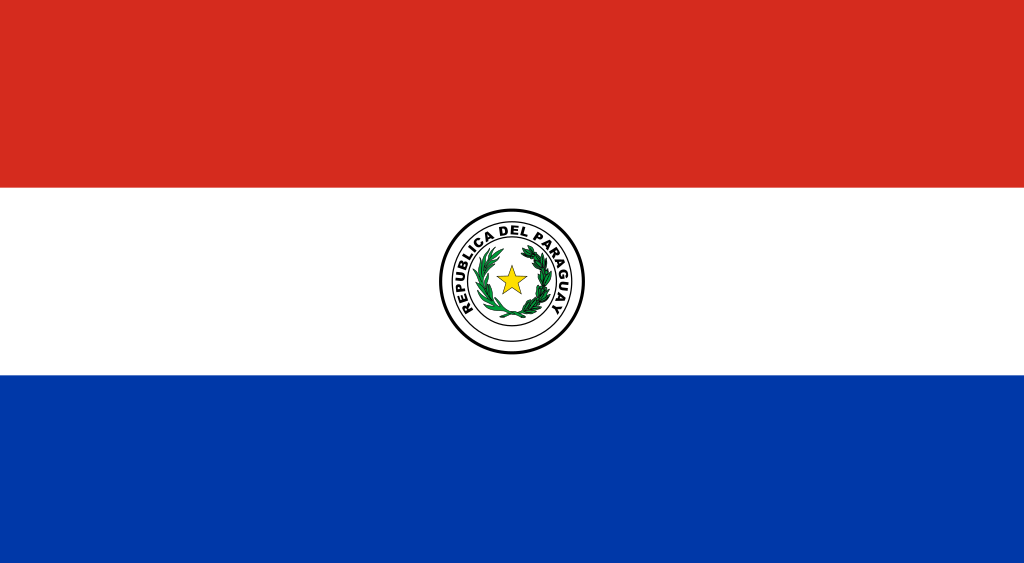 Asunción
Peru
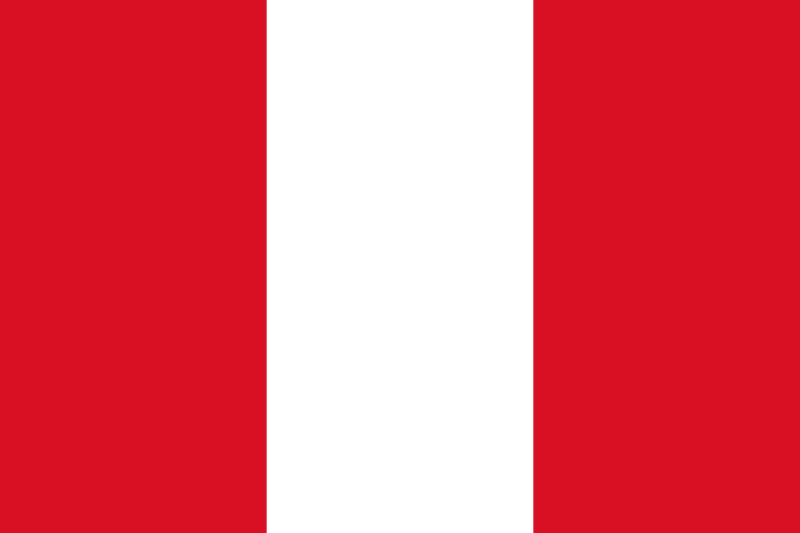 Lima
Philippines
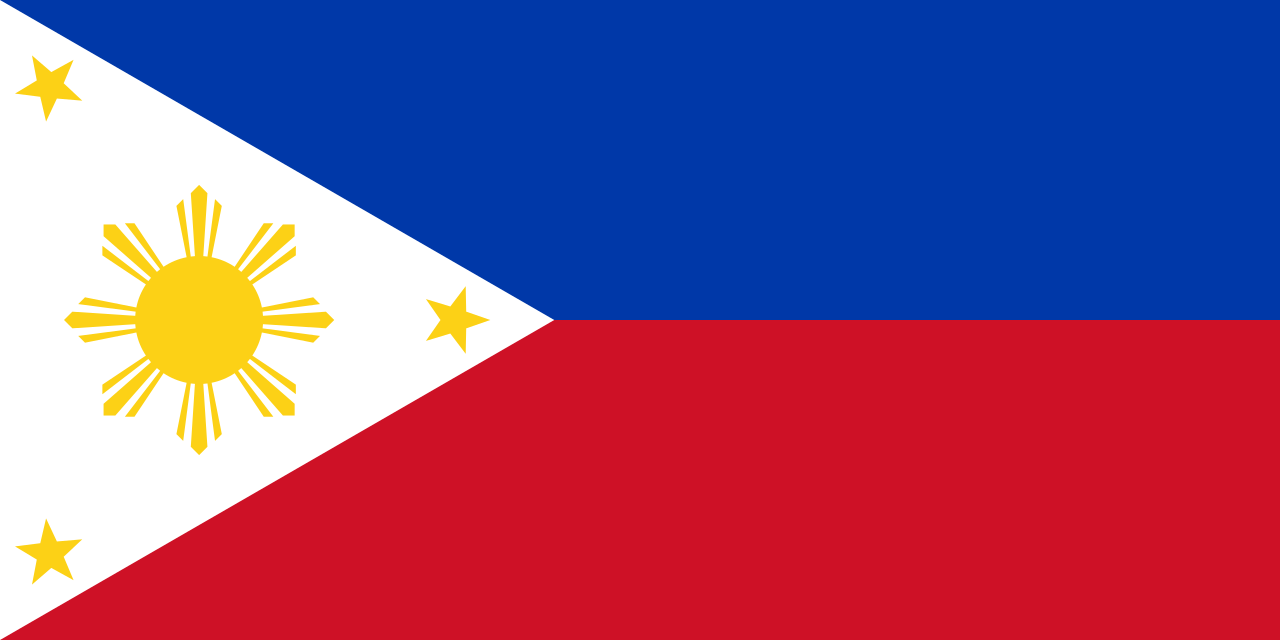 Manila
Poland
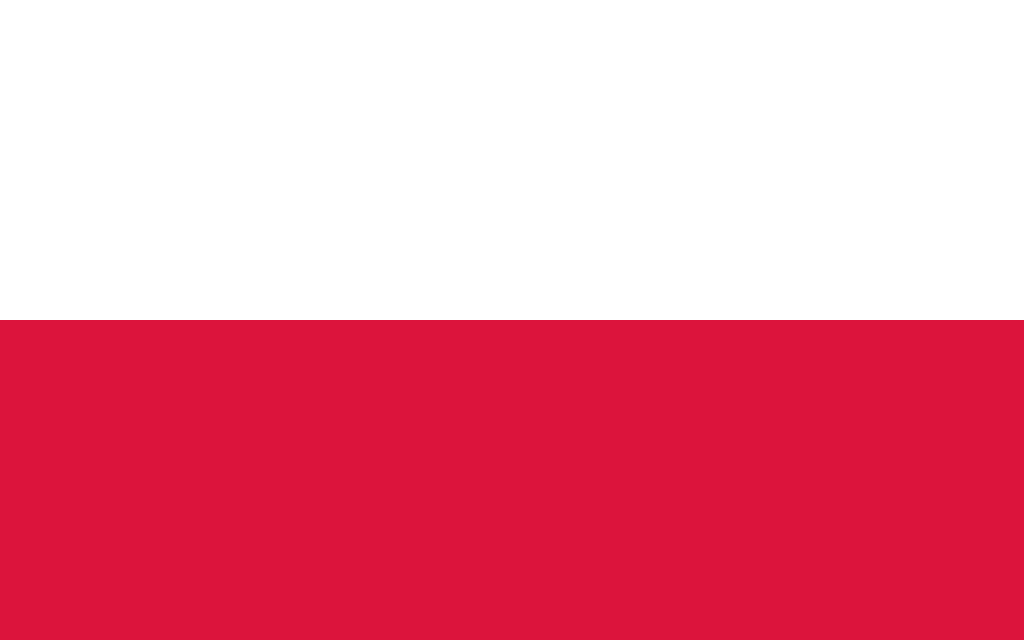 Warsaw
Portugal
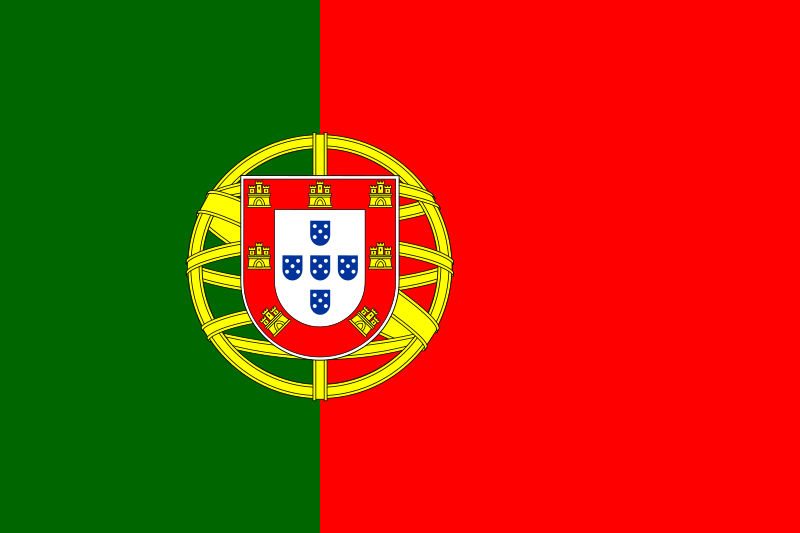 Lisbon
Qatar
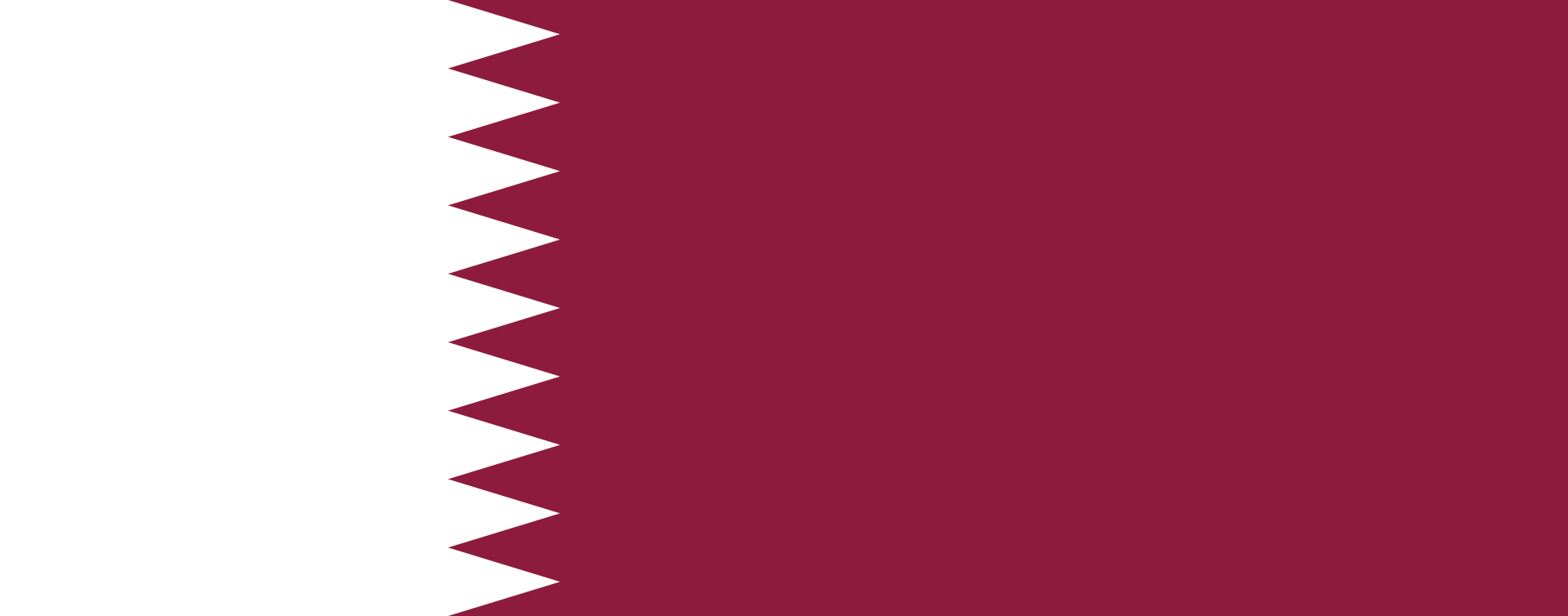 Doha
Republic of the Congo
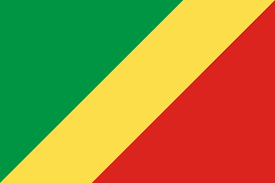 Brazzaville
Romania
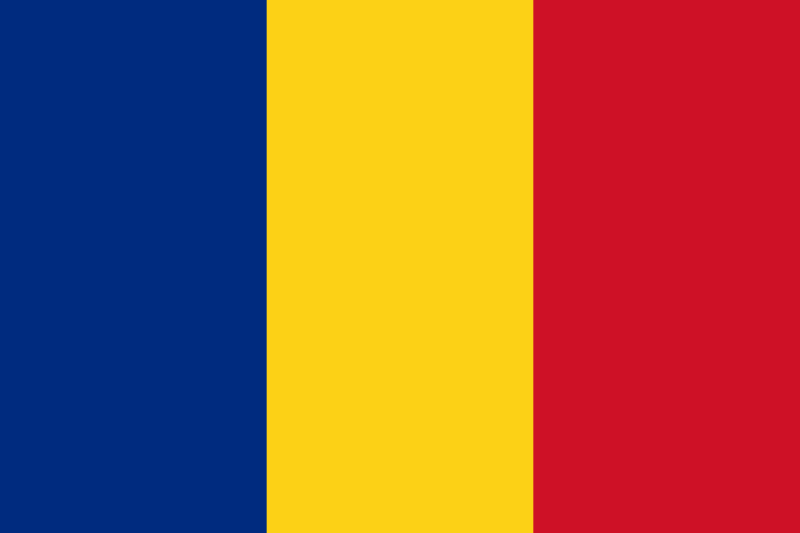 Bucharest
Russia
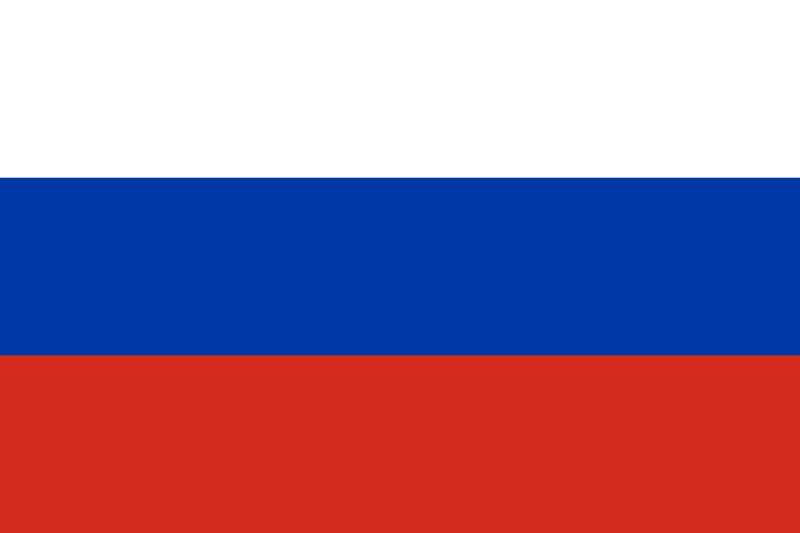 Moscow
Rwanda
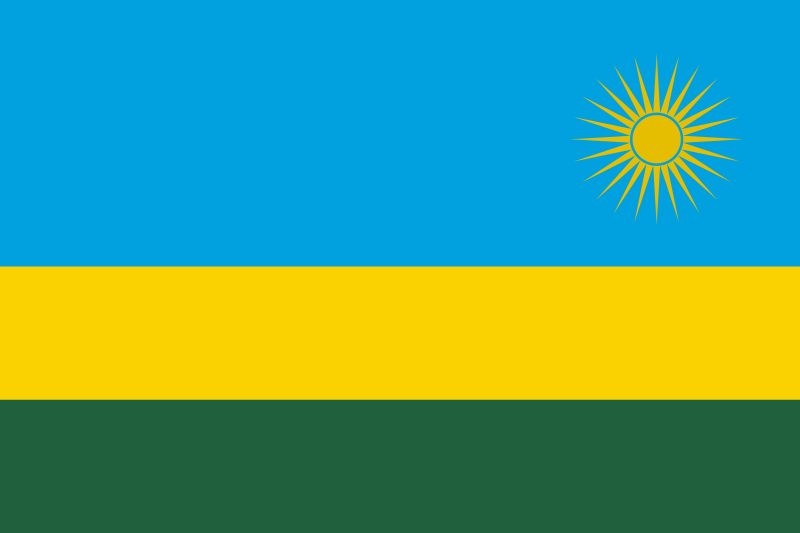 Kigali
Saint Kitts and Nevis
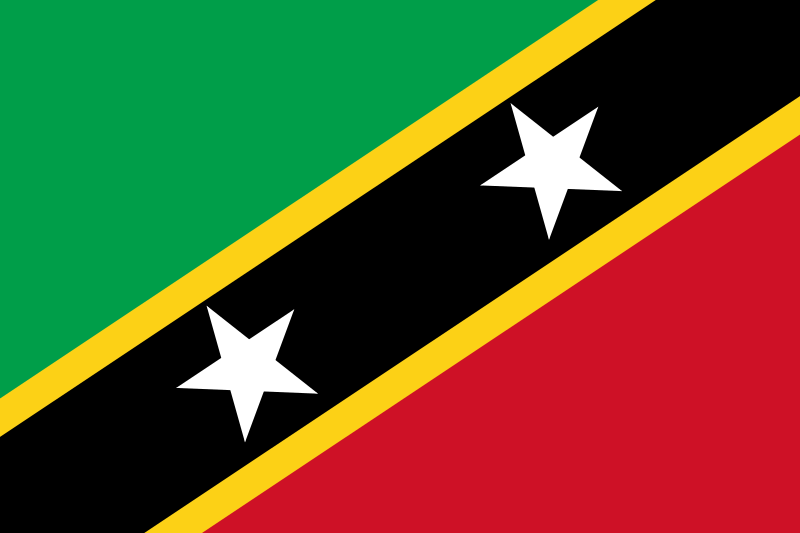 Basseterre
Saint Lucia
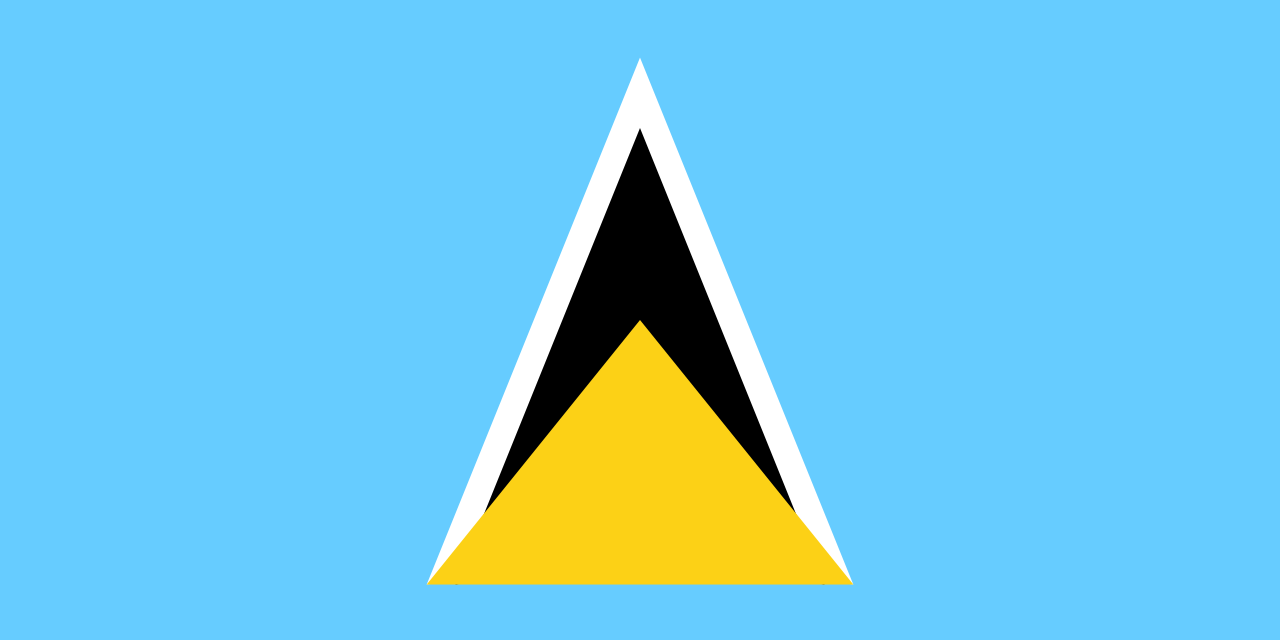 Castries
Saint Vincentand the Grenadines
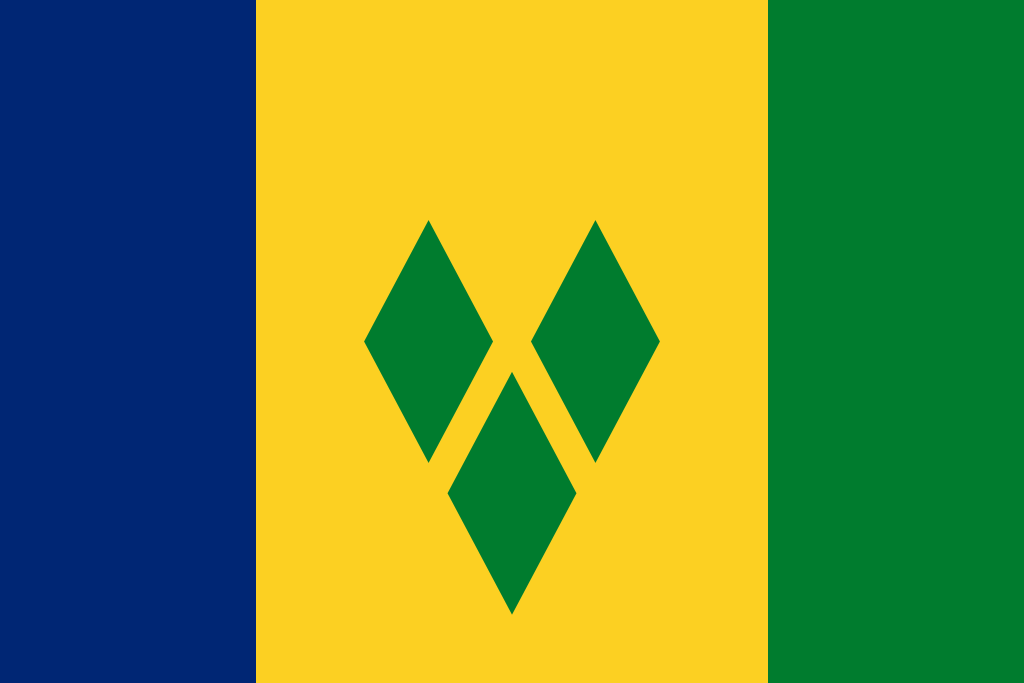 Kingstown
Samoa
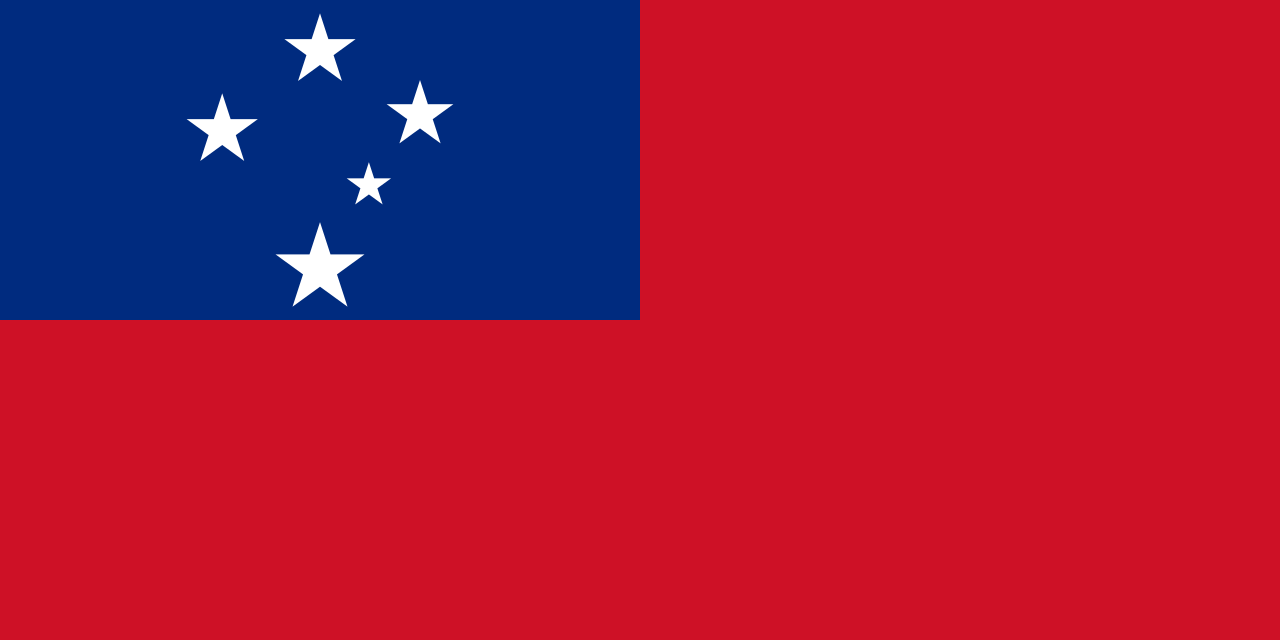 Apia
San Marino
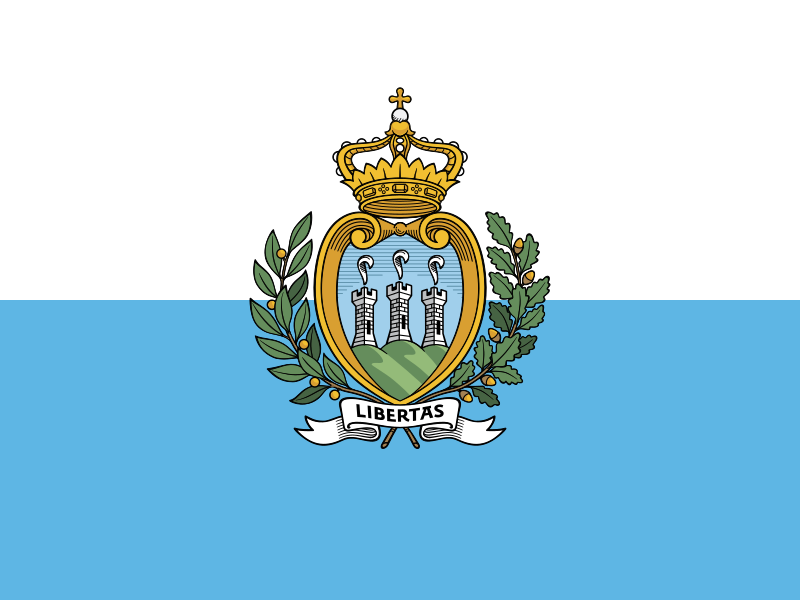 San Marino
Sao Tome and Principe
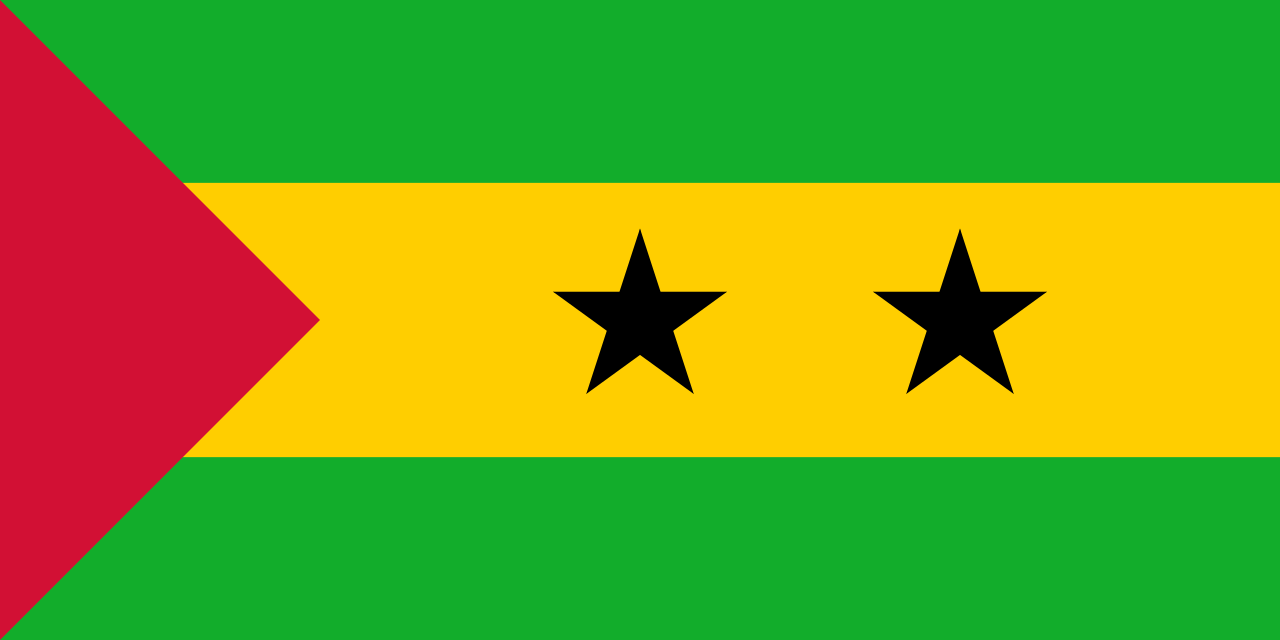 São Tomé
Saudi Arabia
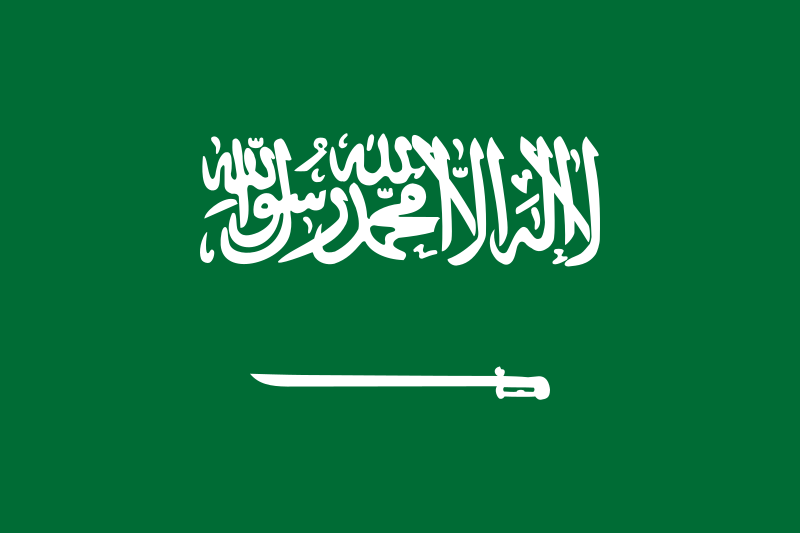 Riyadh
Scotland
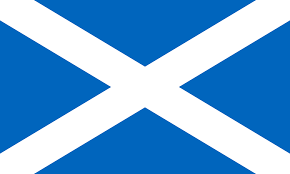 Edinburgh
Senegal
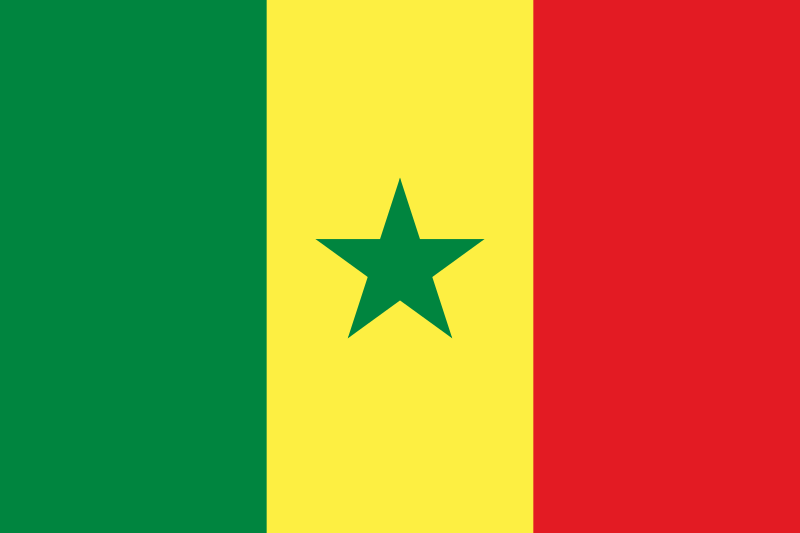 Dakar
Serbia
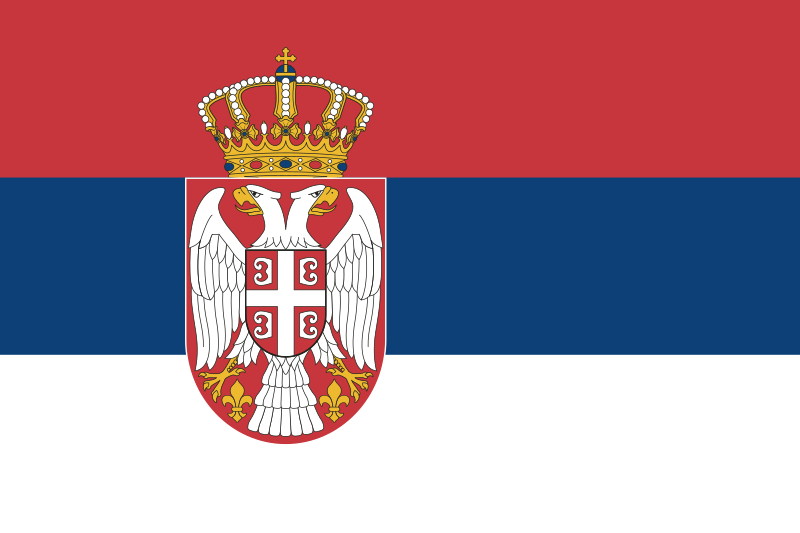 Belgrade
Seychelles
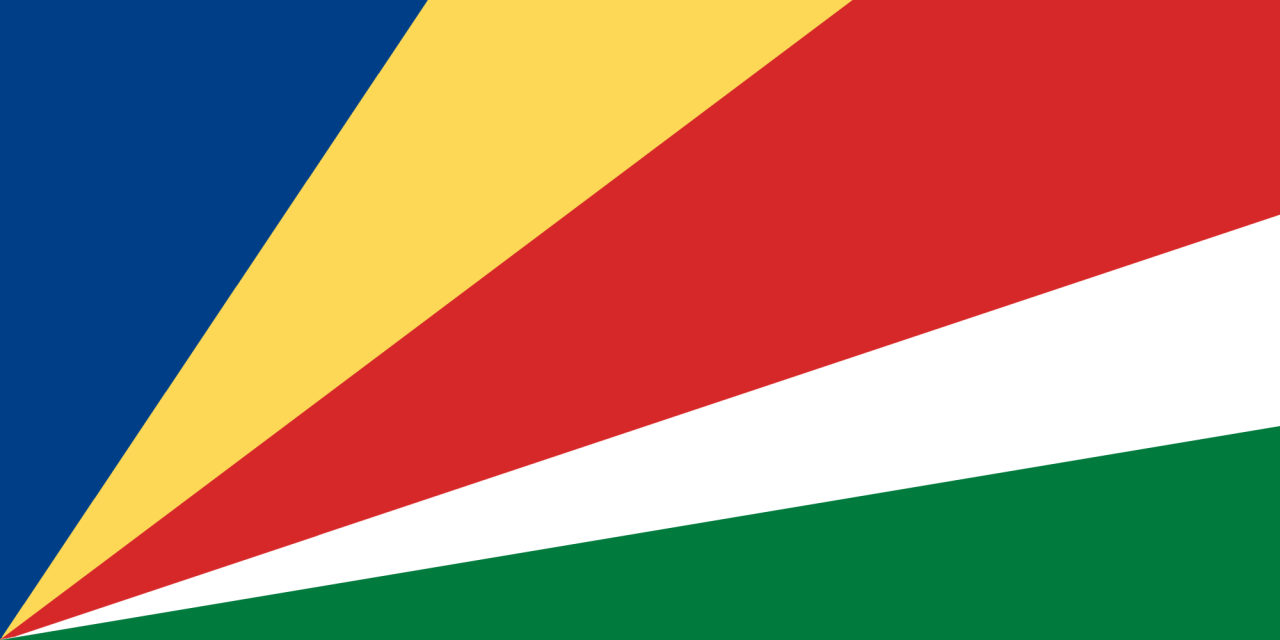 Victoria
Sierra Leone
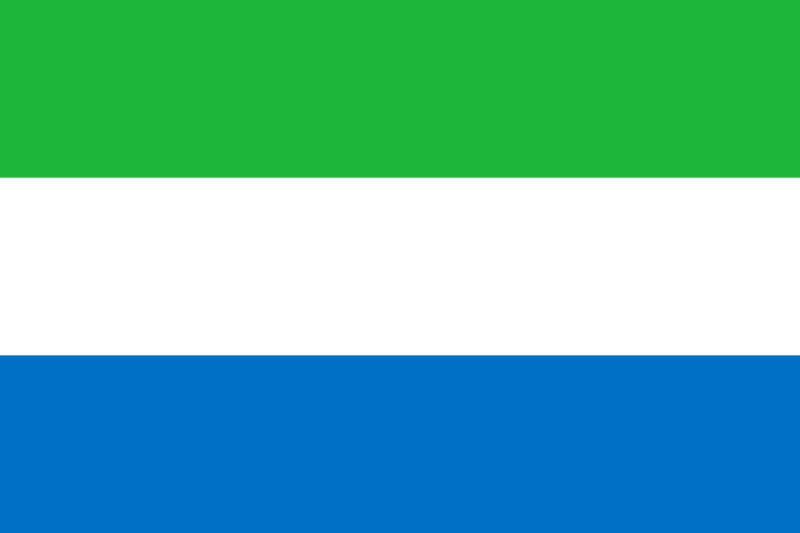 Freetown
Singapore
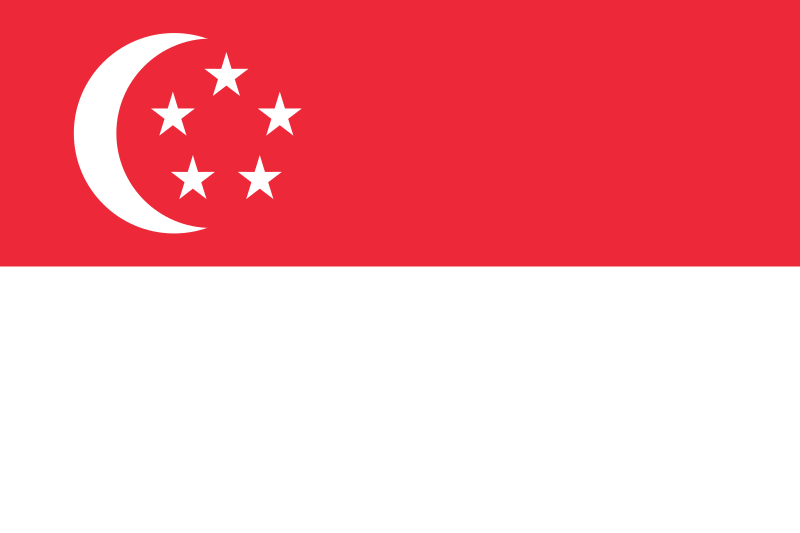 Singapore
Slovakia
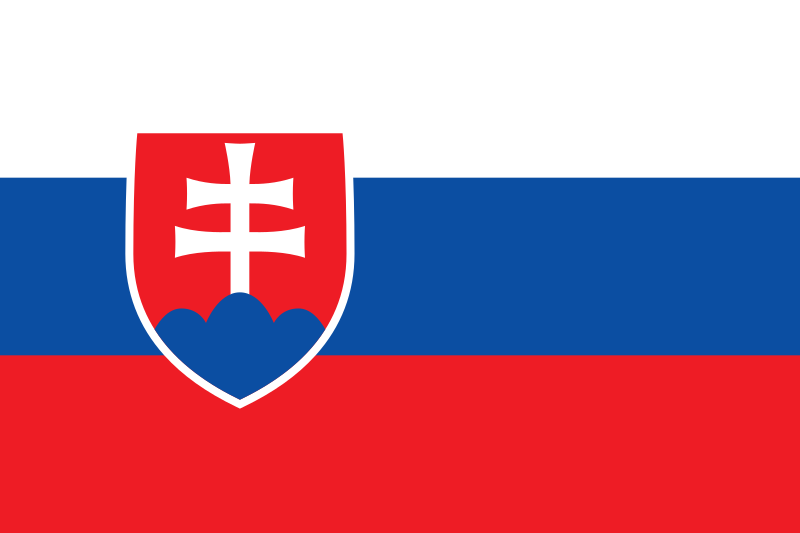 Bratislava
Slovenia
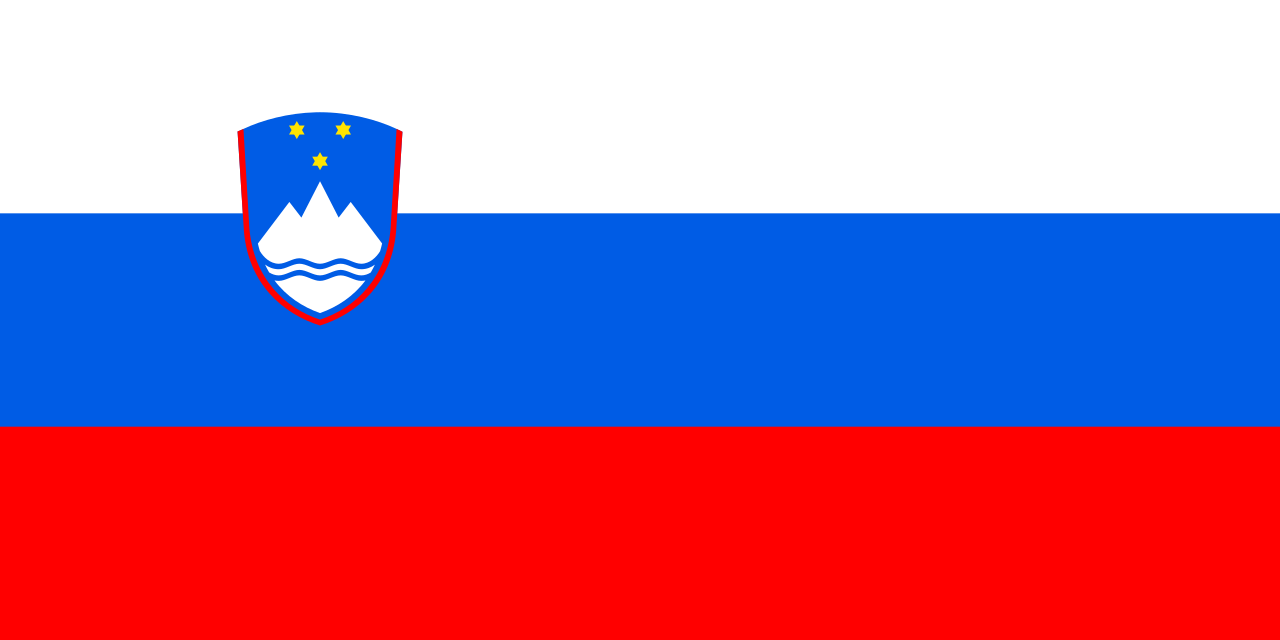 Ljubljana
Solomon Islands
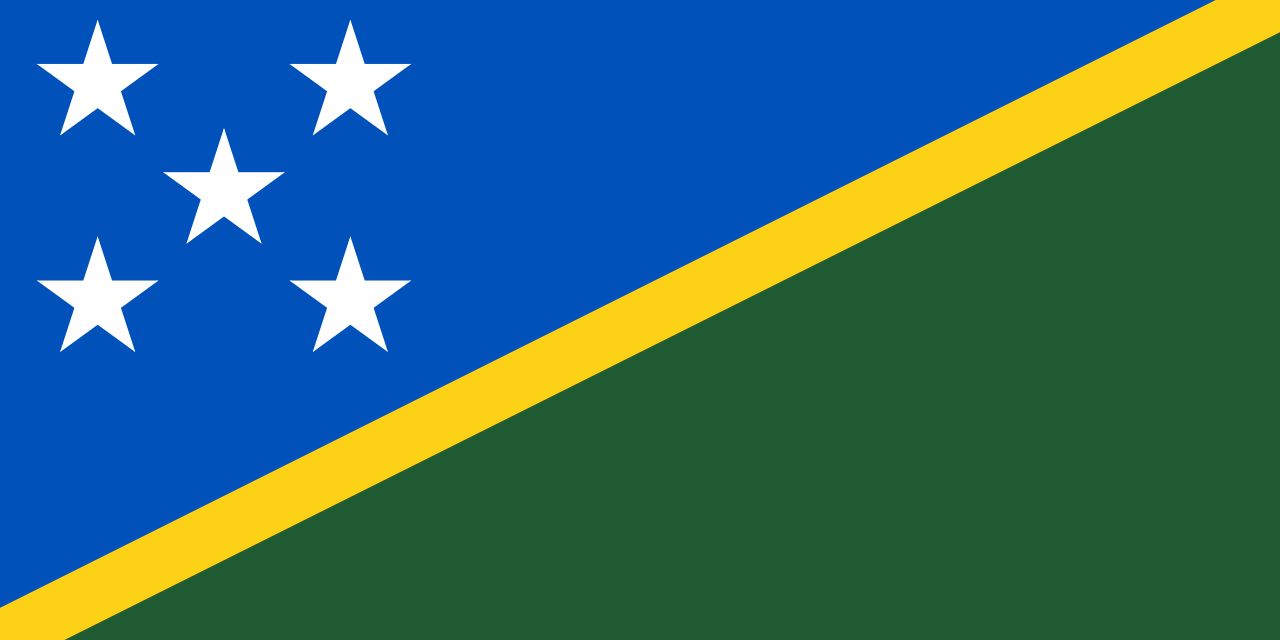 Honiara
Somalia
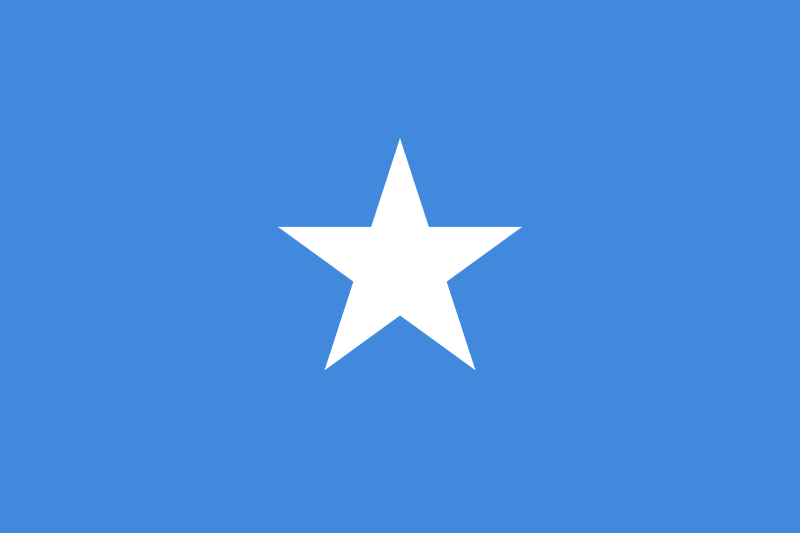 Mogadishu
South Africa
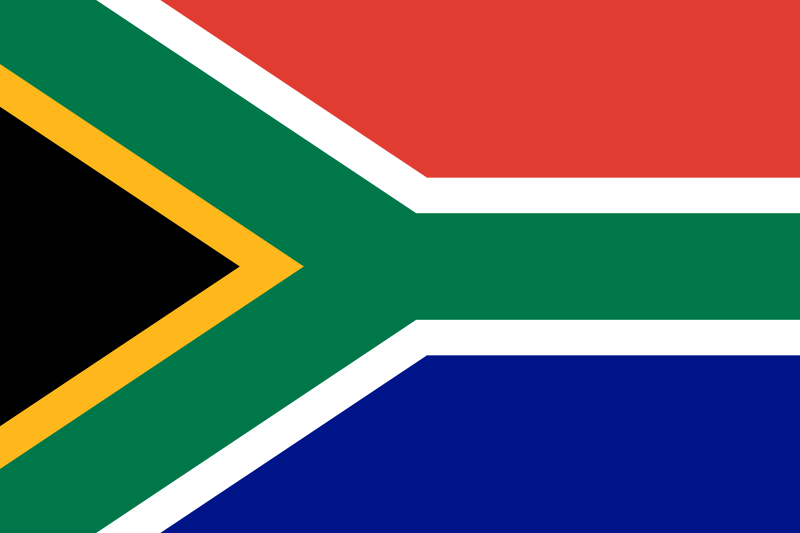 Pretoria
South Korea
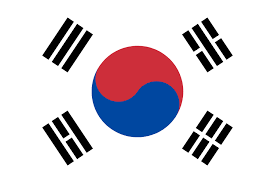 Seoul
South Sudan
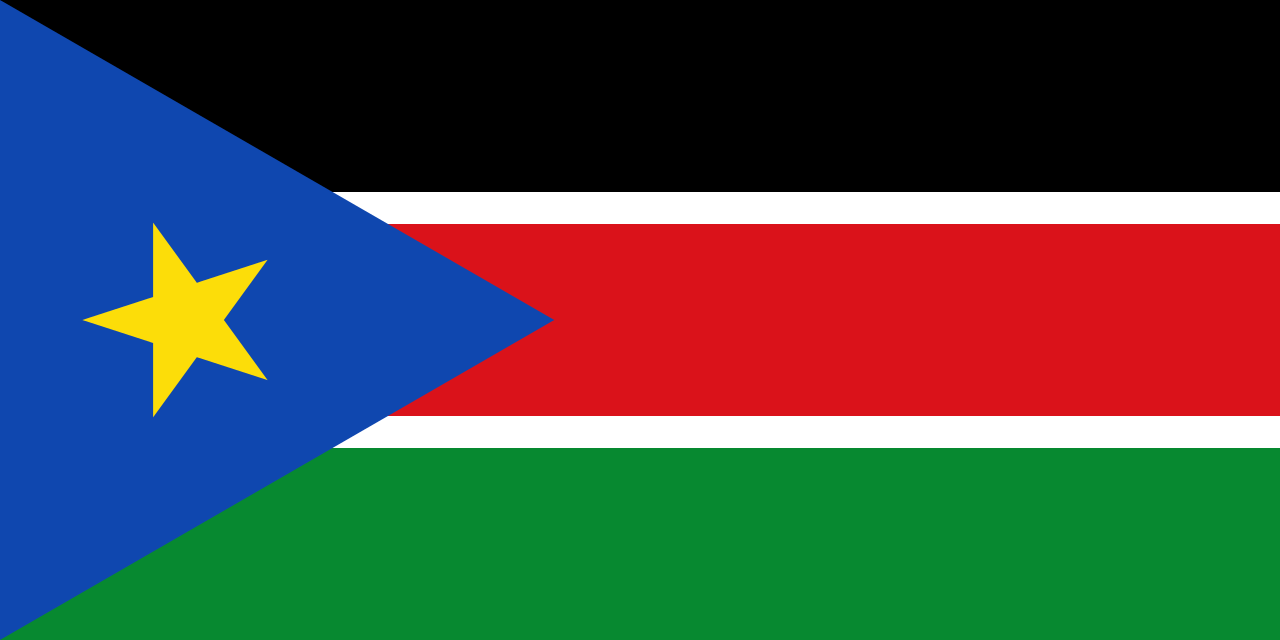 Juba
Spain
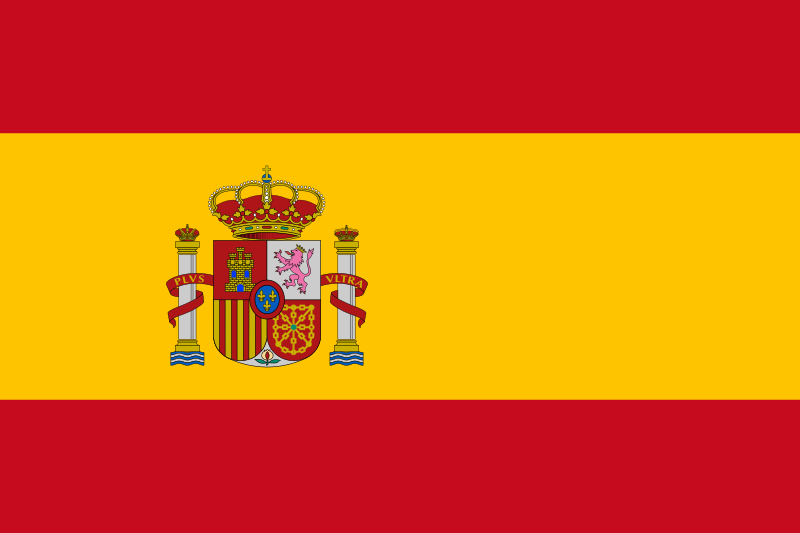 Madrid
Sri Lanka
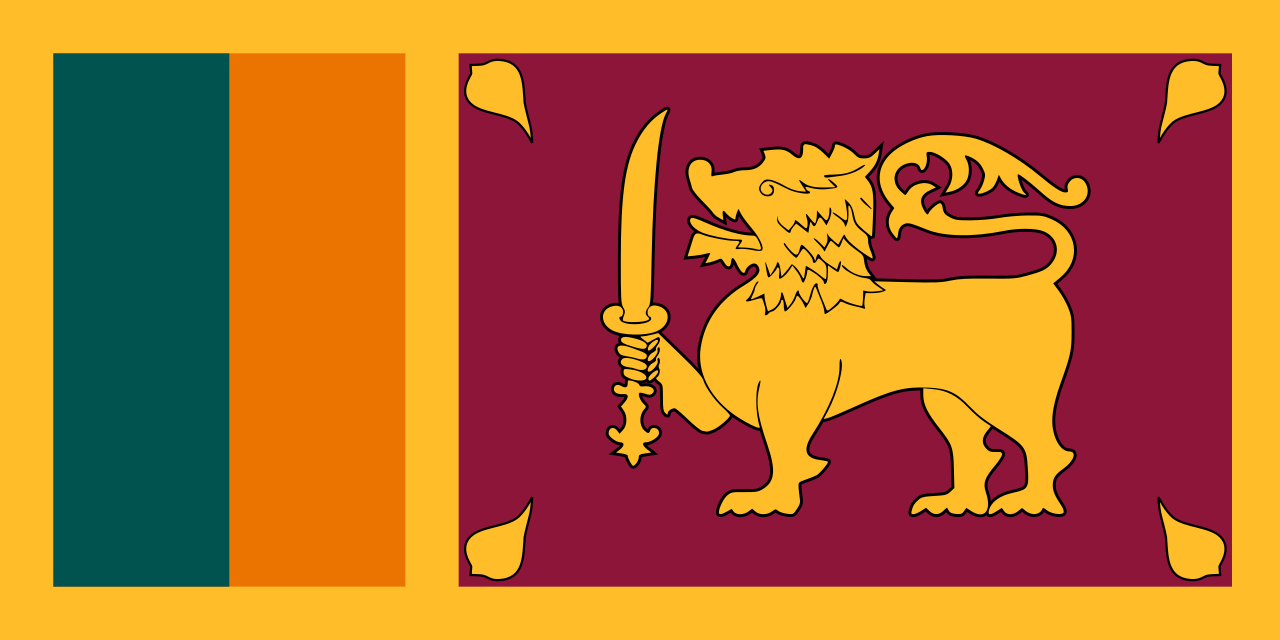 Sri Jayewardenepura Kotte
Sudan
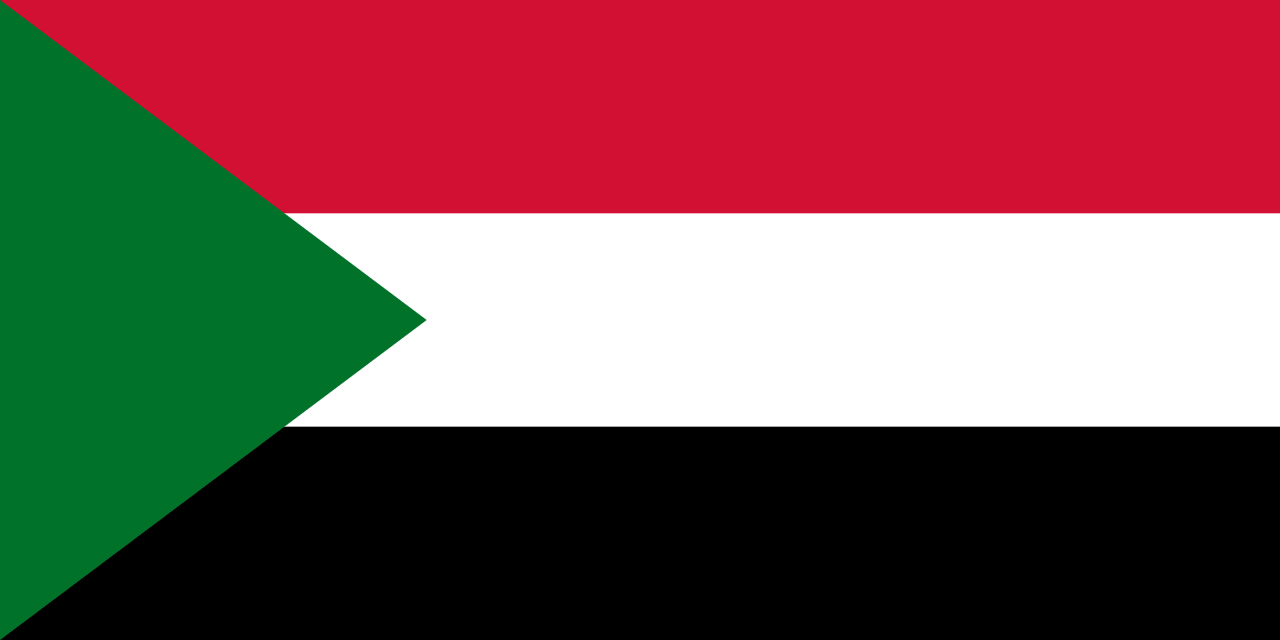 Khartoum
Suriname
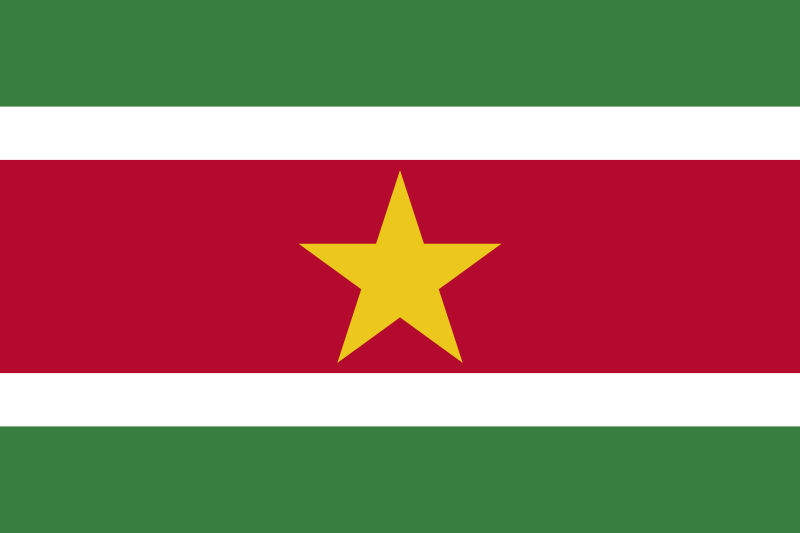 Paramaribo
Sweden
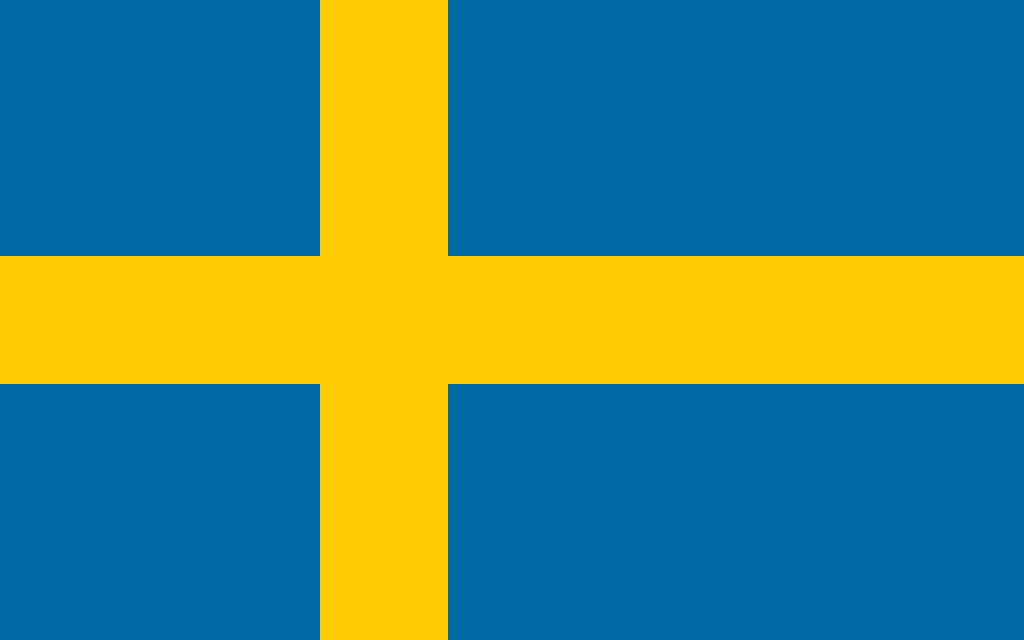 Stockholm
Switzerland
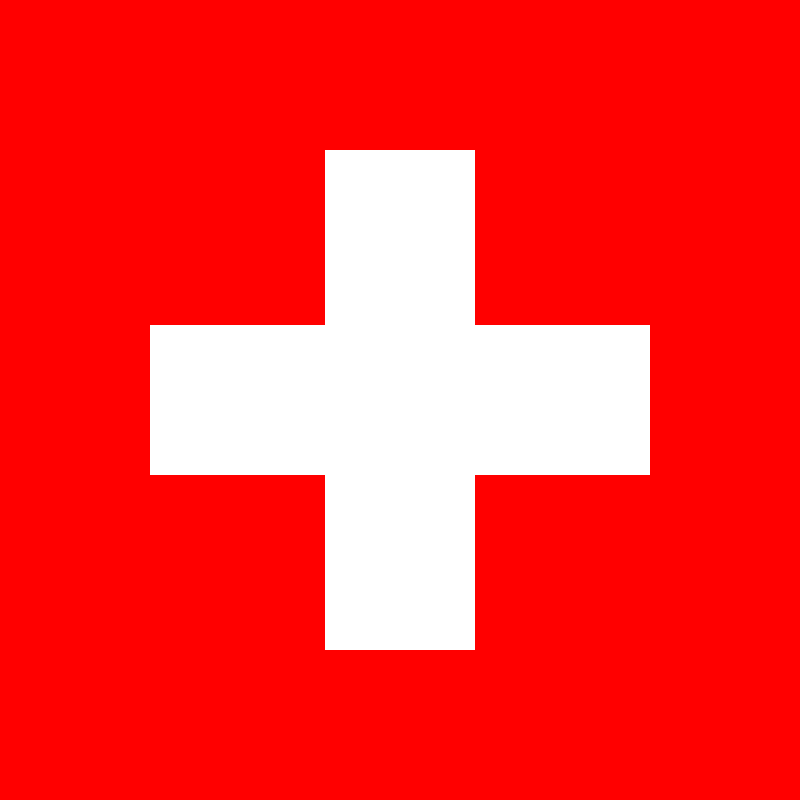 Bern
Syria
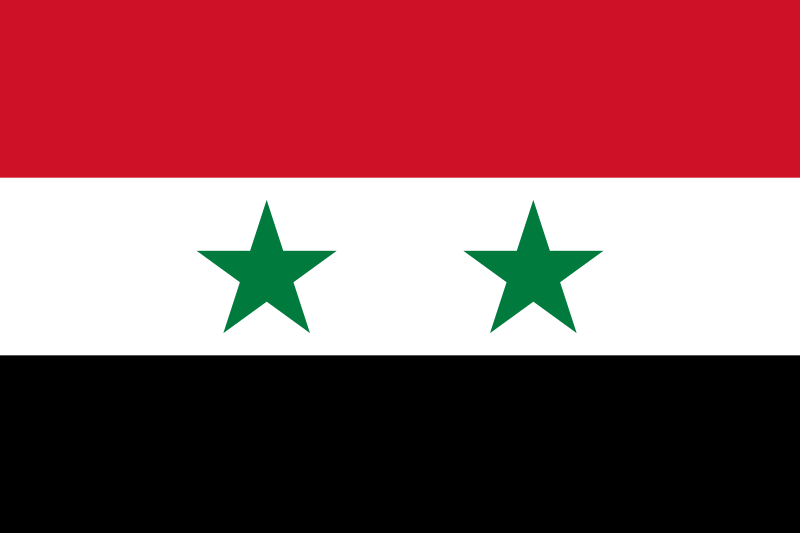 Damascus
Taiwan
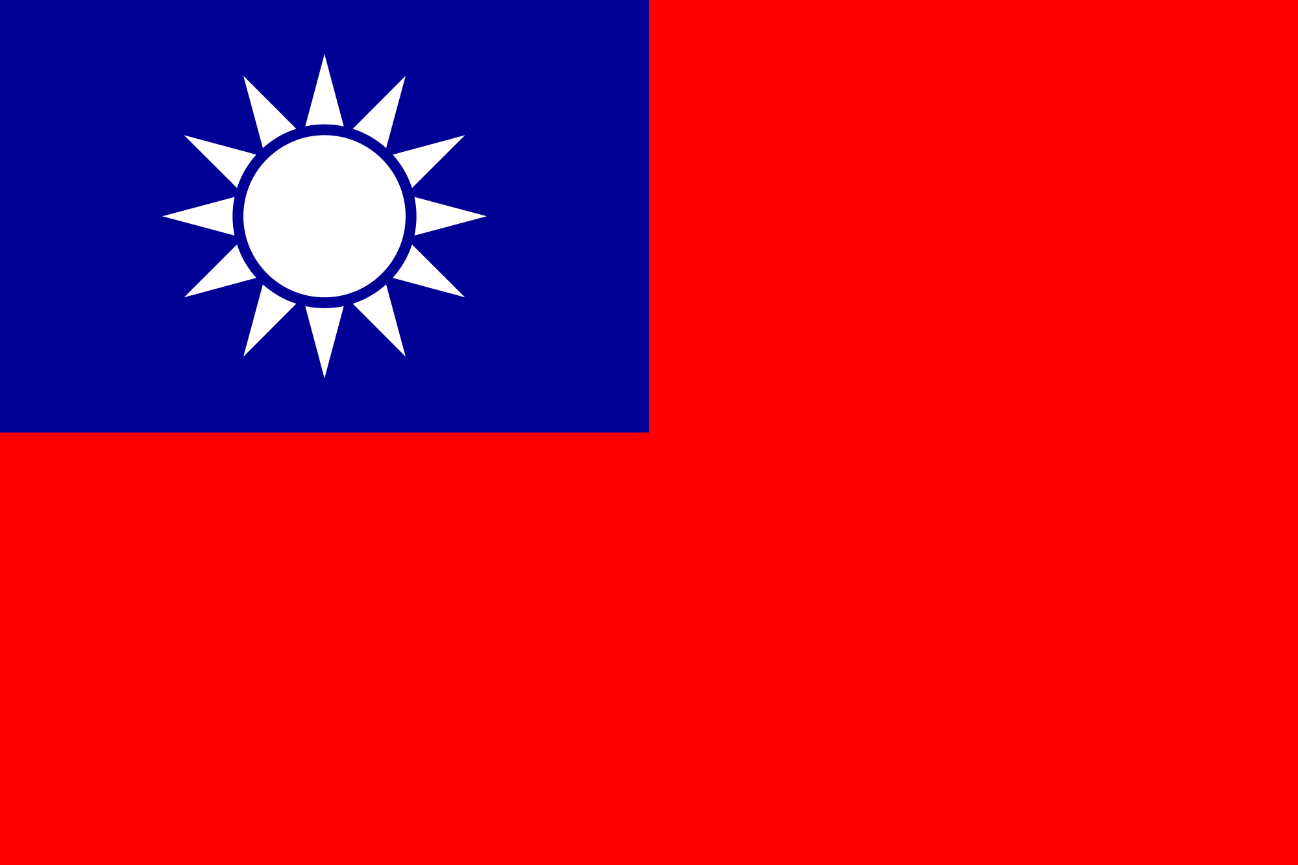 Taipei
Tajikistan
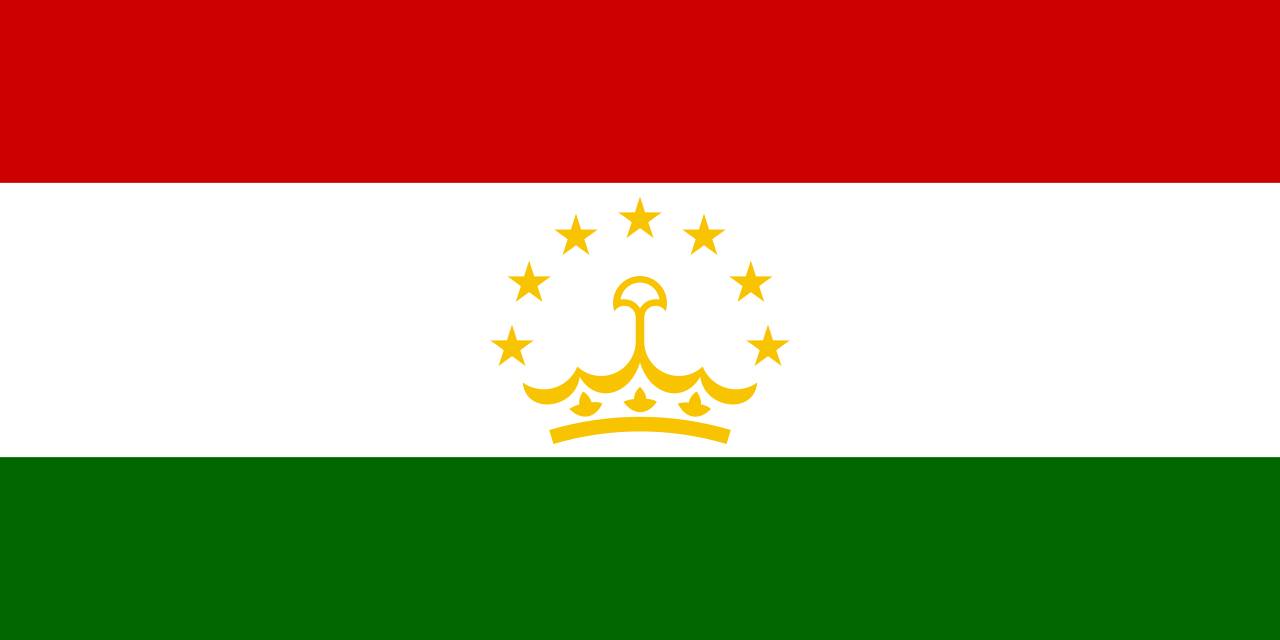 Dushanbe
Tanzania
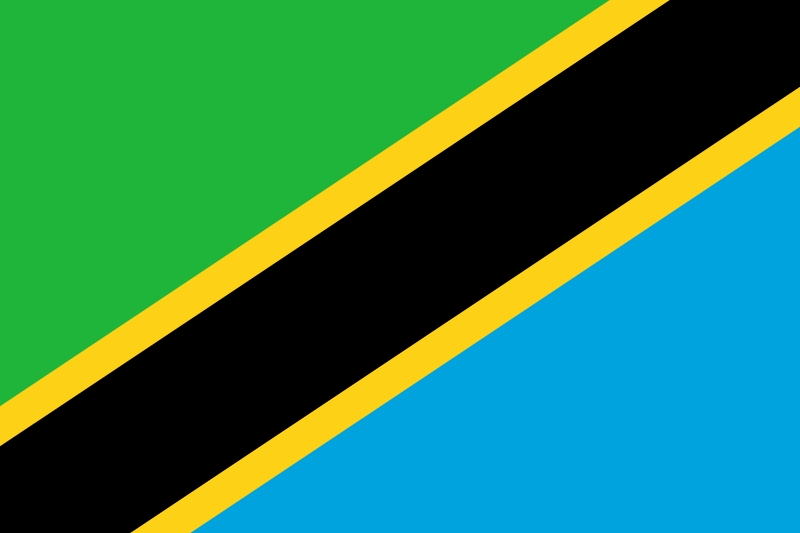 Dodoma
Thailand
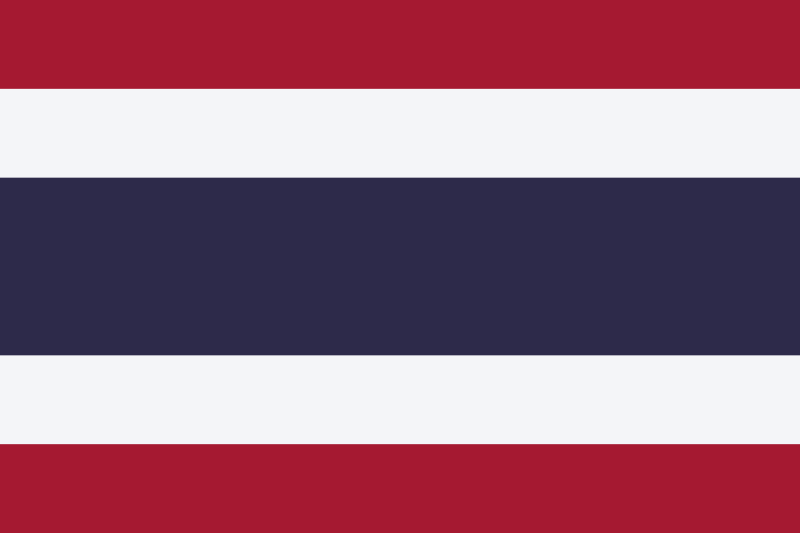 Bangkok
Togo
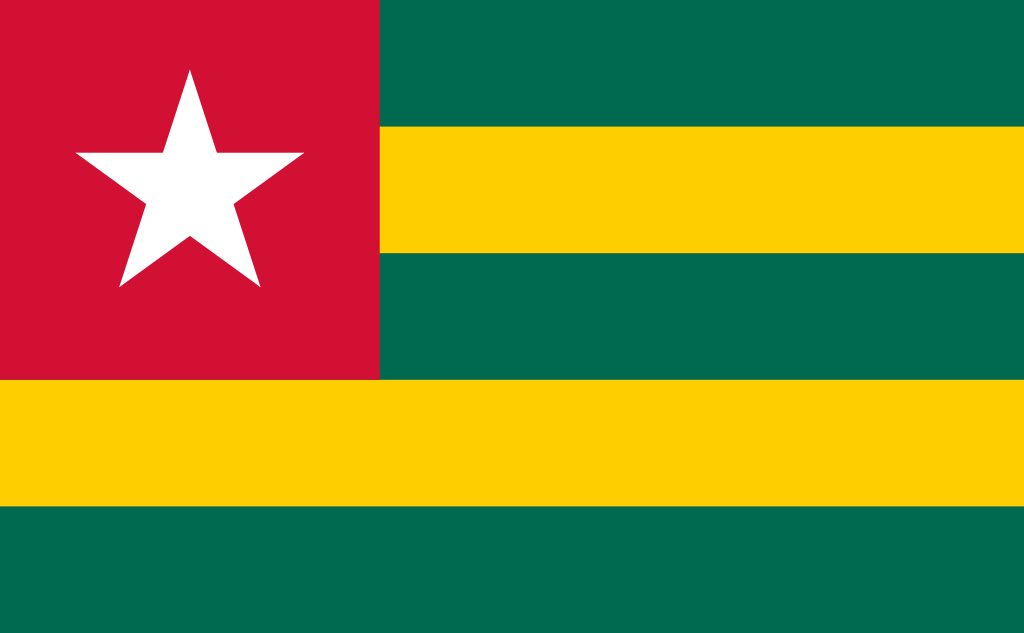 Lomé
Tonga
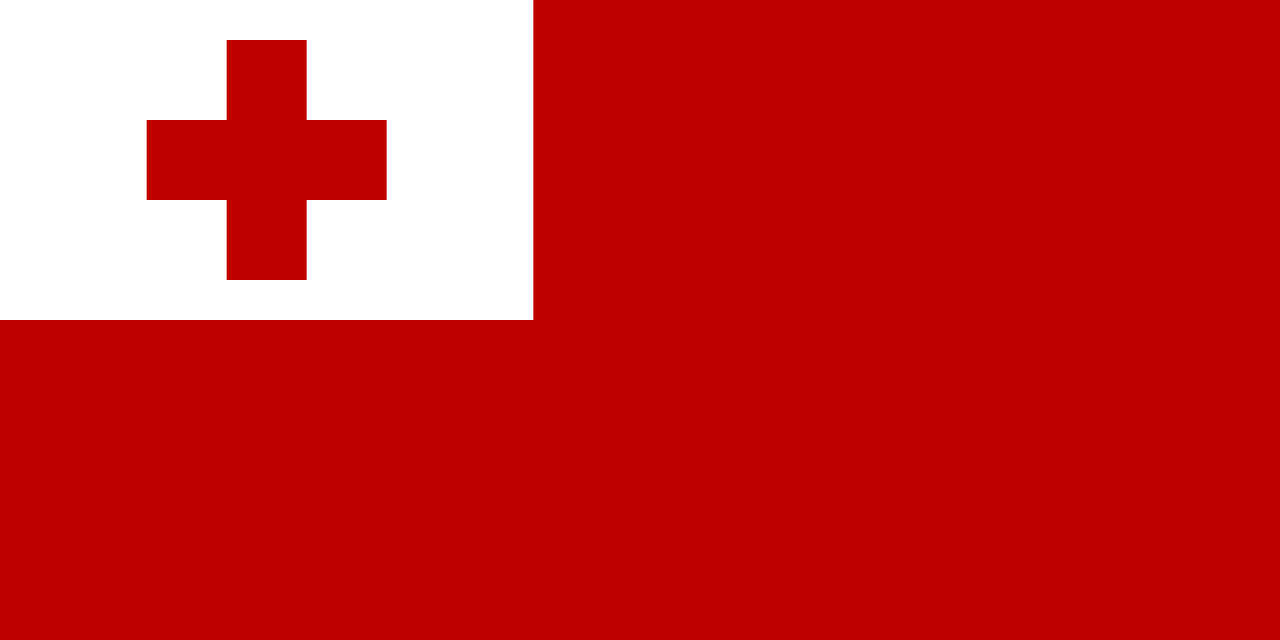 Nukualofa
Trinidad and Tobago
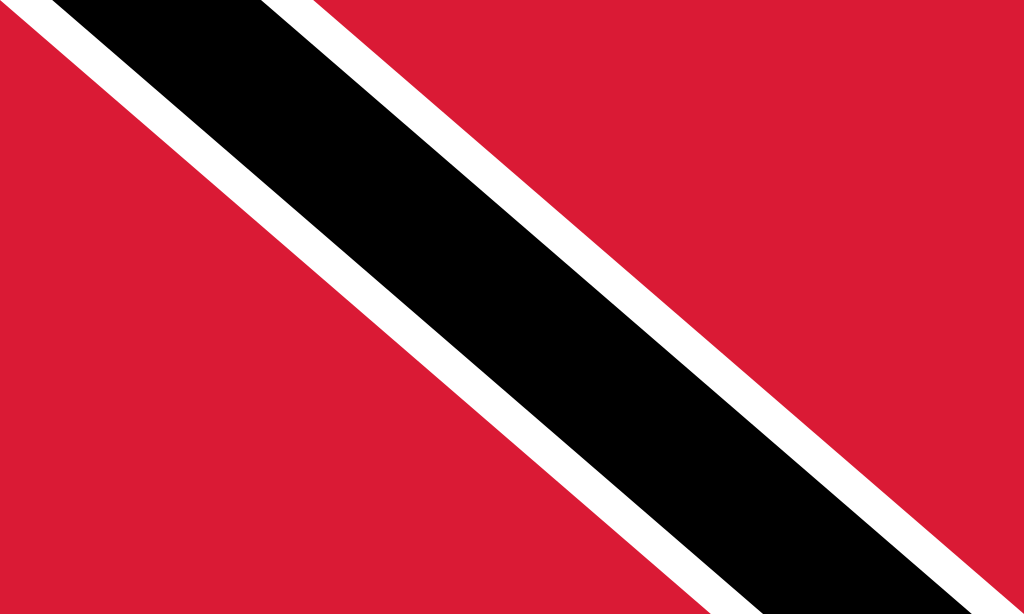 Port of Spain
Tunisia
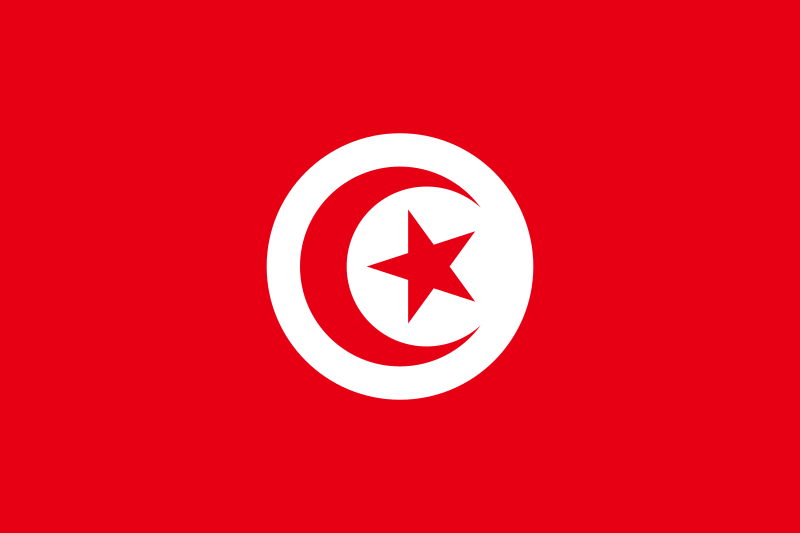 Tunis
Turkey
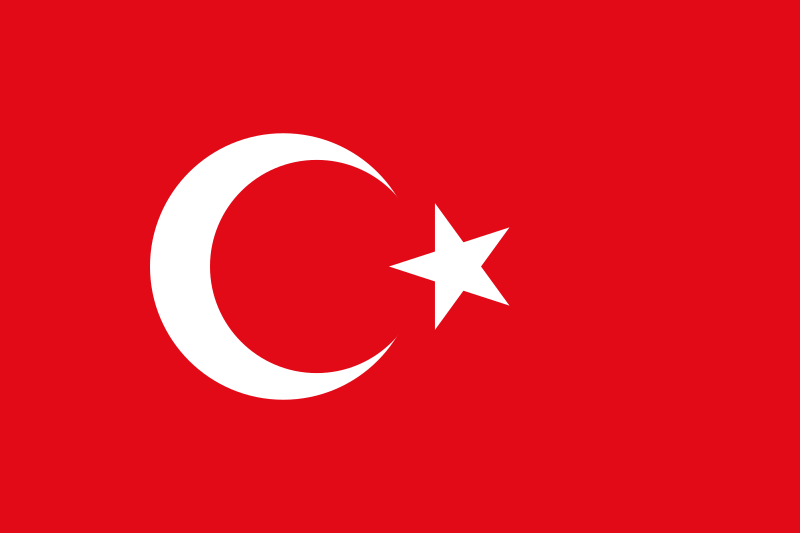 Ankara
Turkmenistan
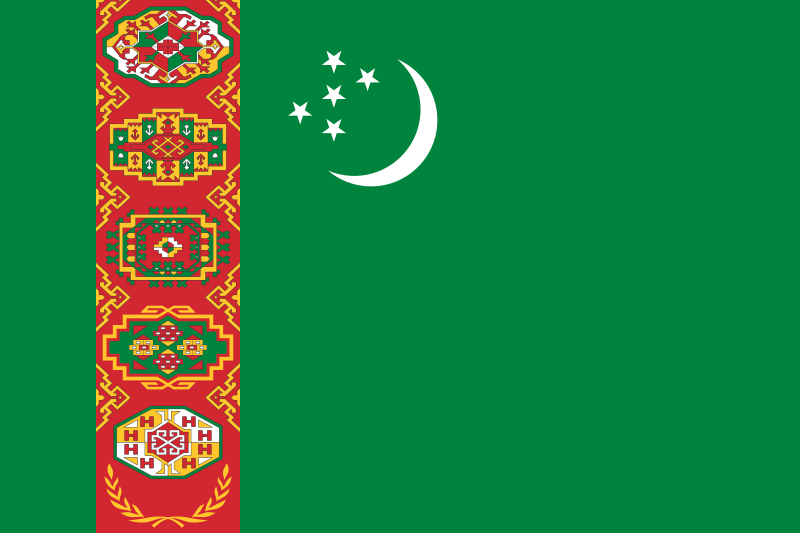 Ashgabat
Tuvalu
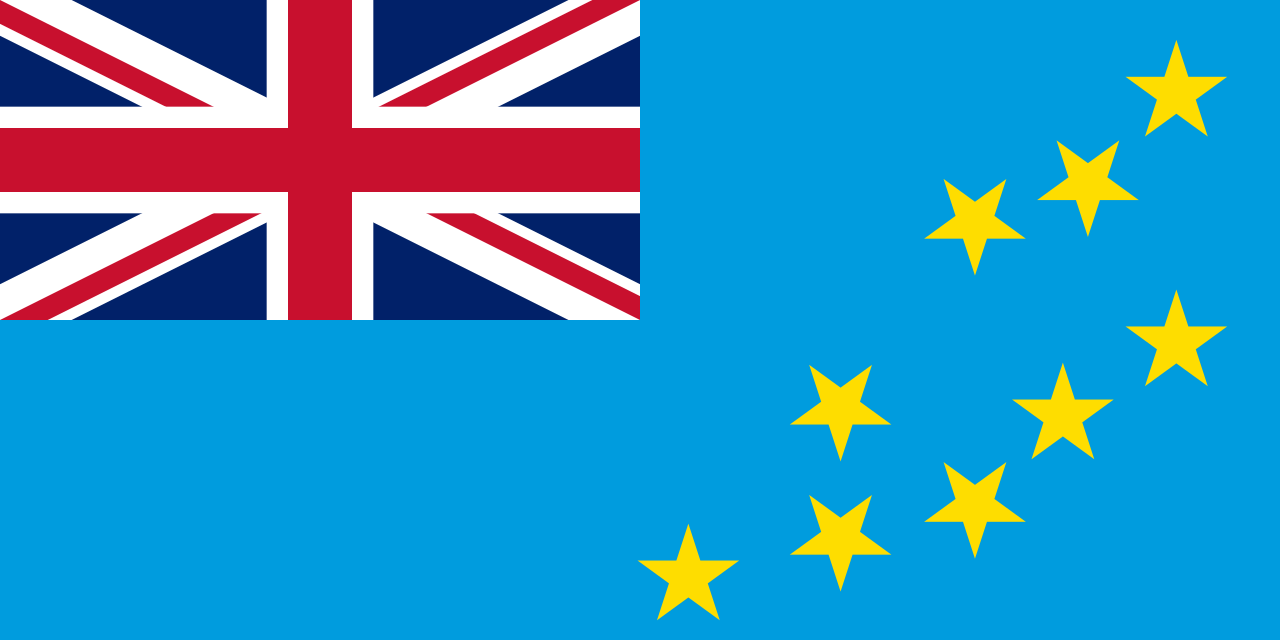 Funafuti
Uganda
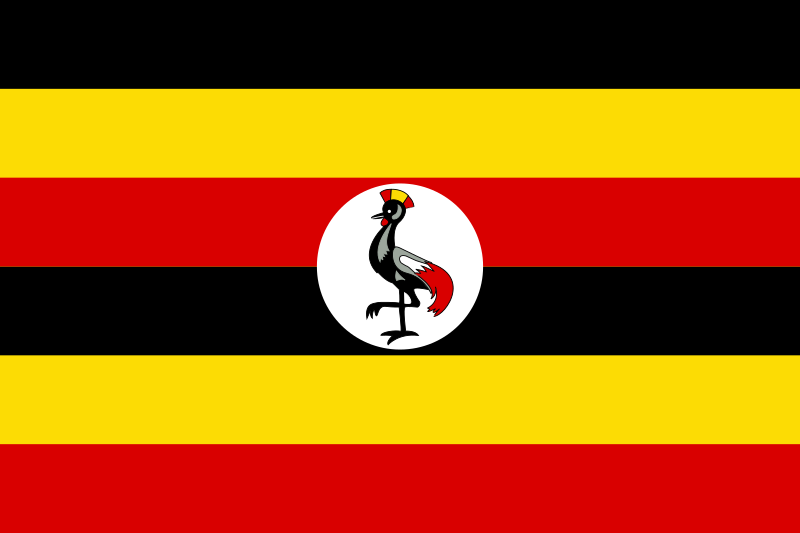 Kampala
Ukraine
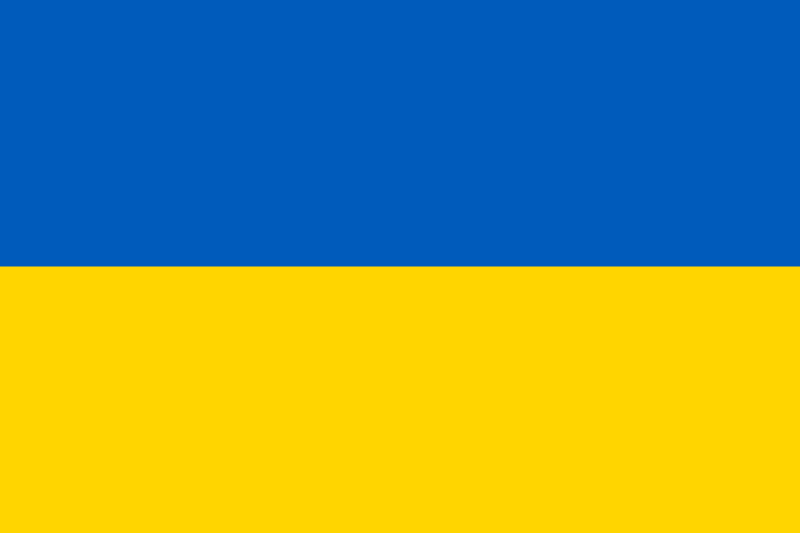 Kiev
United Arab Emirates
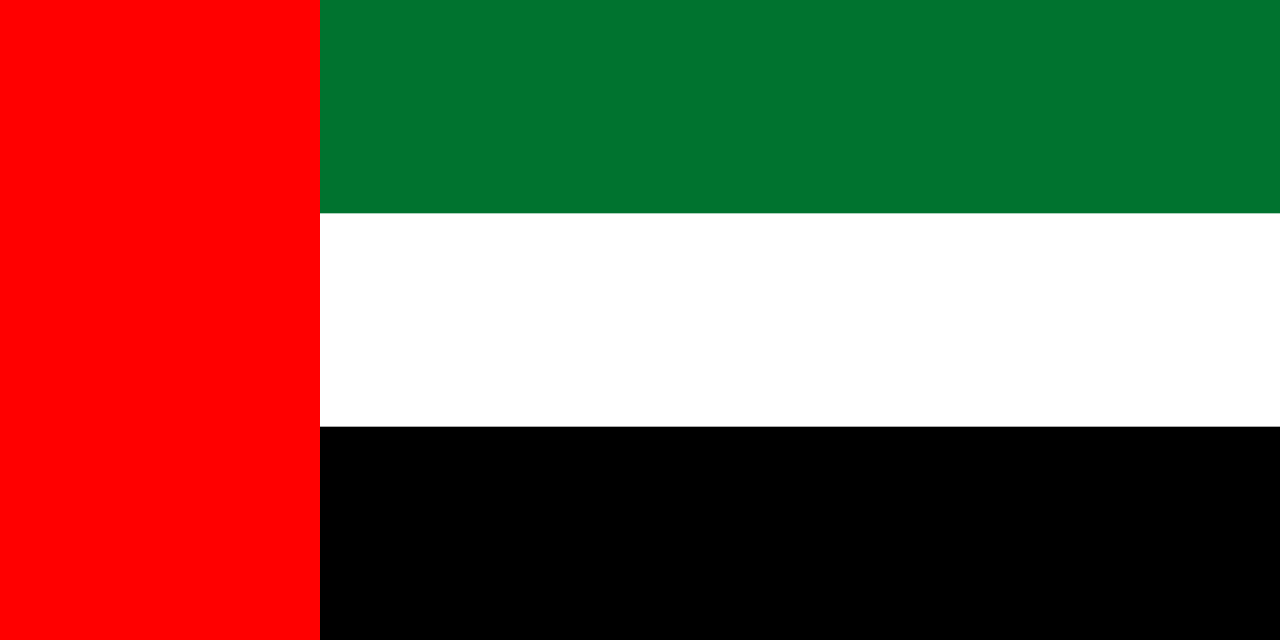 Abu Dhabi
United States of America
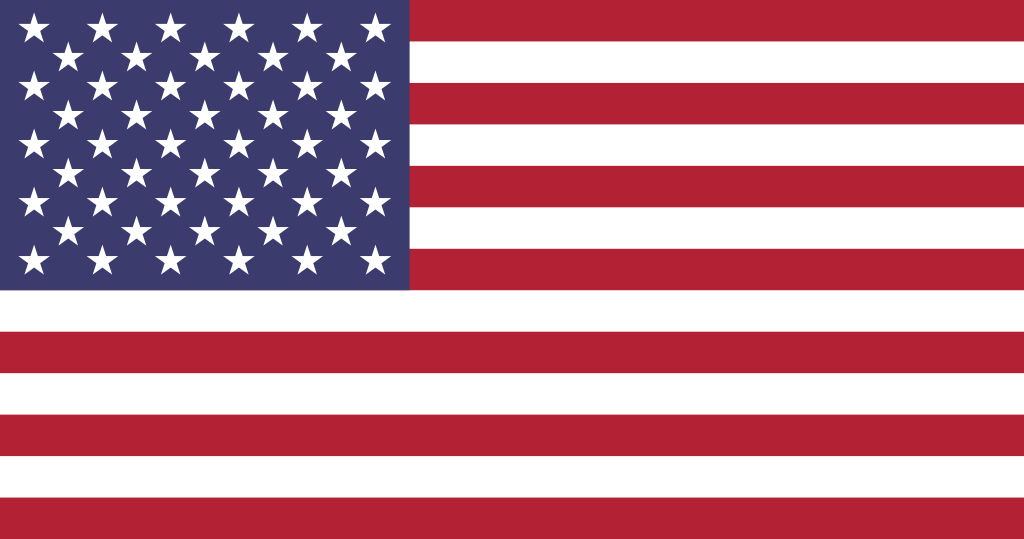 Washington DC
Uruguay
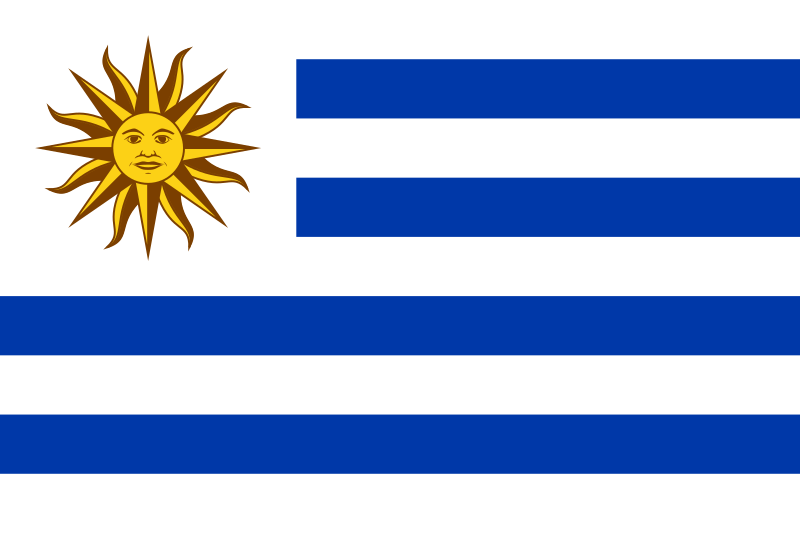 Montevideo
Uzbekistan
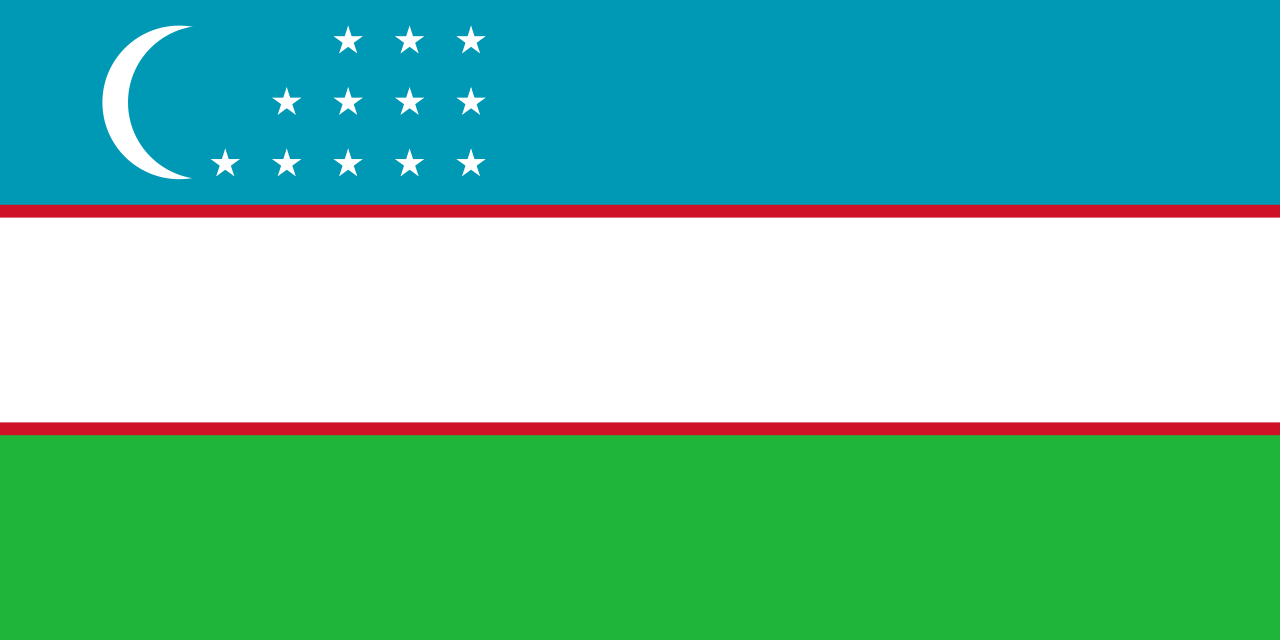 Tashkent
Vanuatu
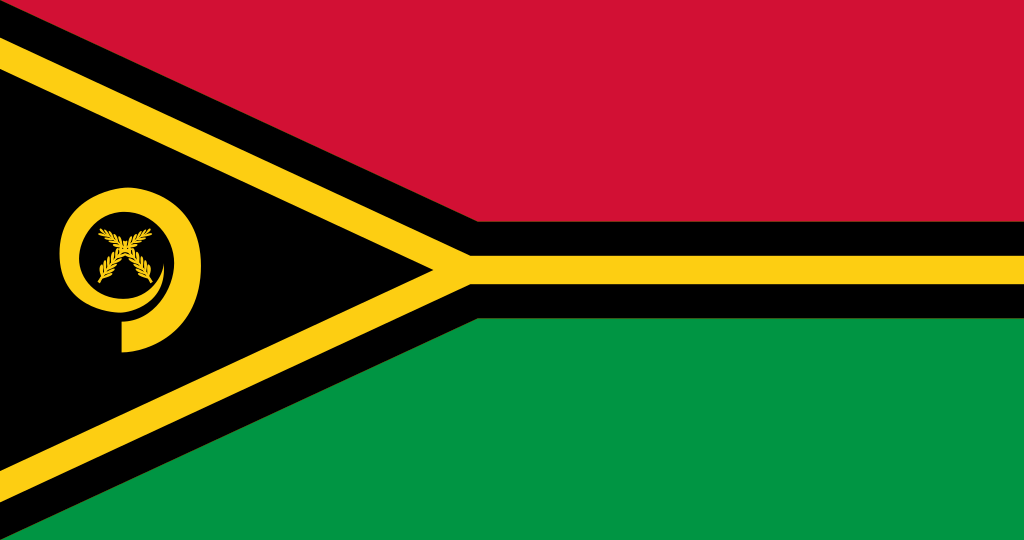 Port Vila
Vatican City
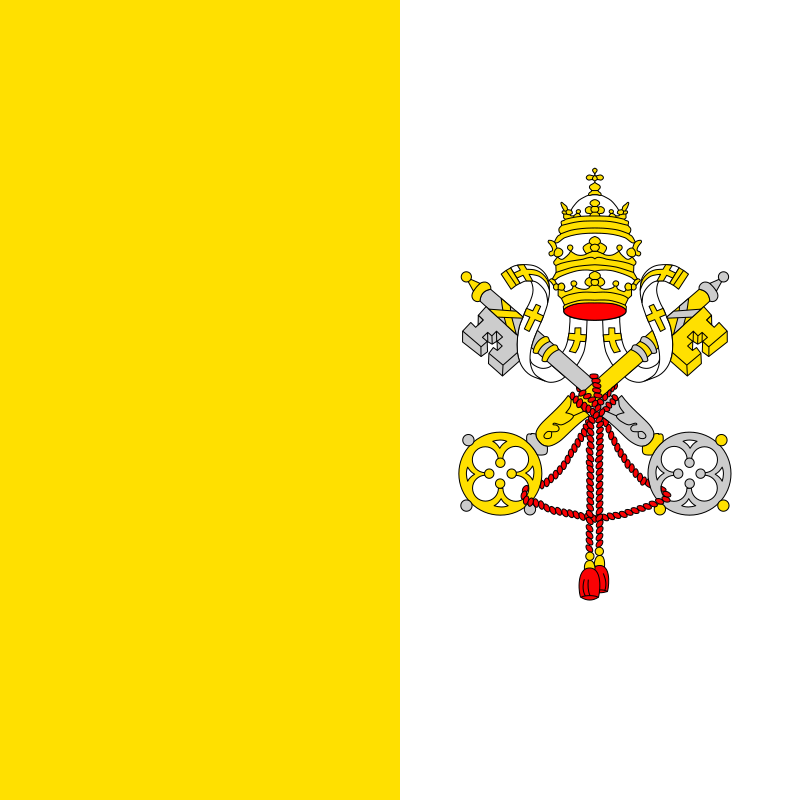 Vatican City
Venezuela
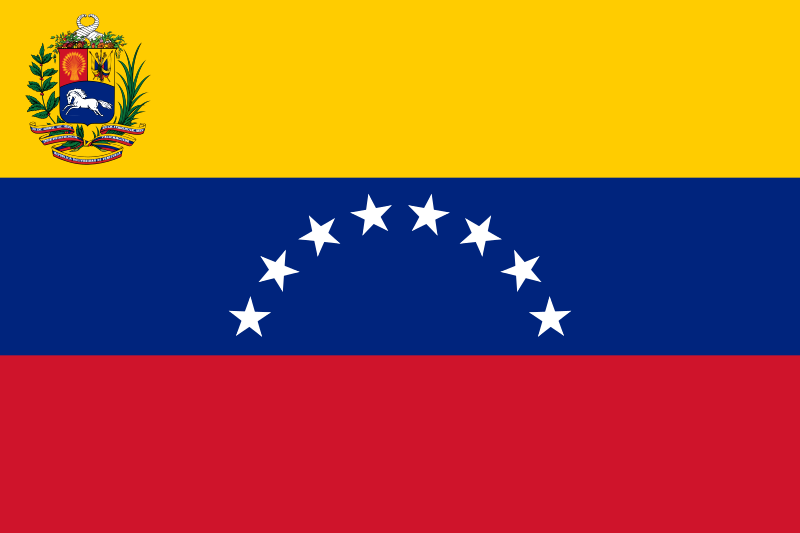 Caracas
Vietnam
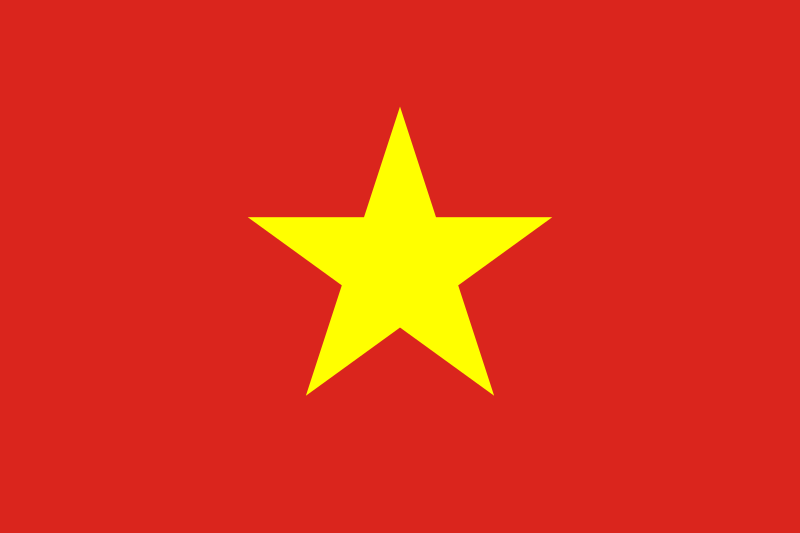 Hanoi
Wales
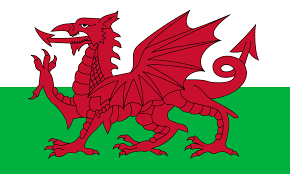 Cardiff
Yemen
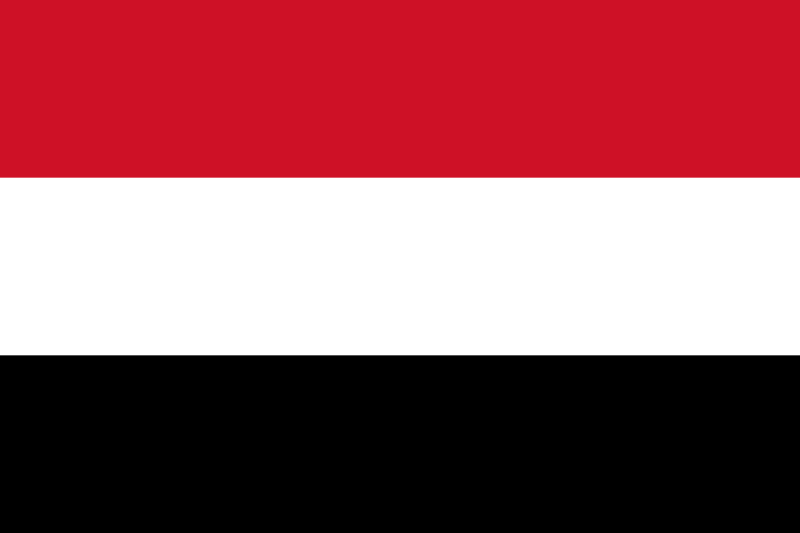 Sana'a
Zambia
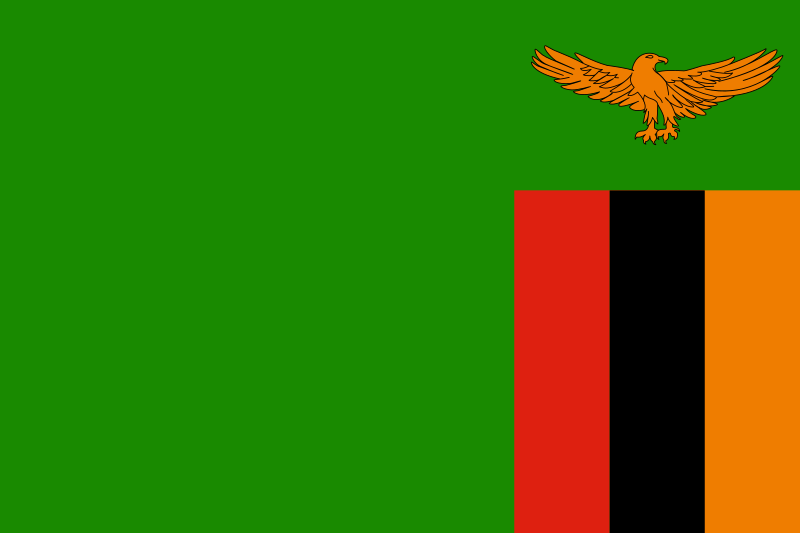 Lusaka
Zimbabwe
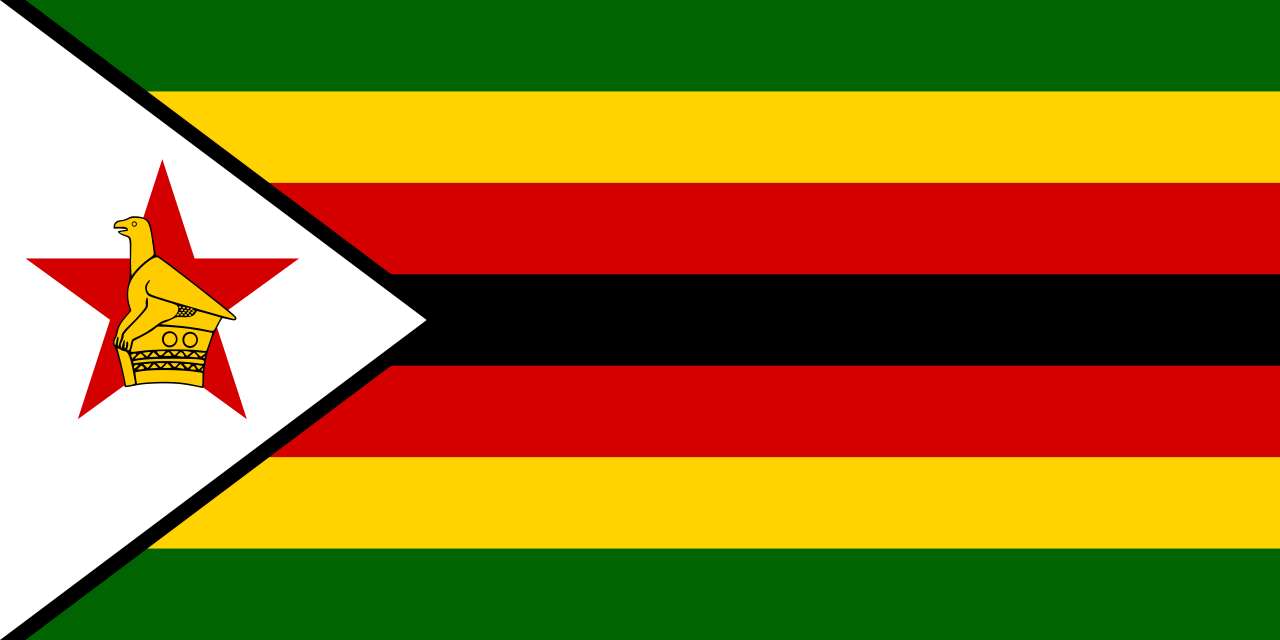 Harare
www.justgiving.com/universityofedinburgh